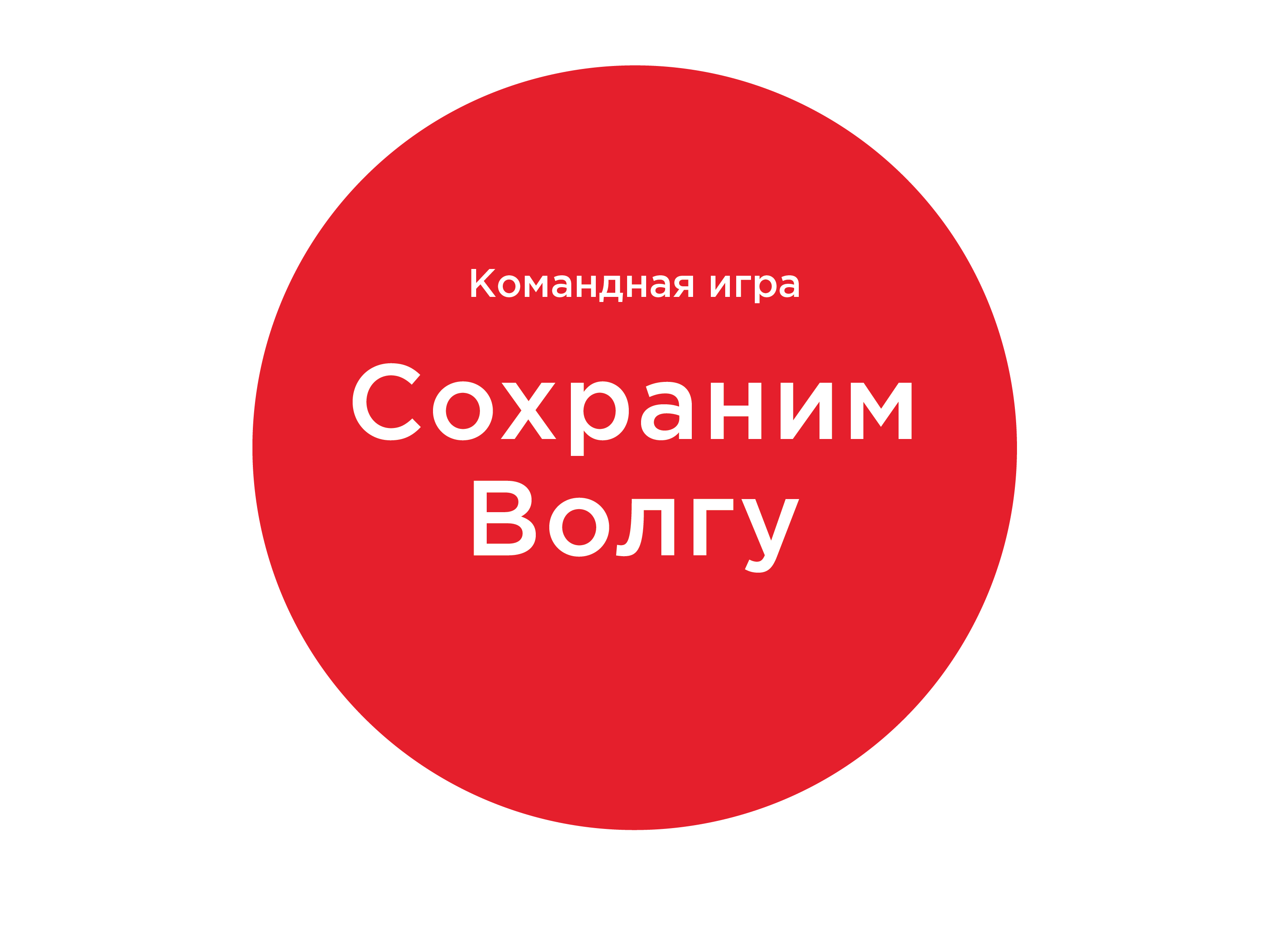 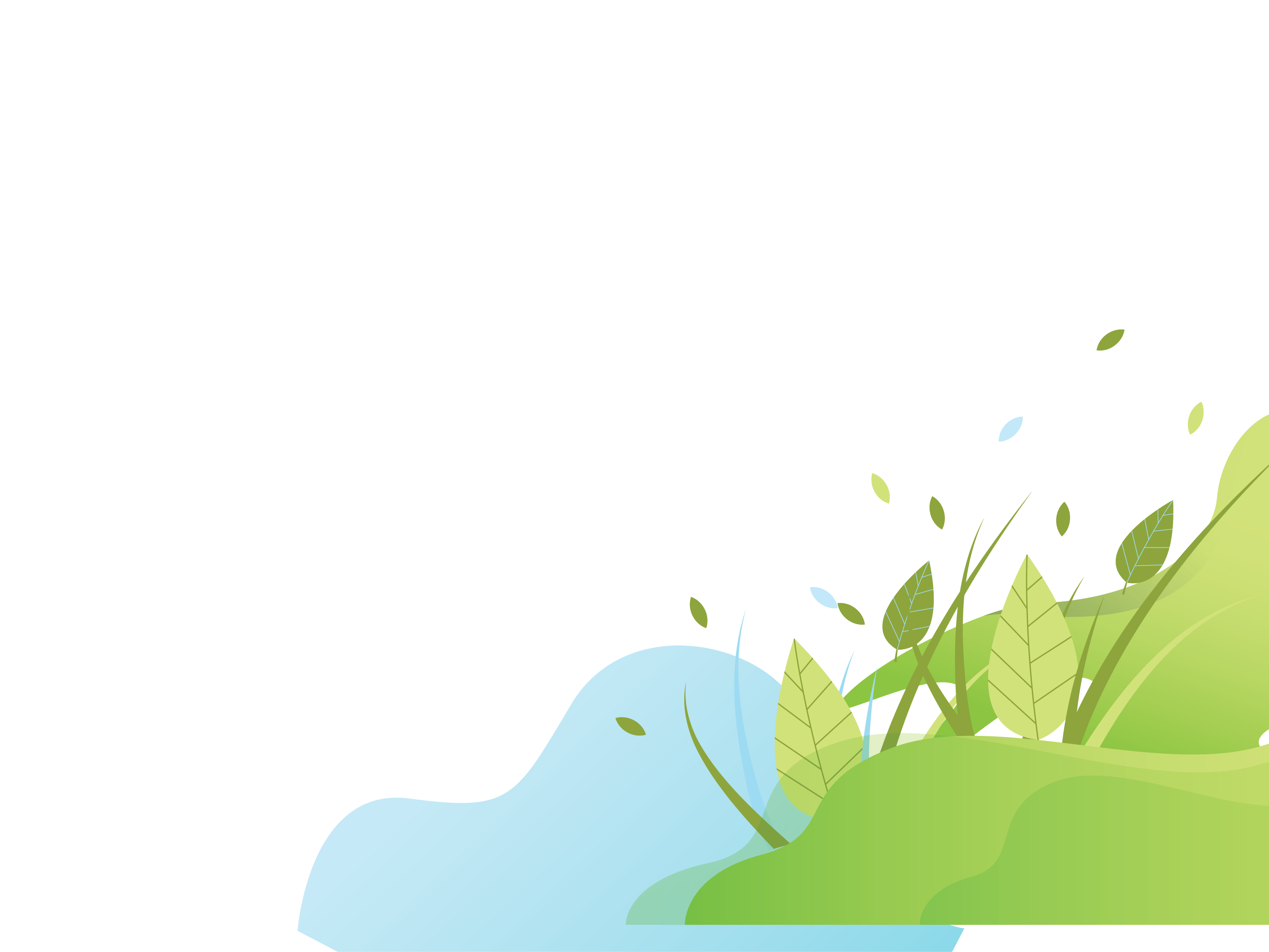 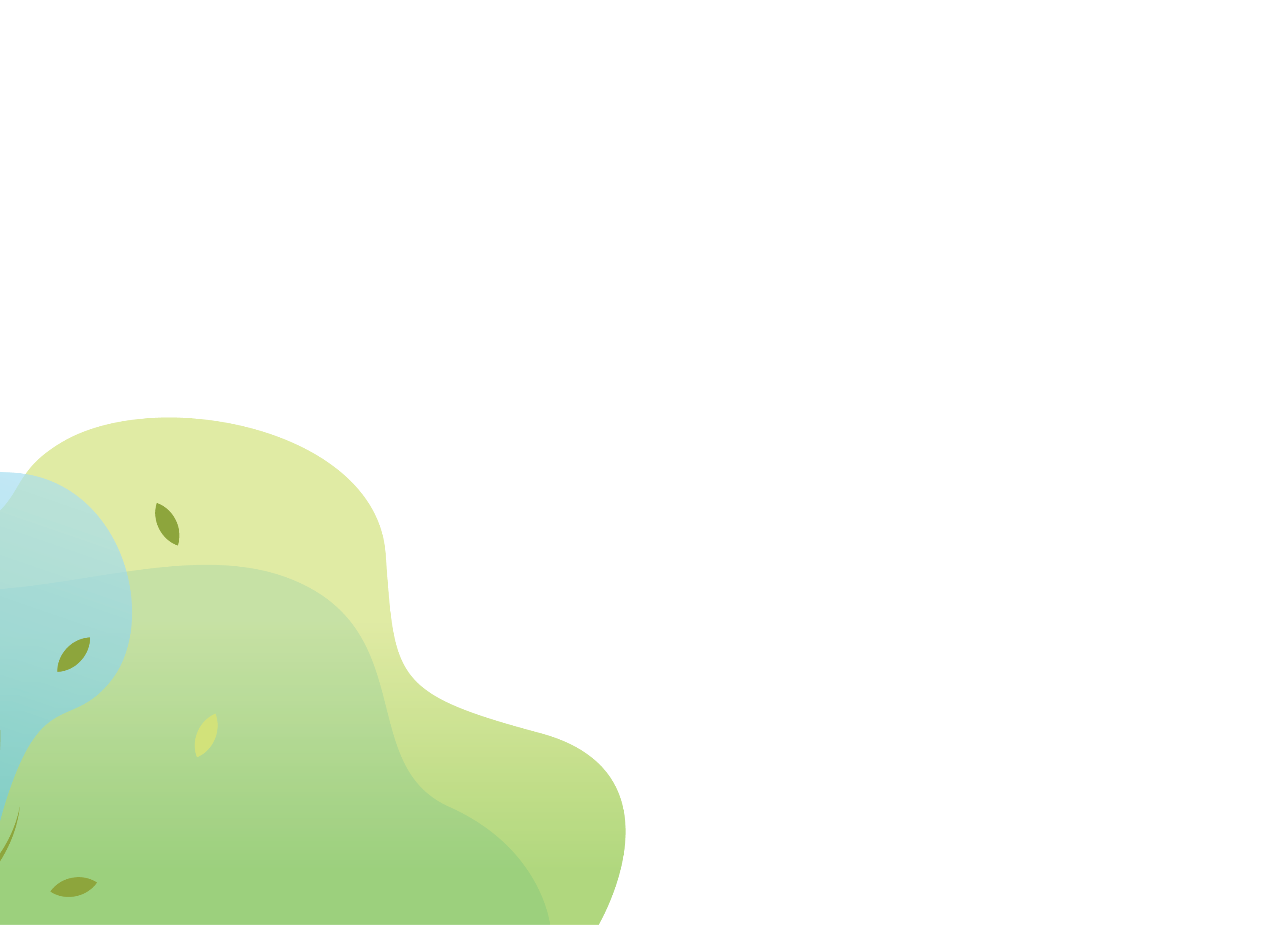 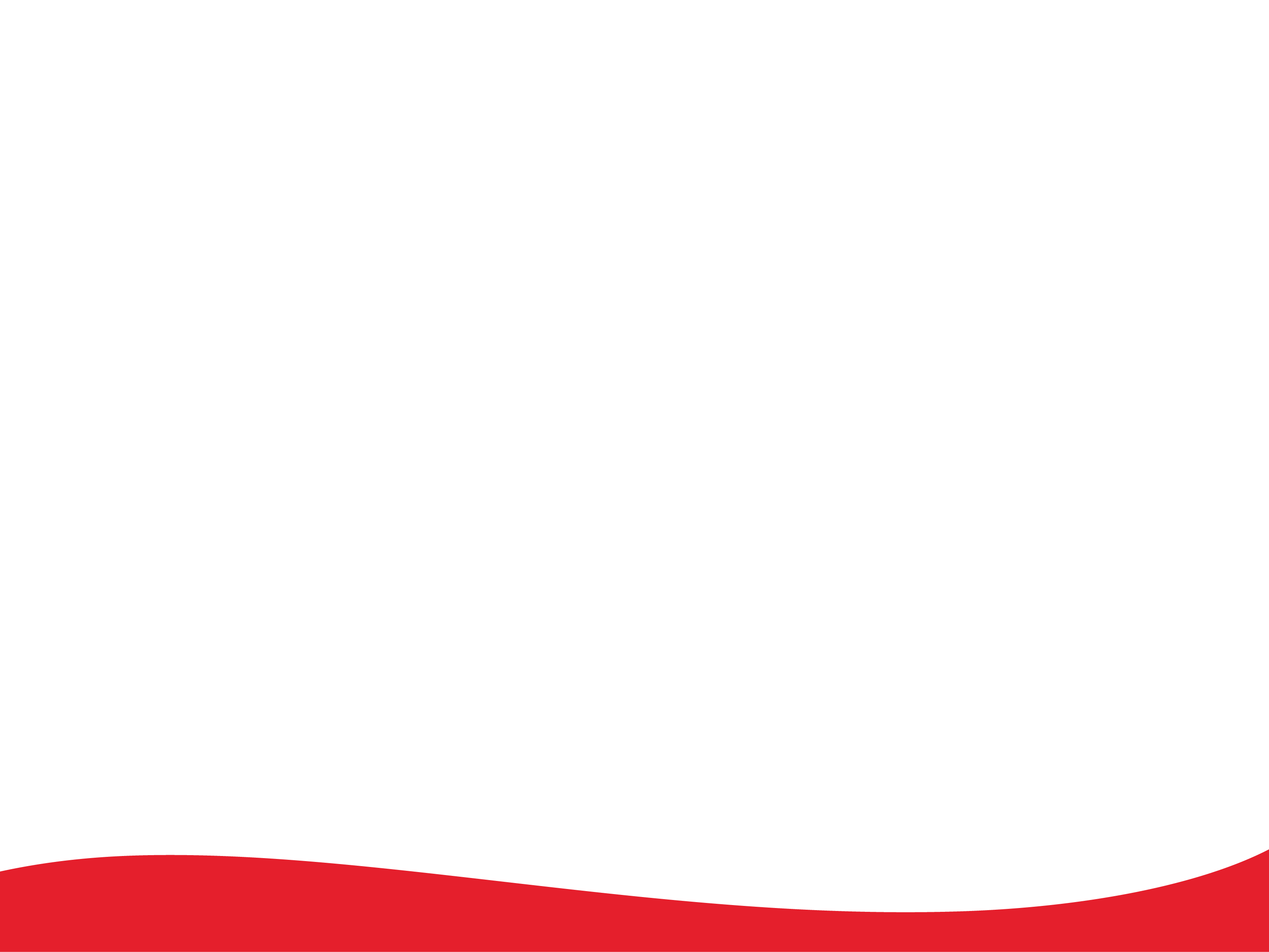 Автор : 
          учитель географии высшей категории 
       МБОУ «СОШ № 3» города Новочебоксарска 
                       Чувашской республики 
              Старкова Надежда Викторовна
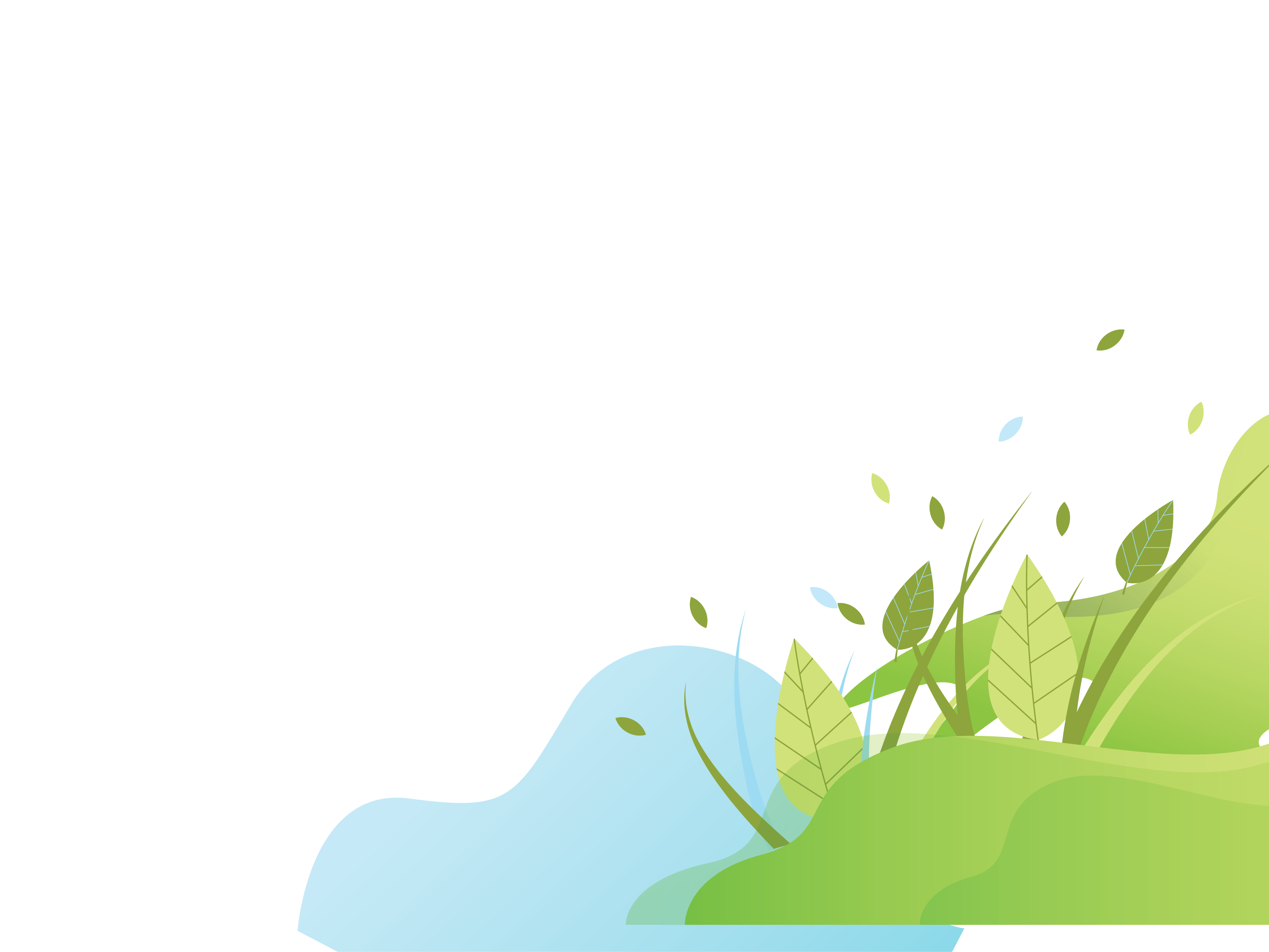 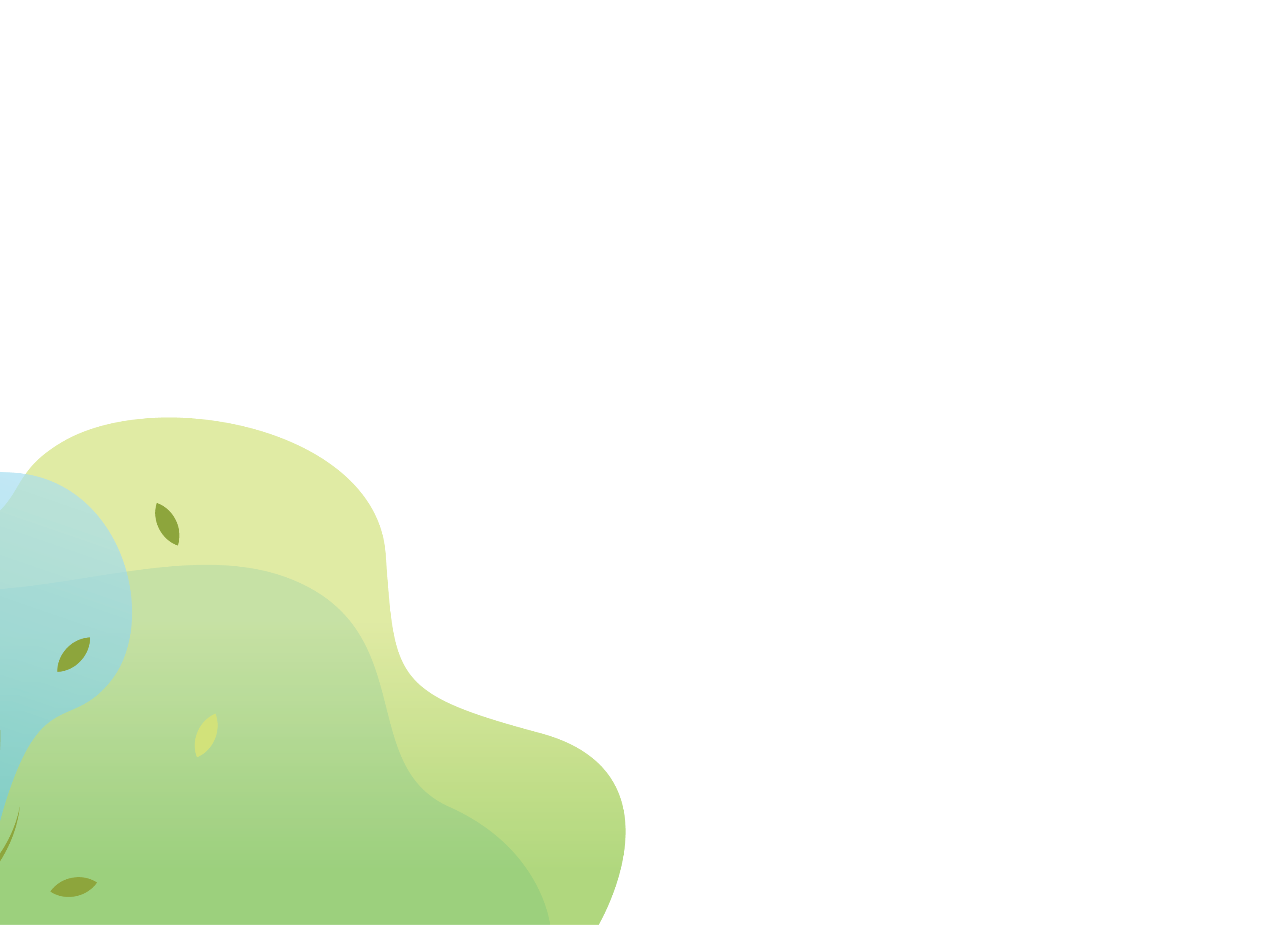 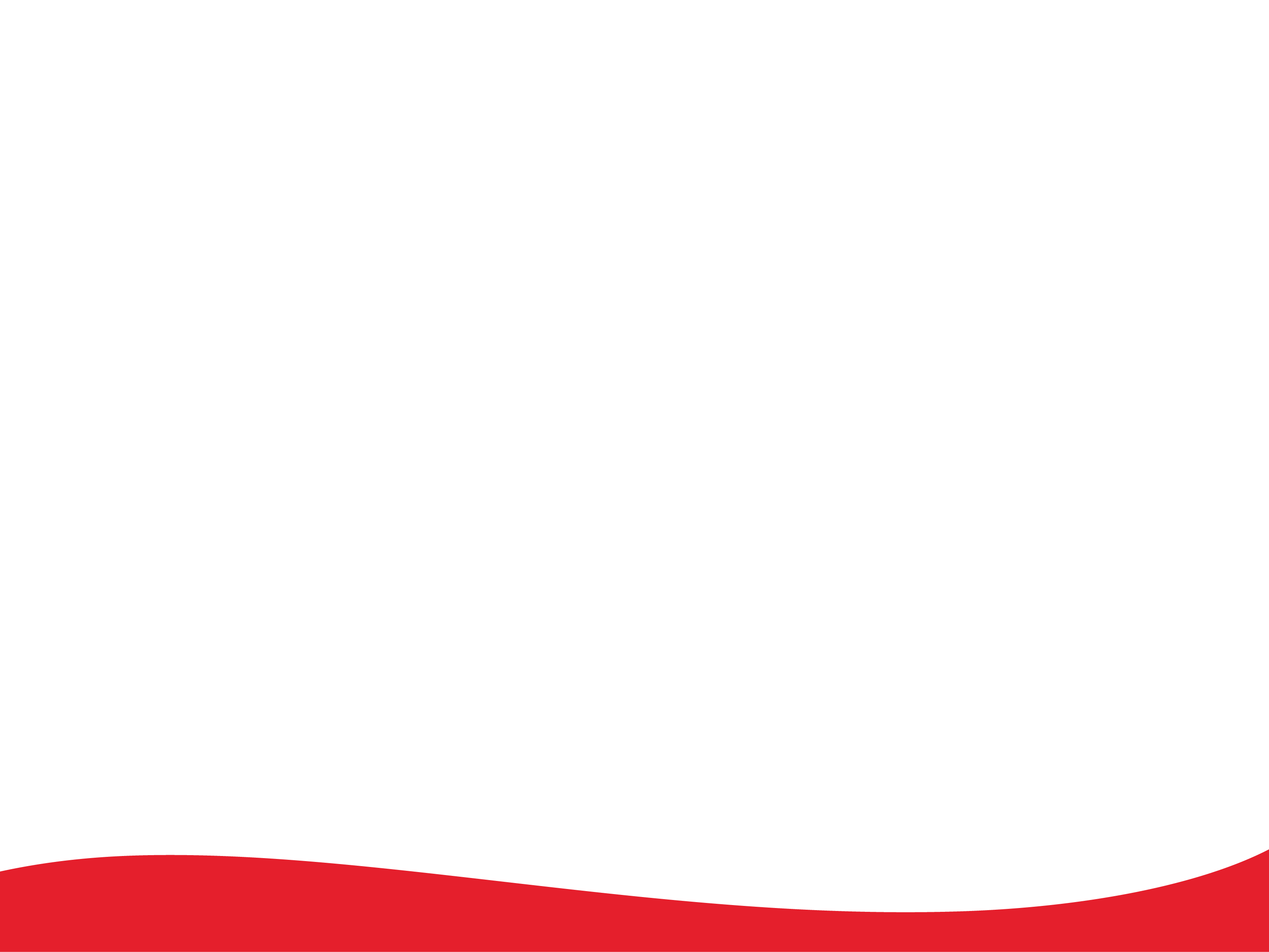 Цели игры
Знакомство с экологическими проблемами Волги и способами их решения.
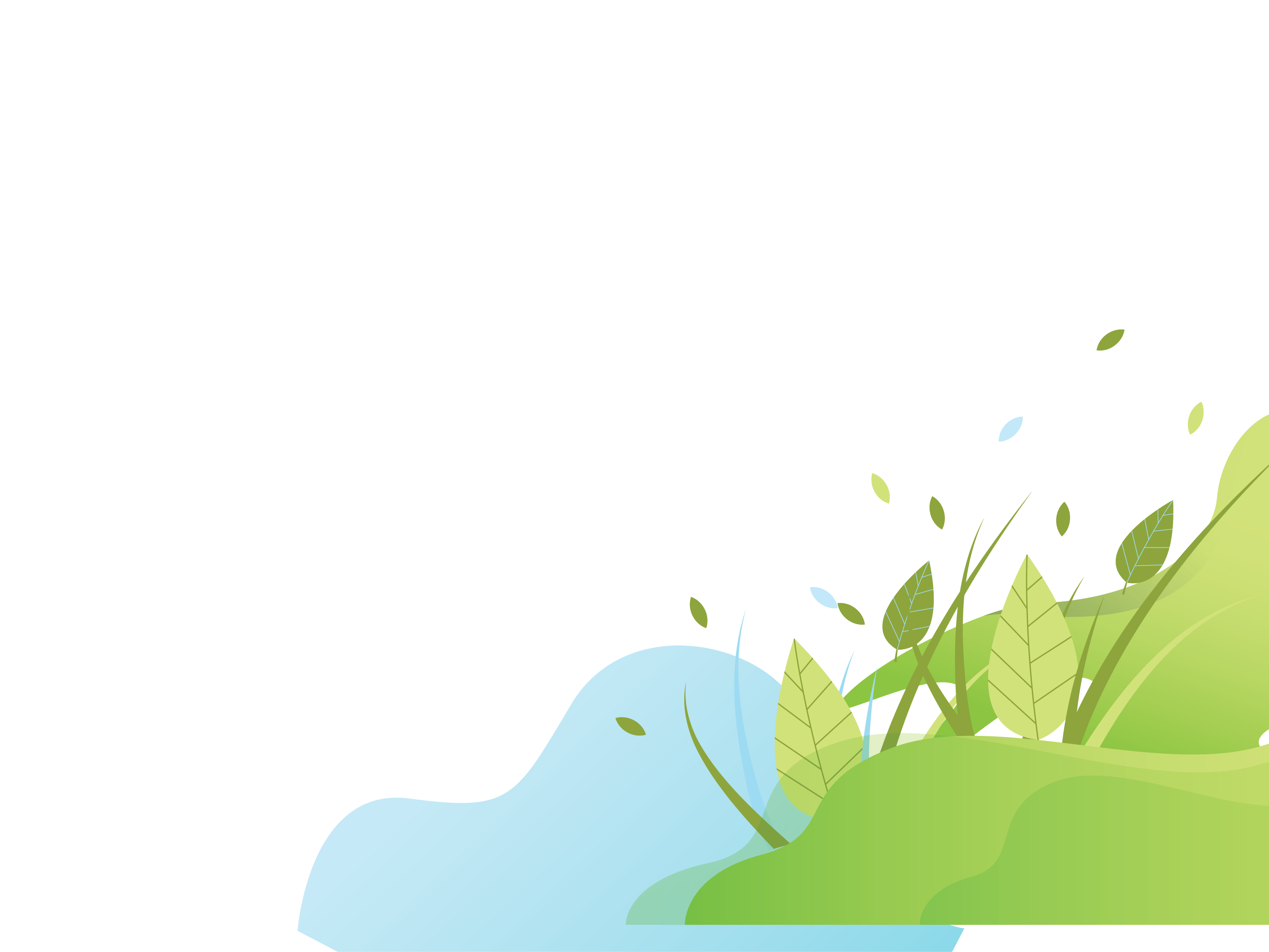 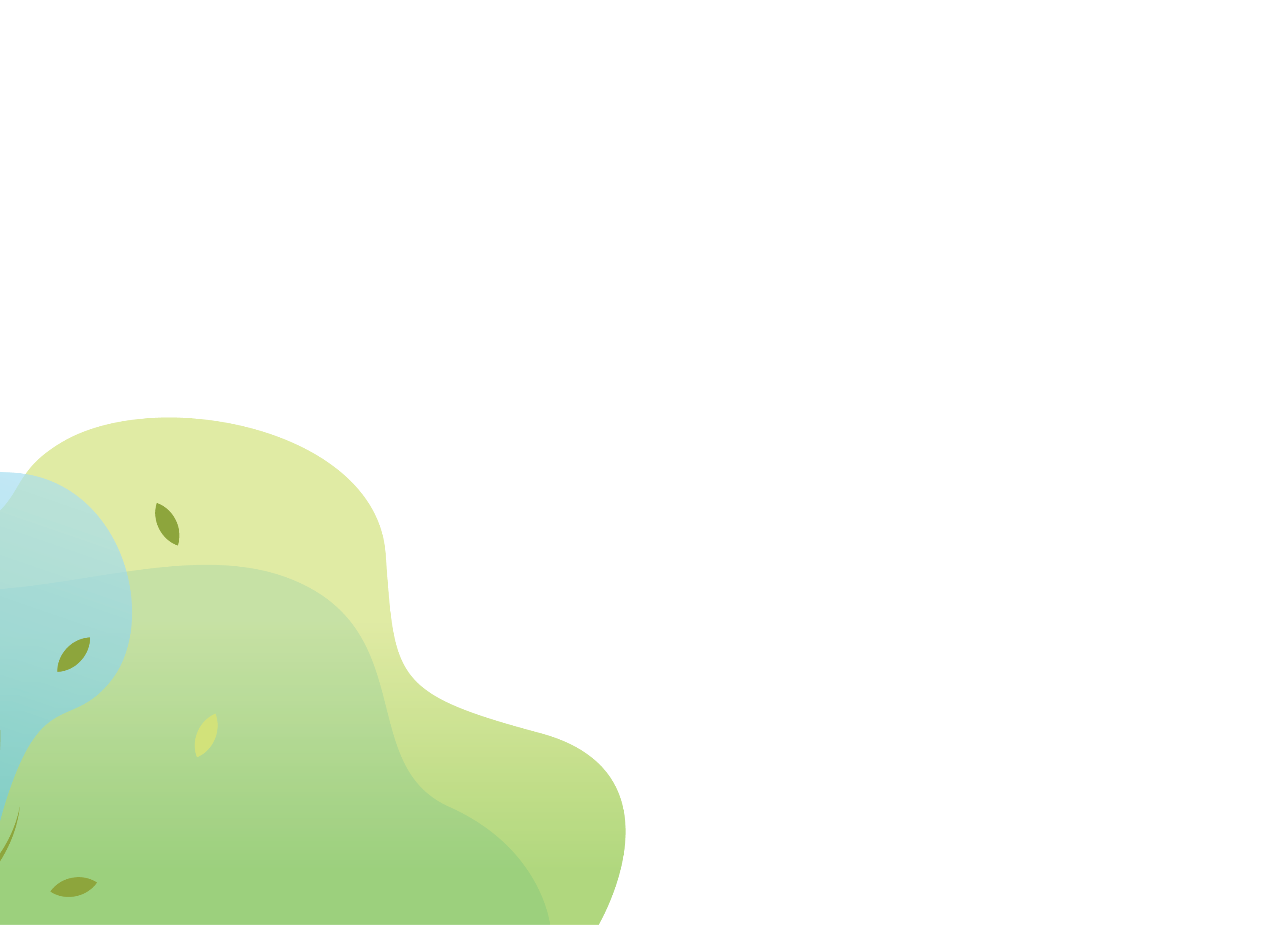 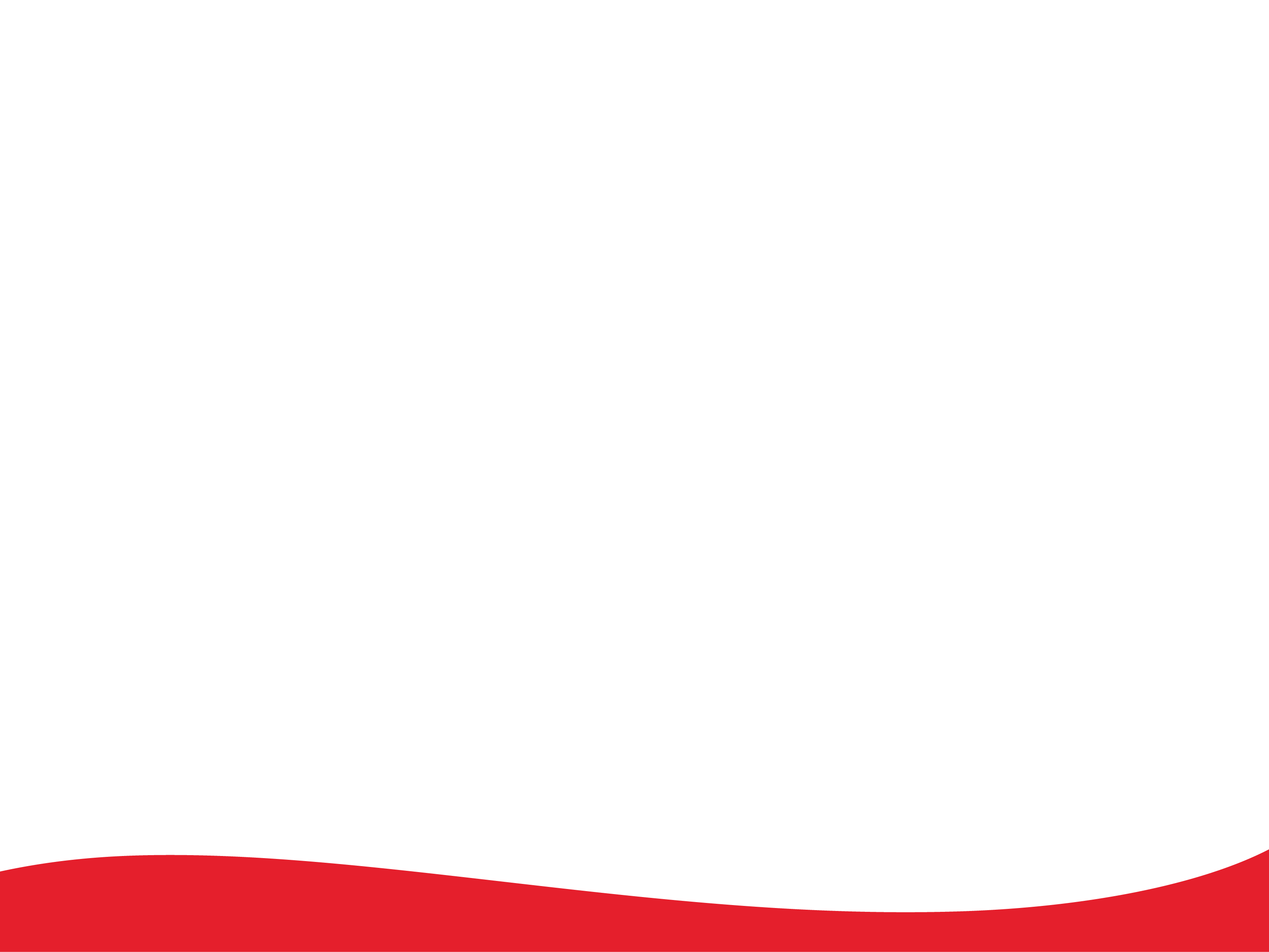 Задачи игры
Узнают о значении Волги для жителей России
Смогут  внести вклад в решение экологических проблем
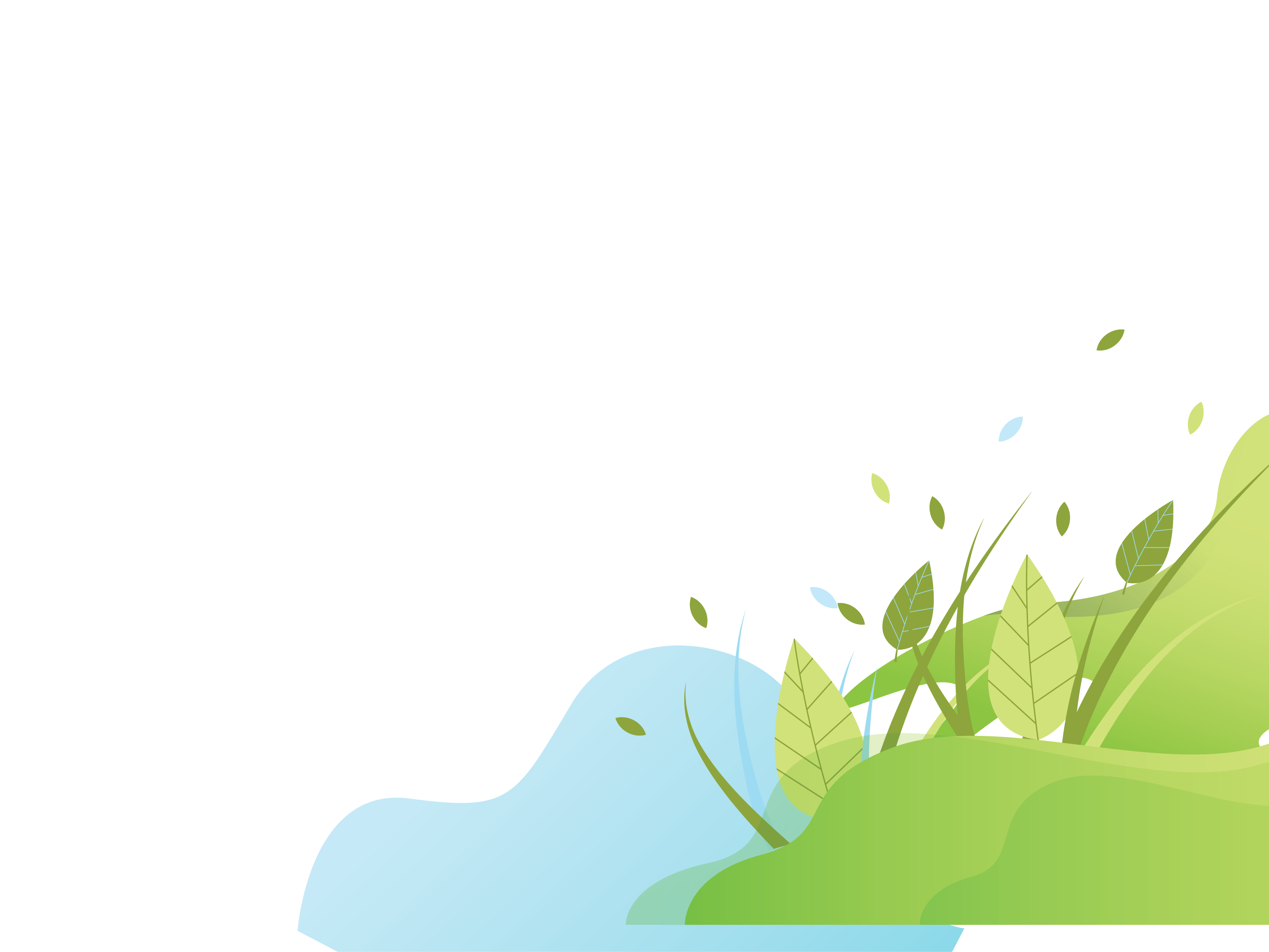 Познакомятся с основными экологическими проблемами реки и способами их решения
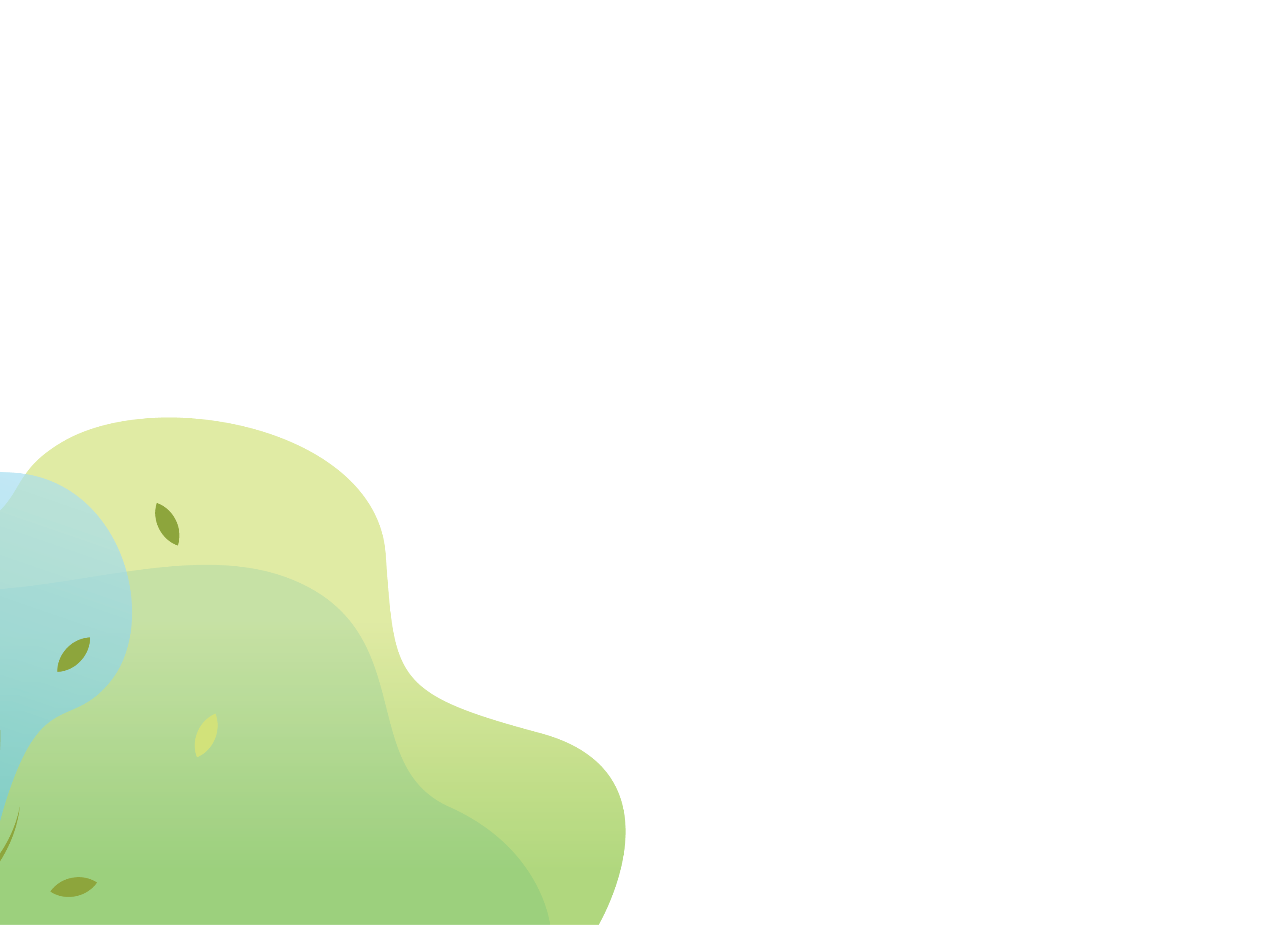 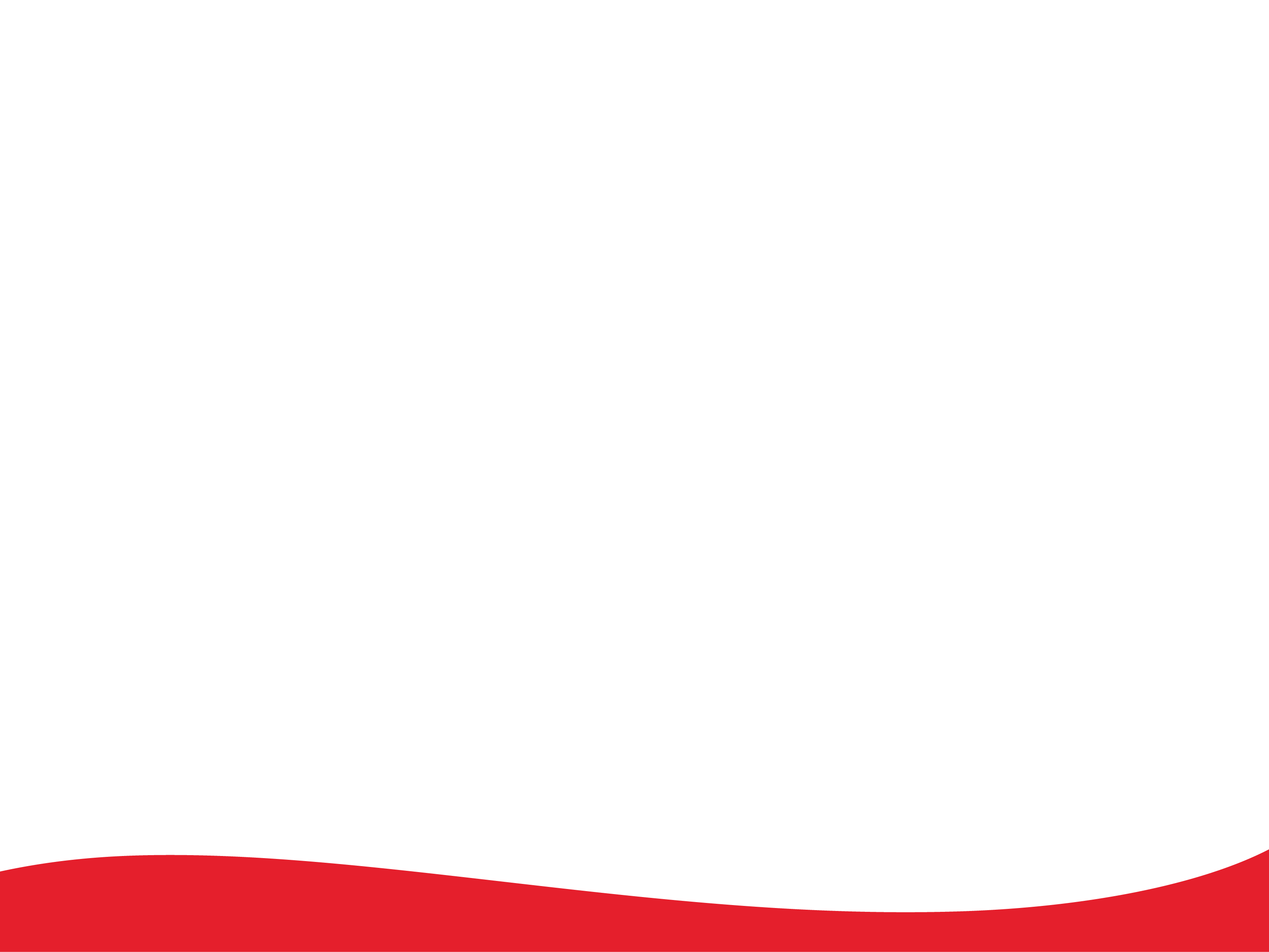 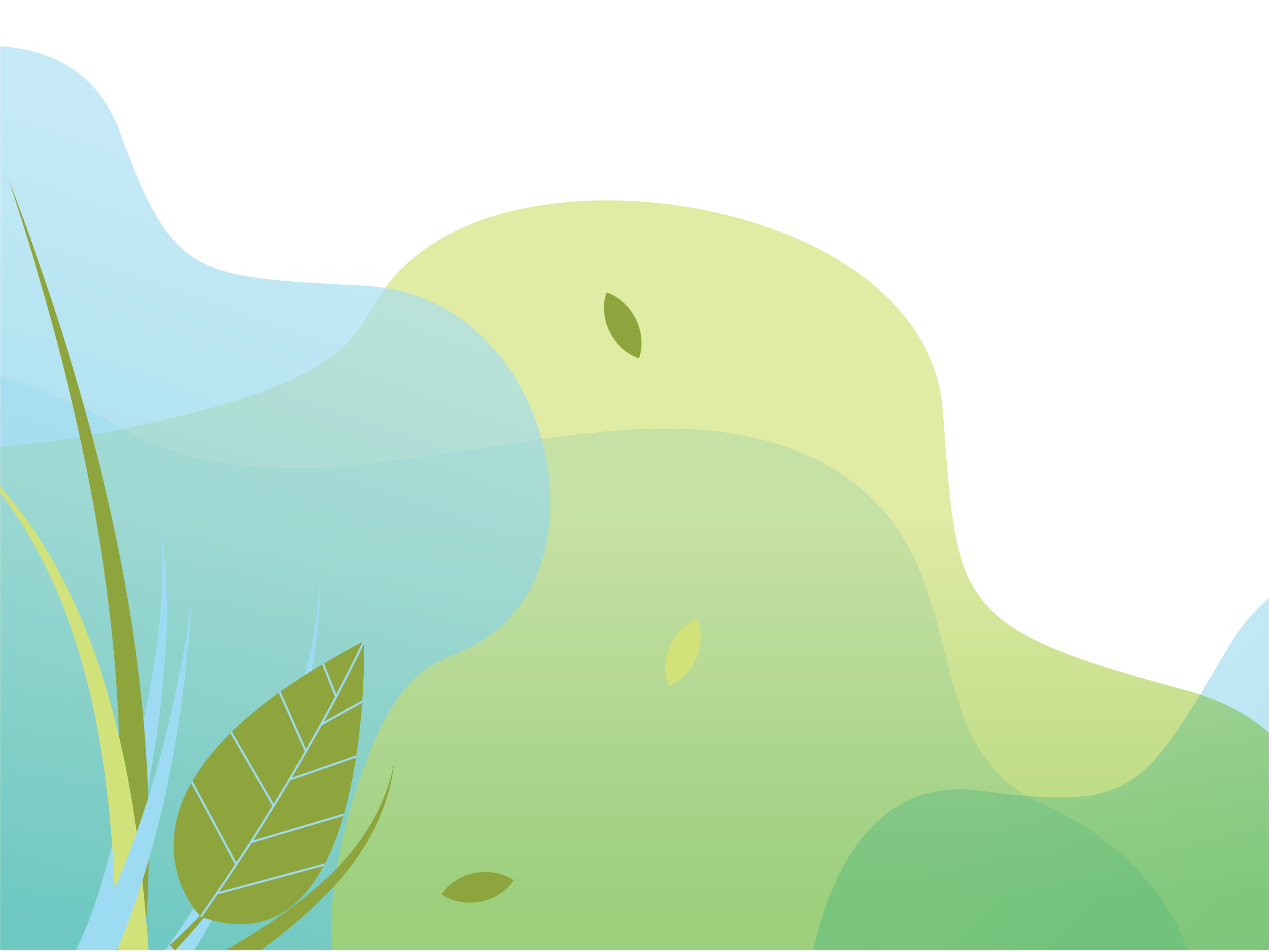 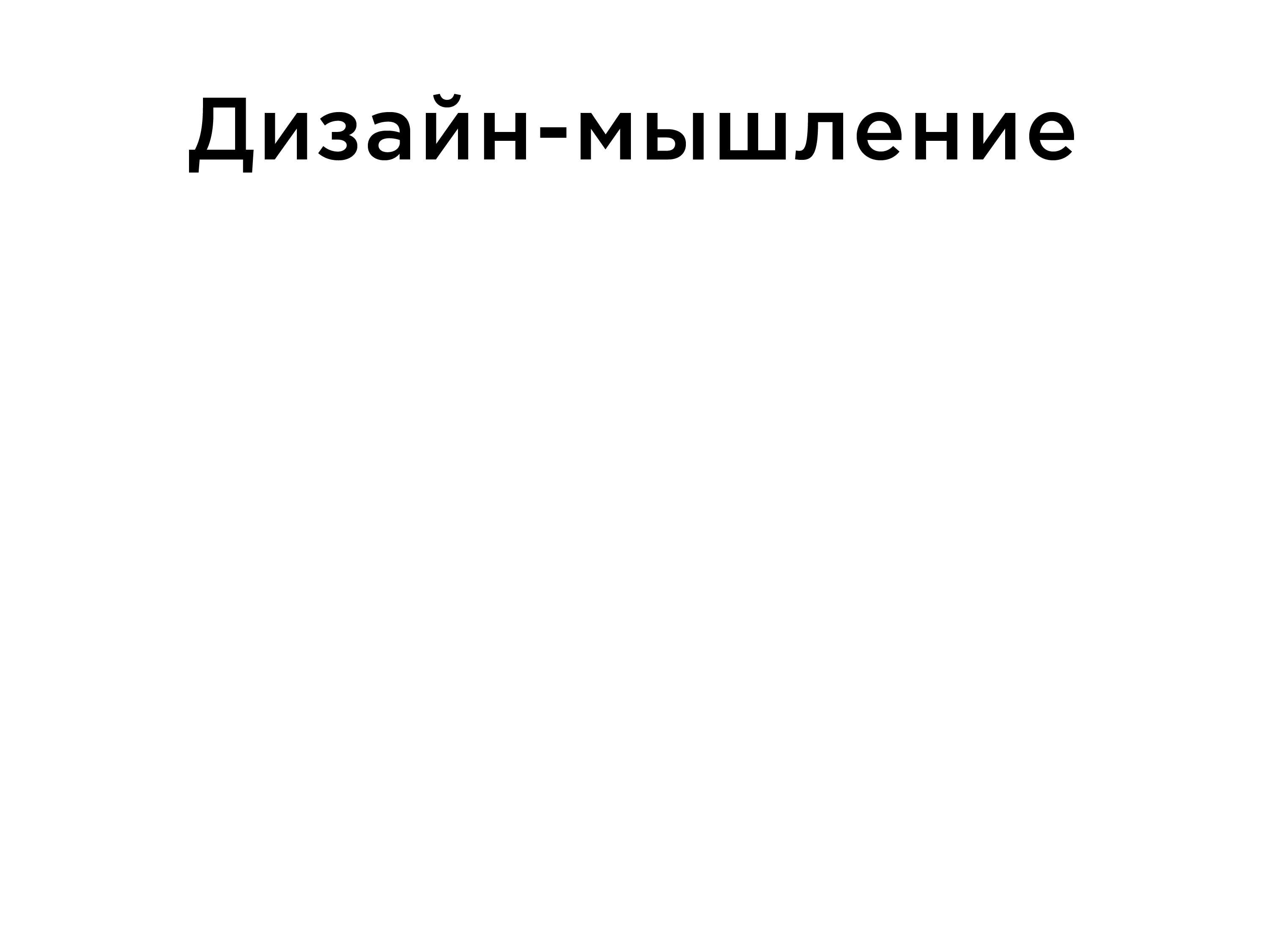 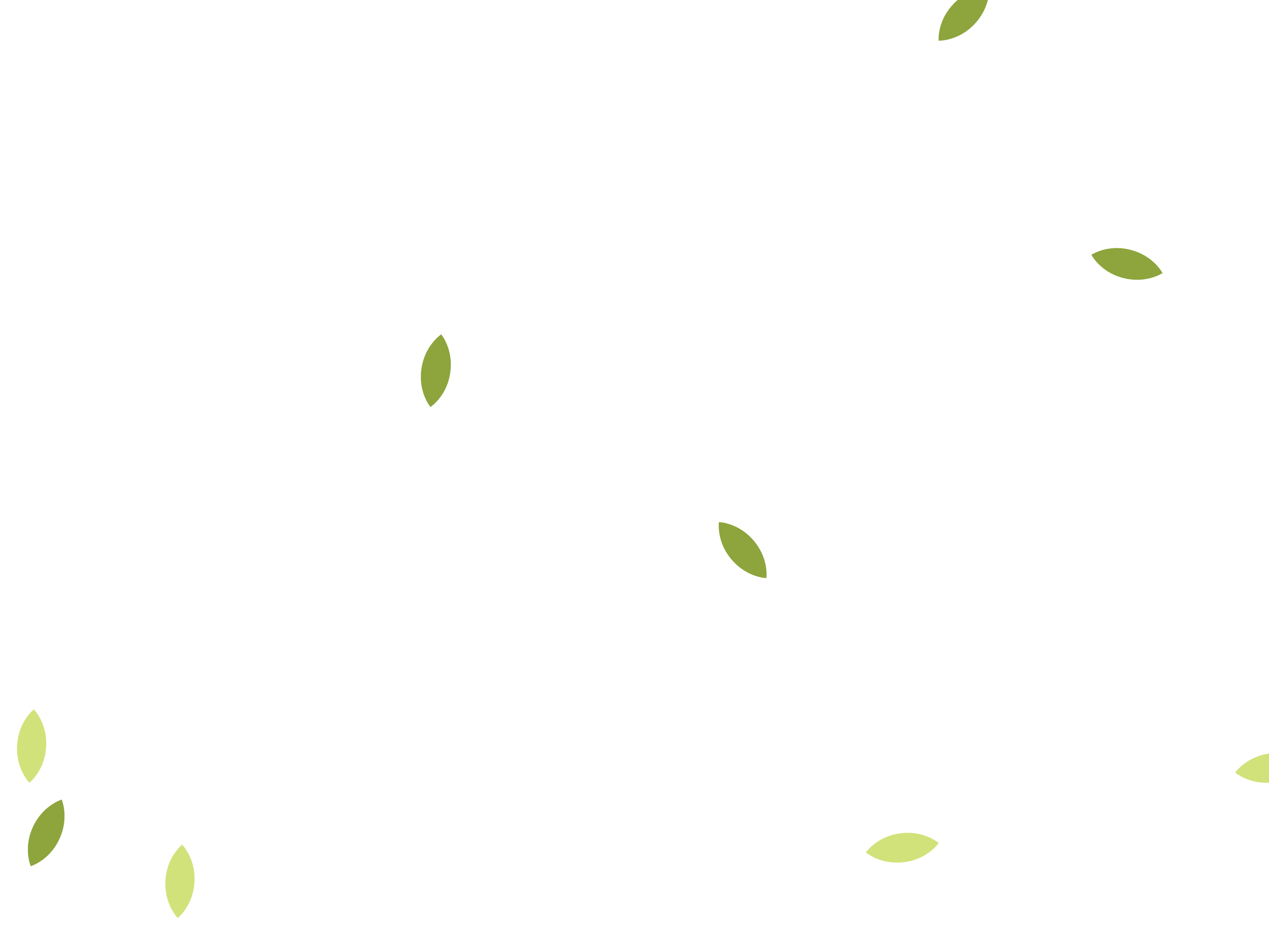 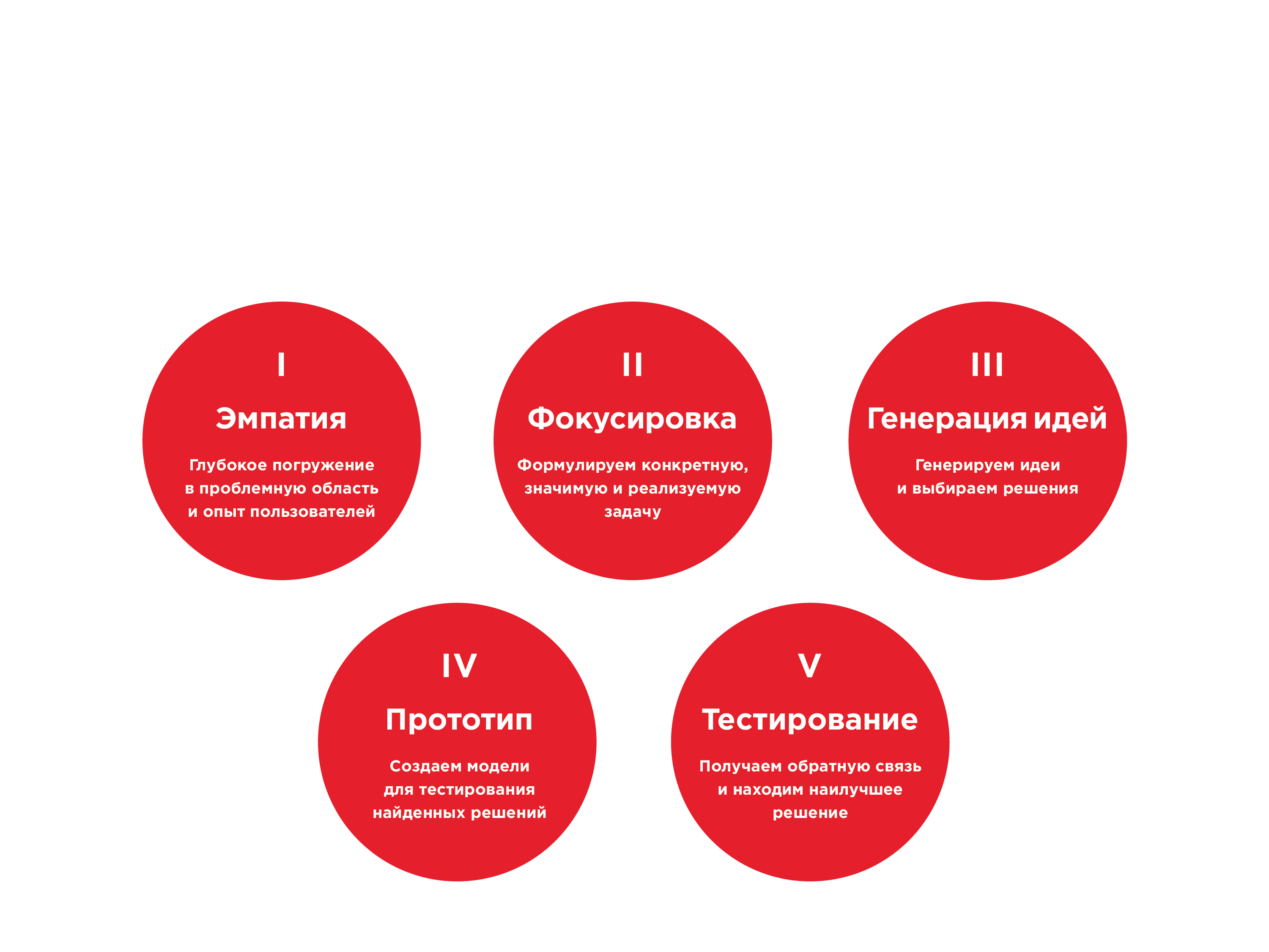 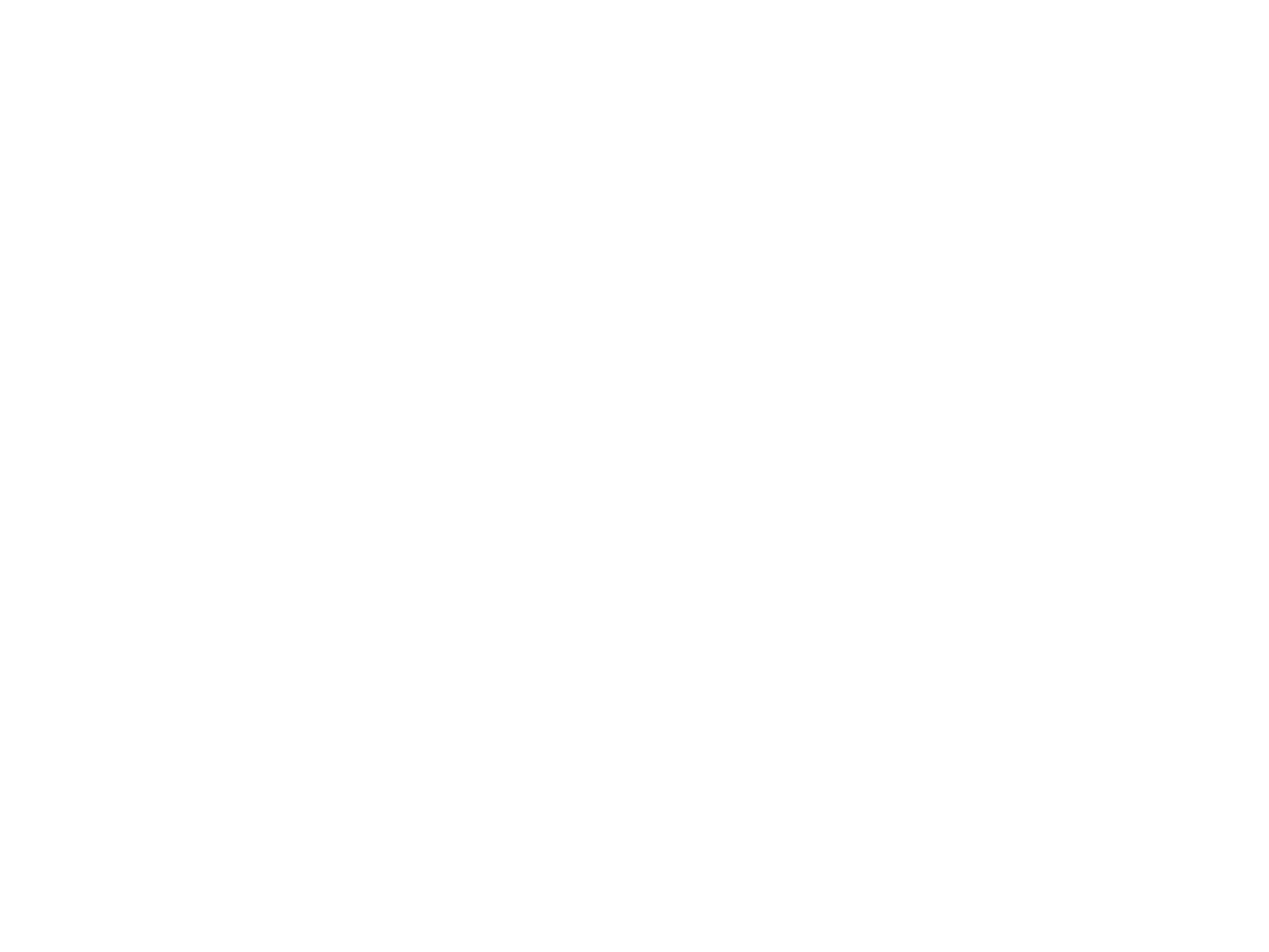 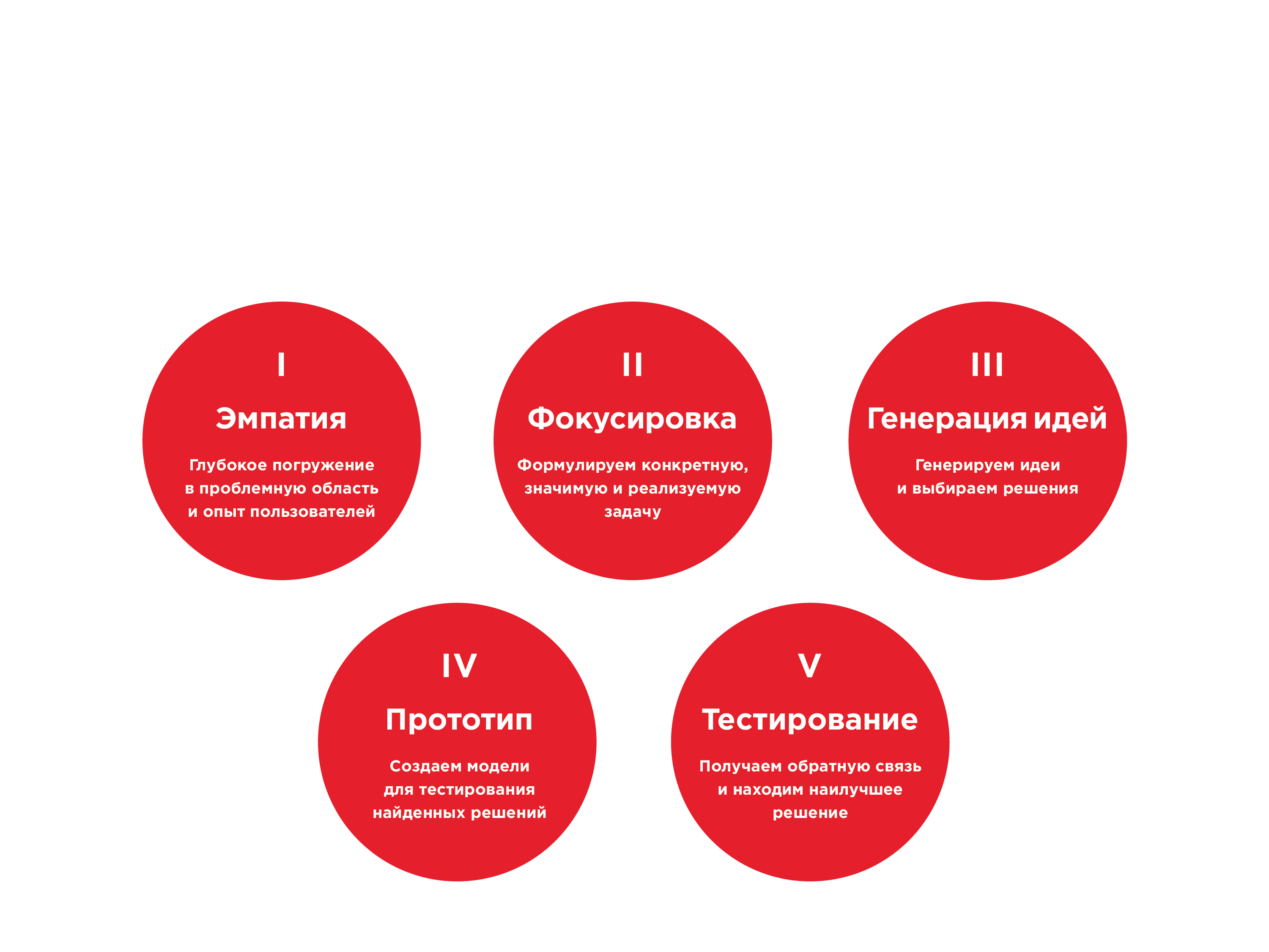 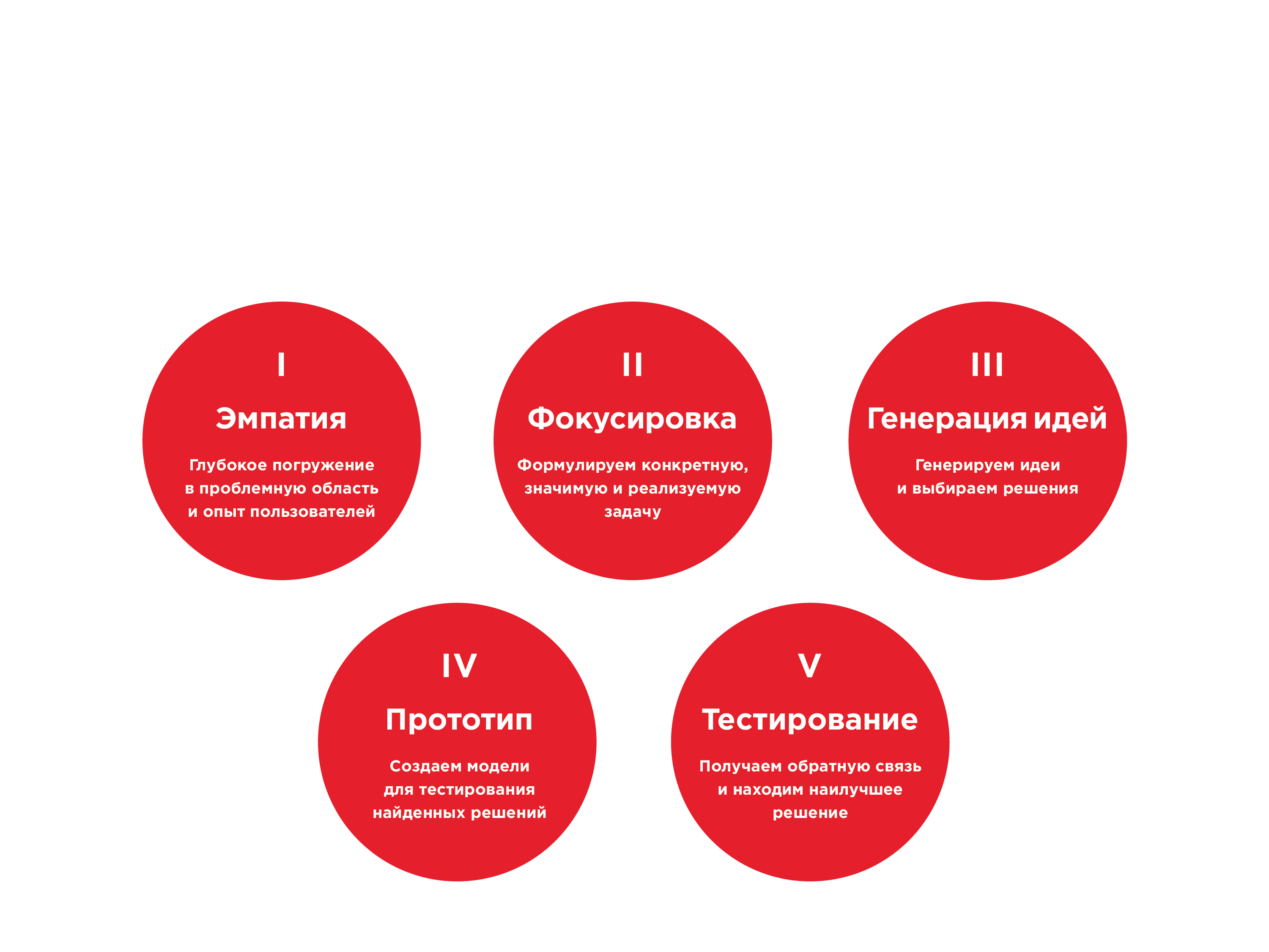 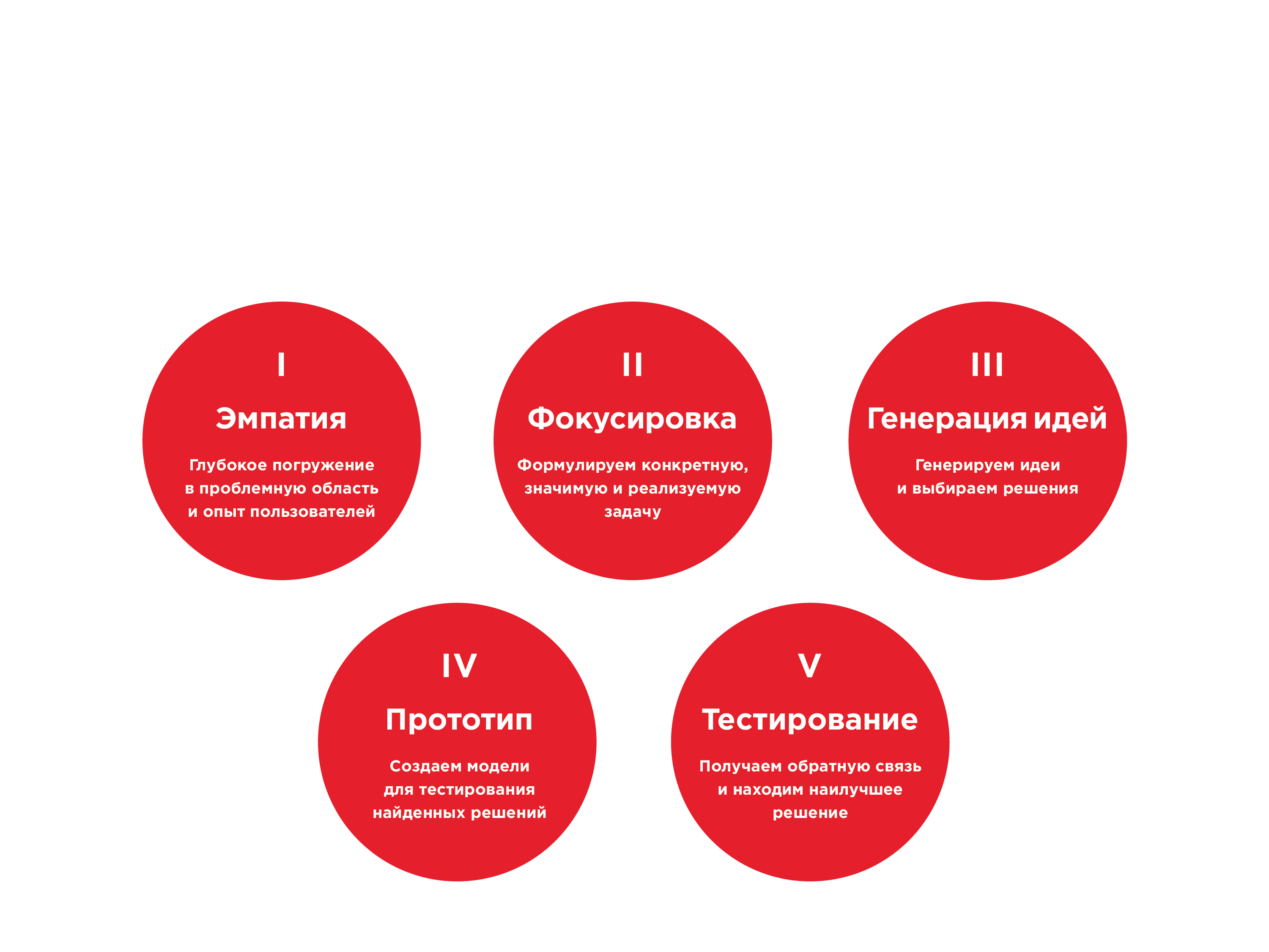 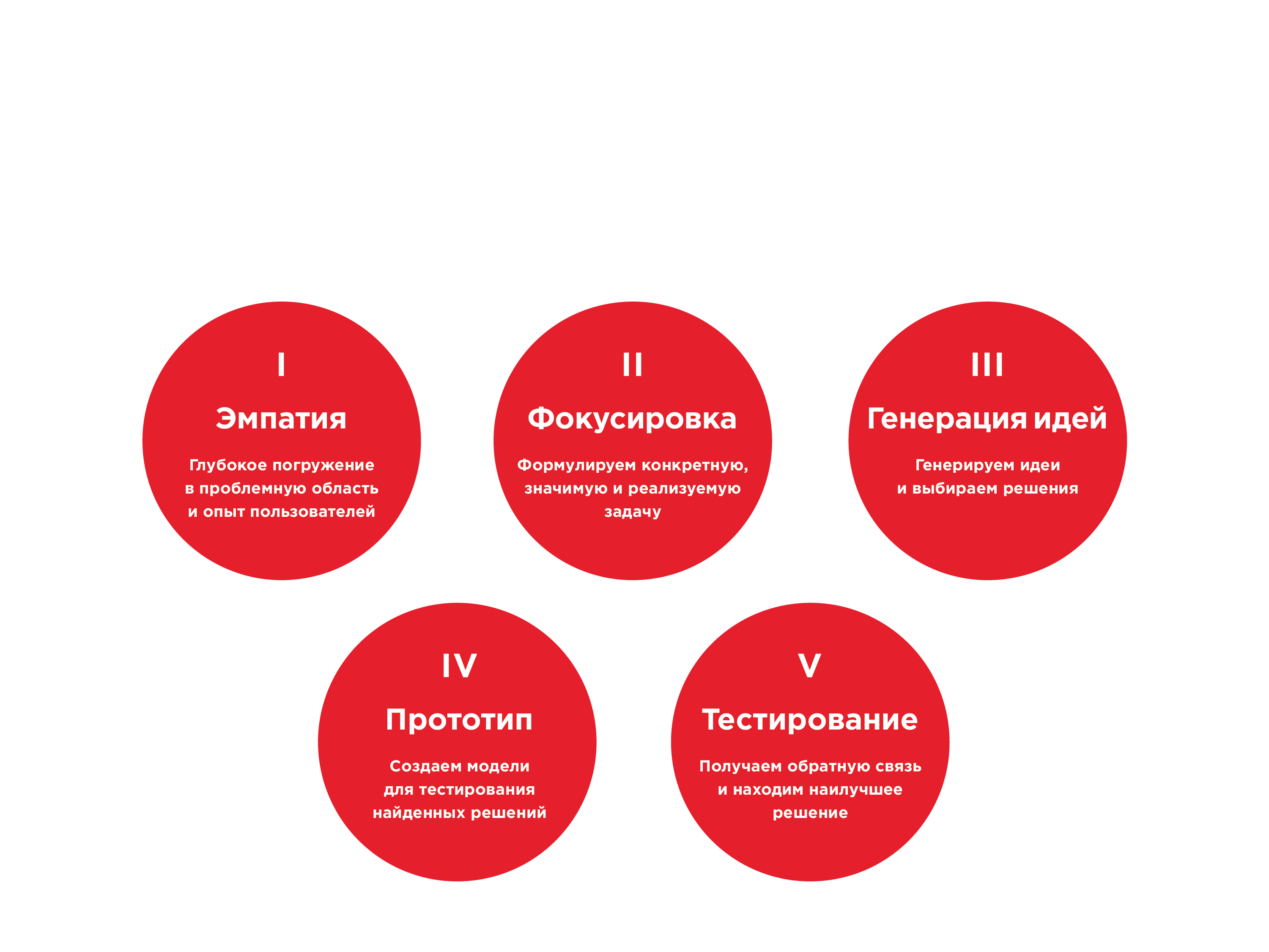 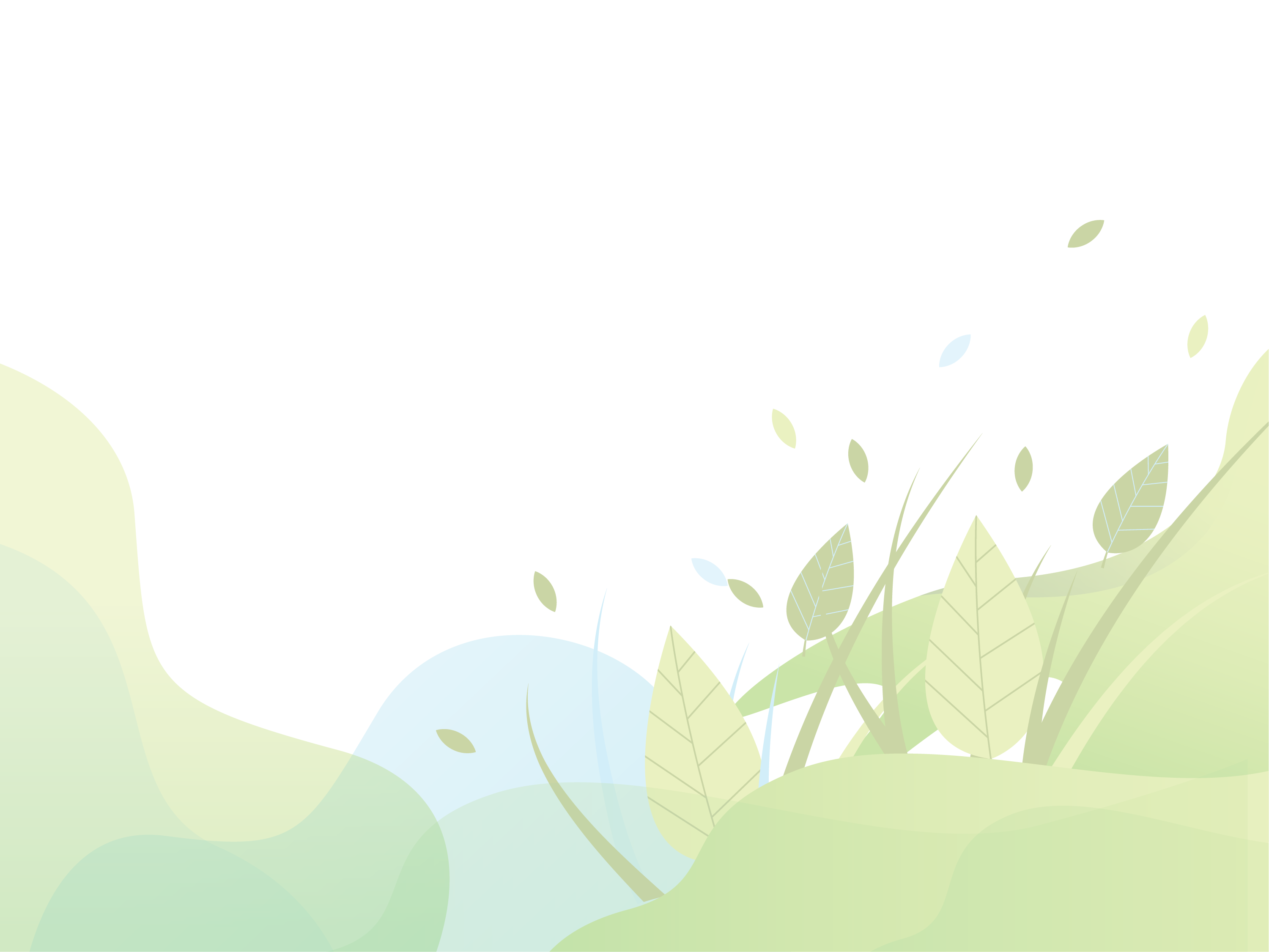 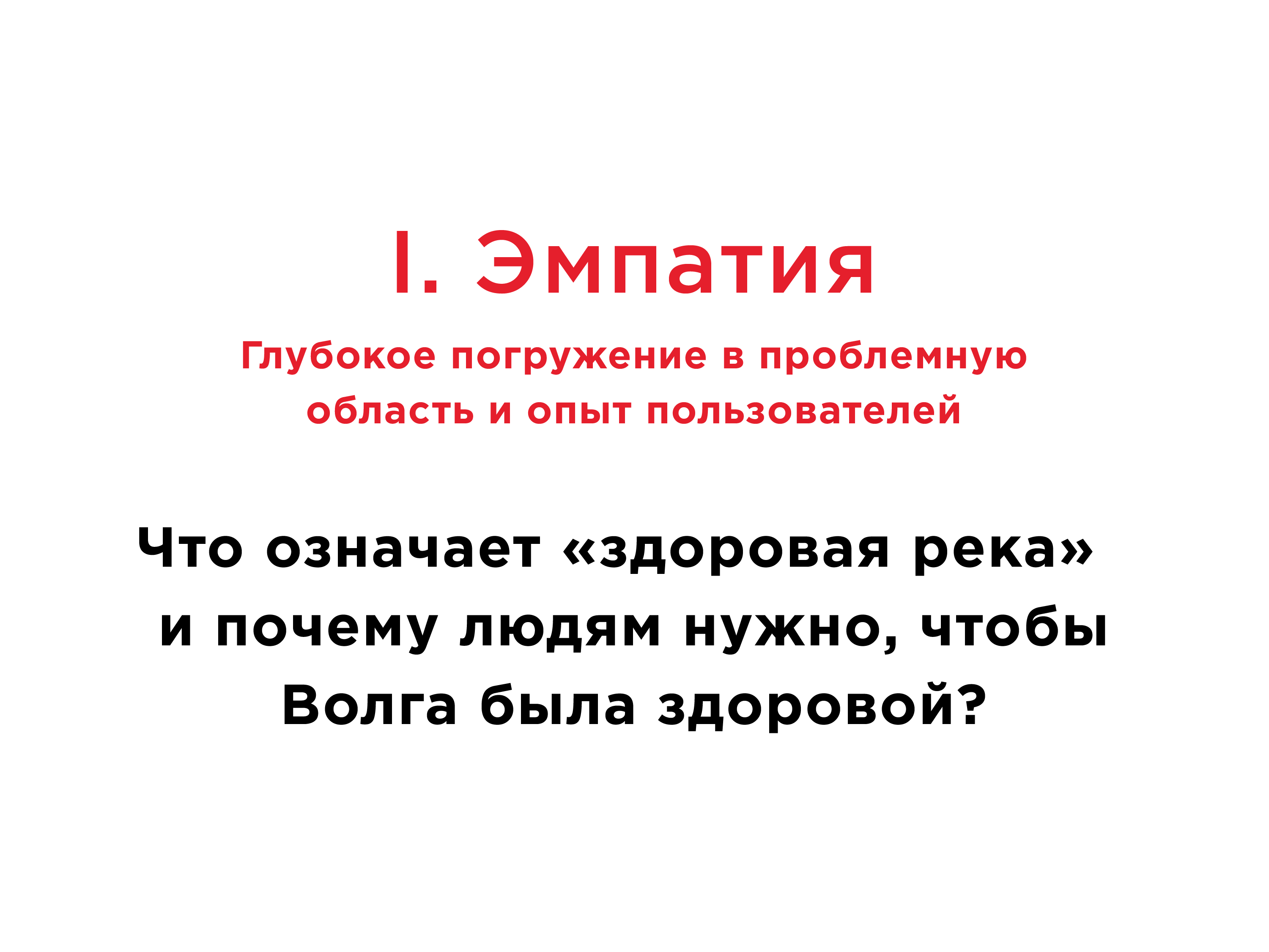 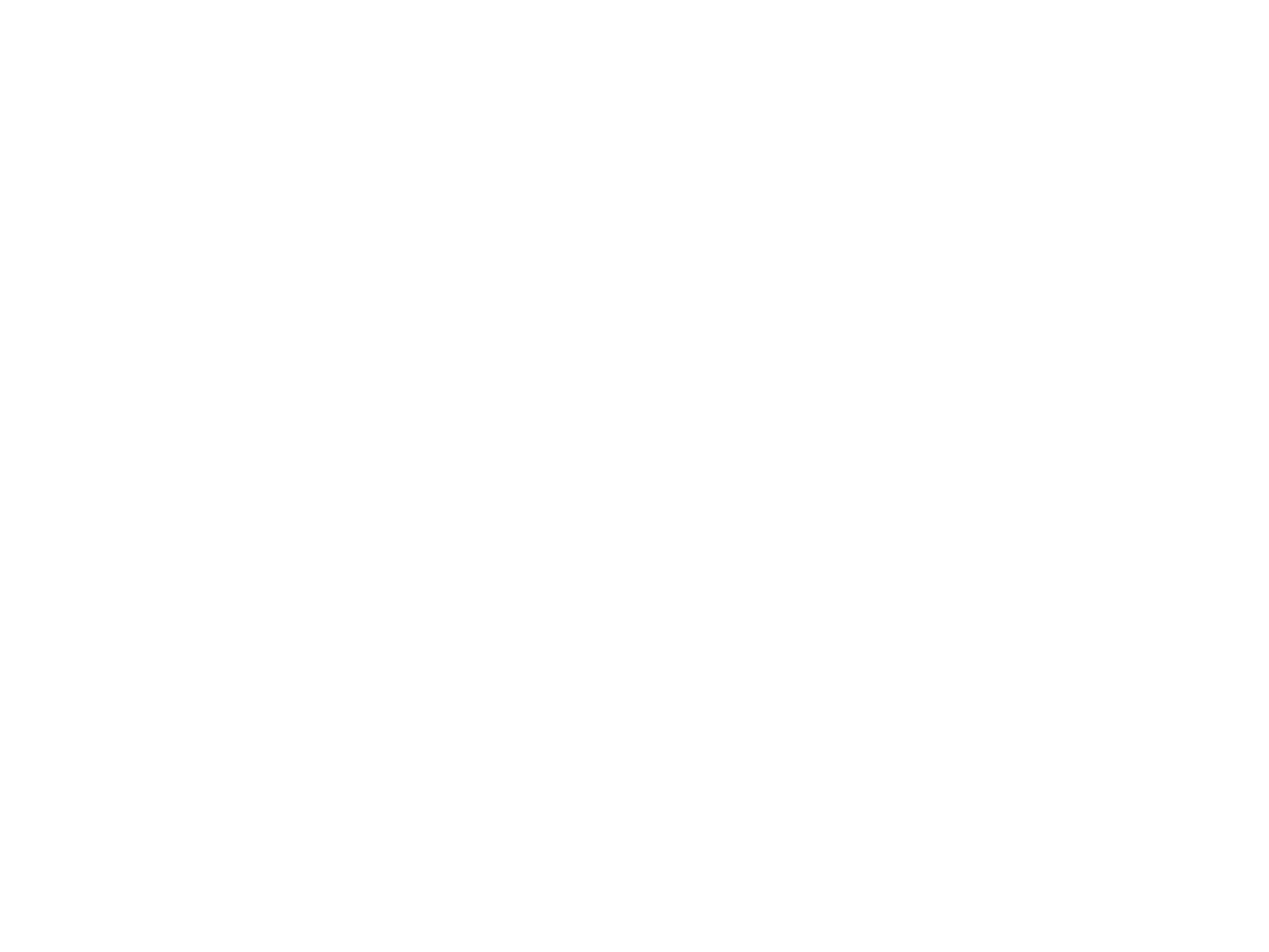 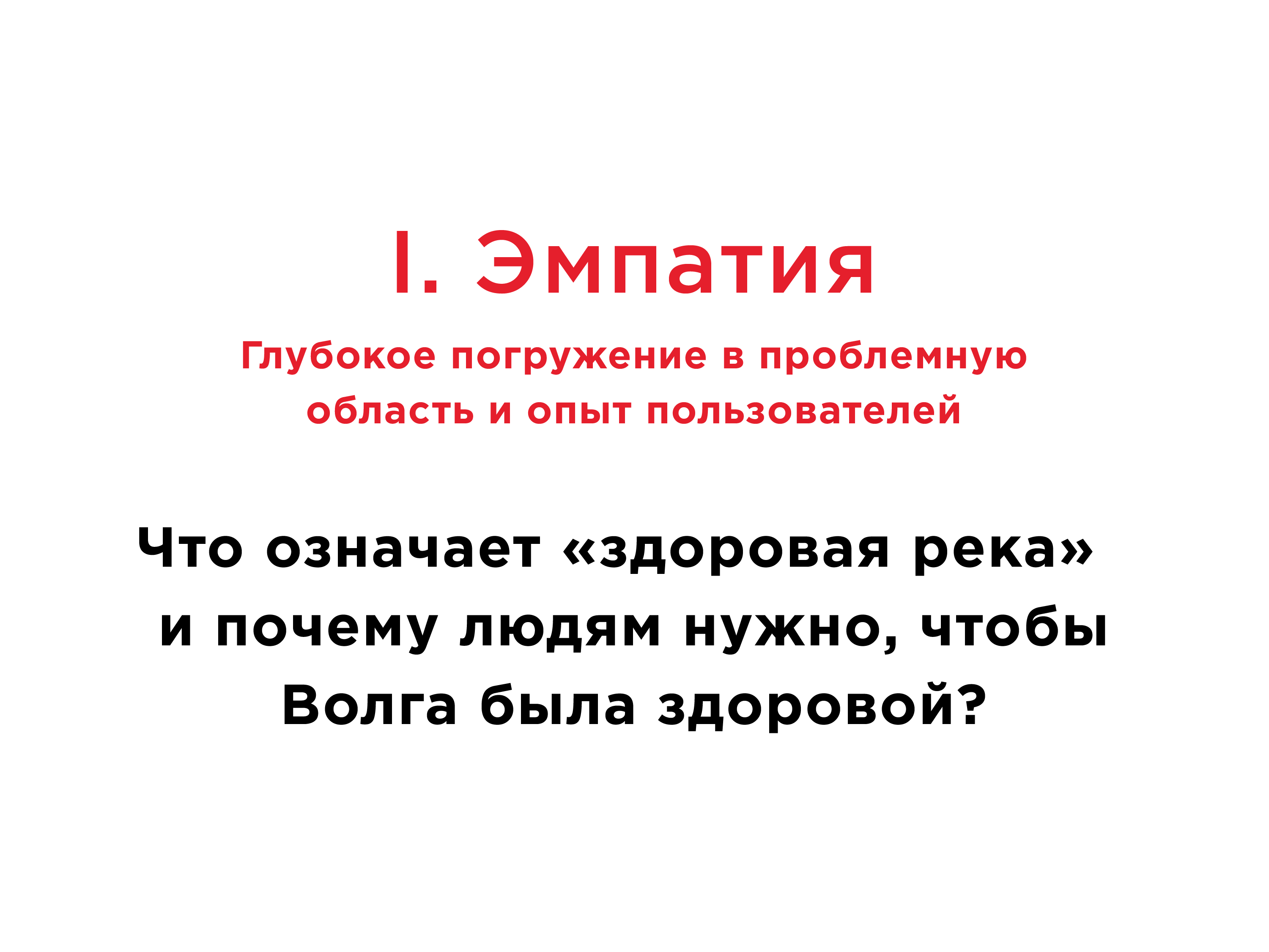 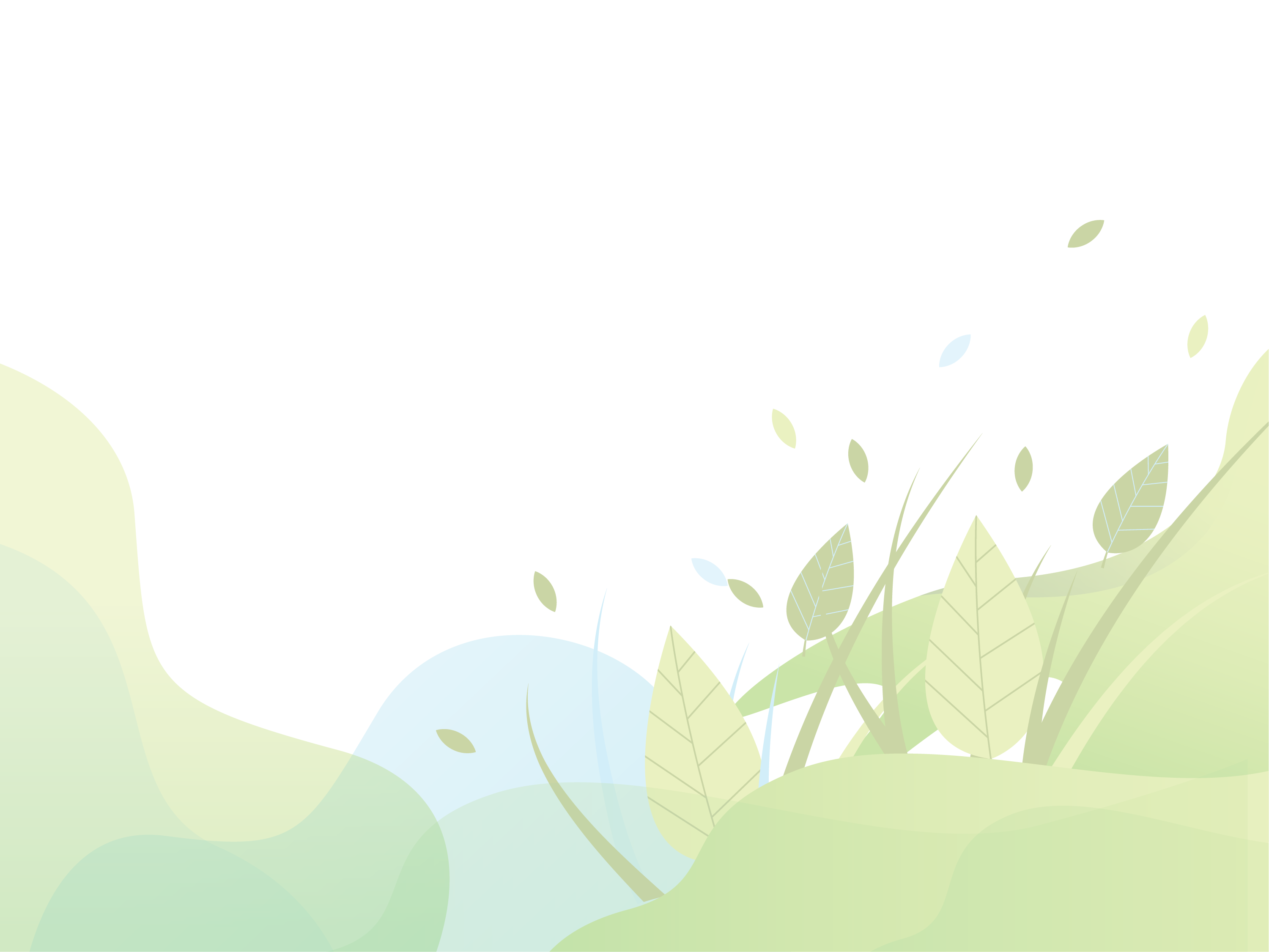 Обсуждение «Здоровая Волга»
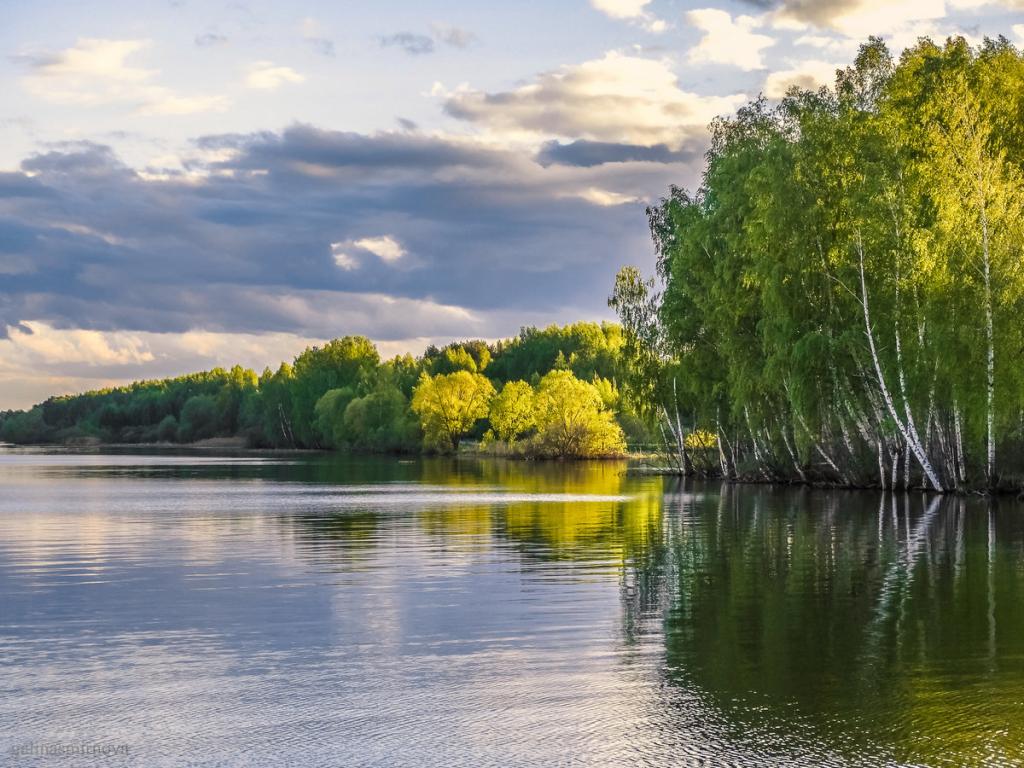 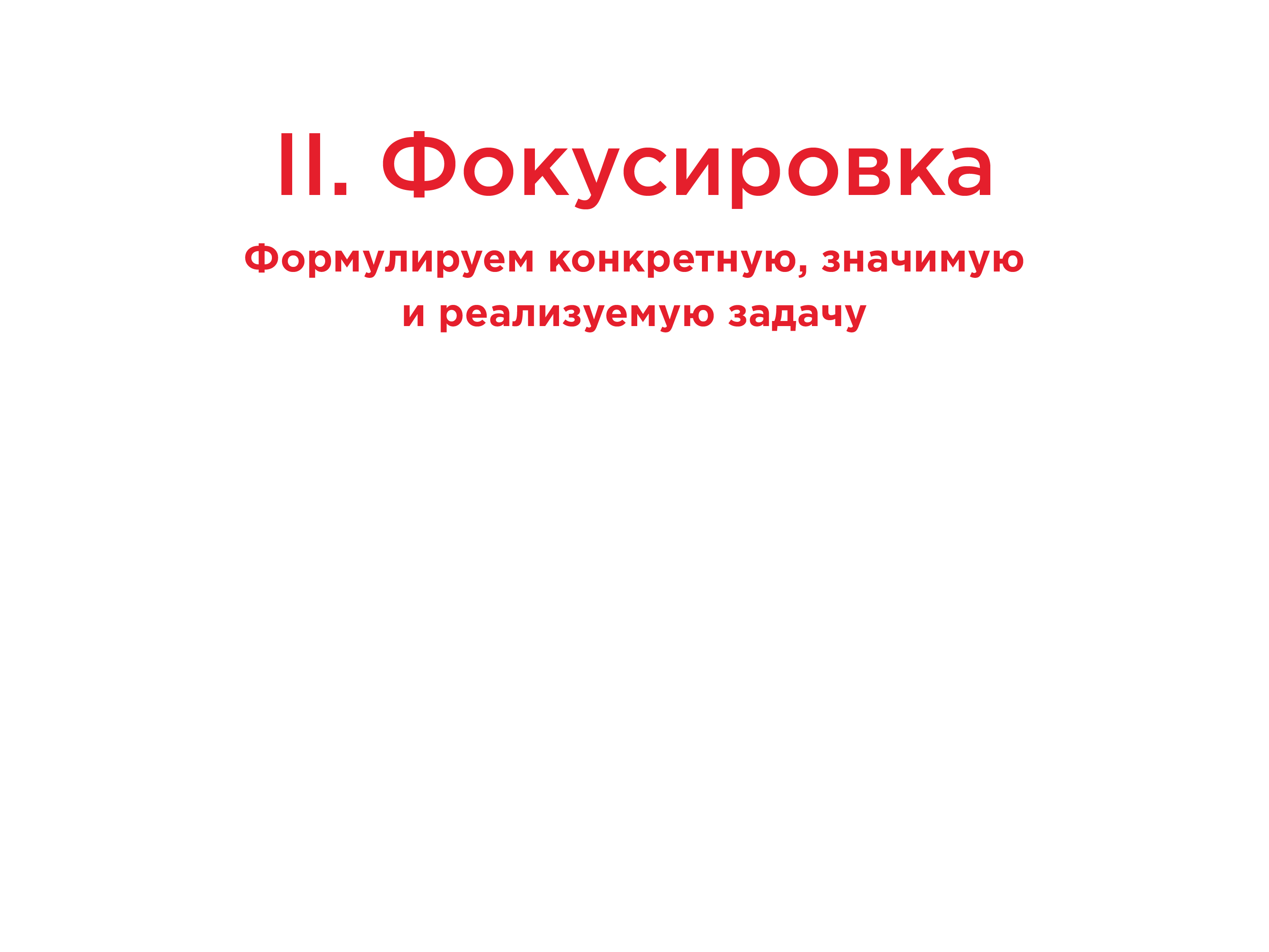 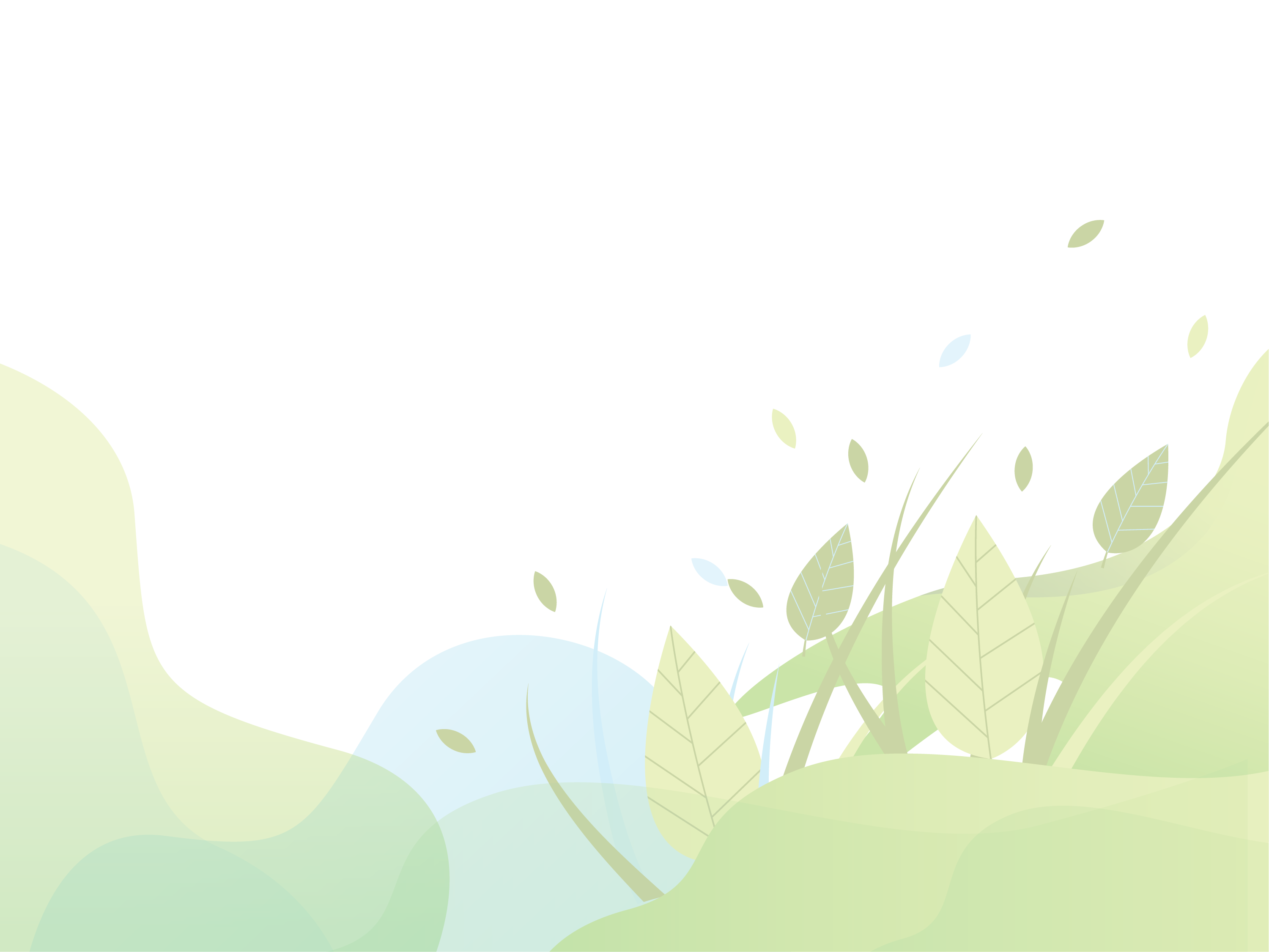 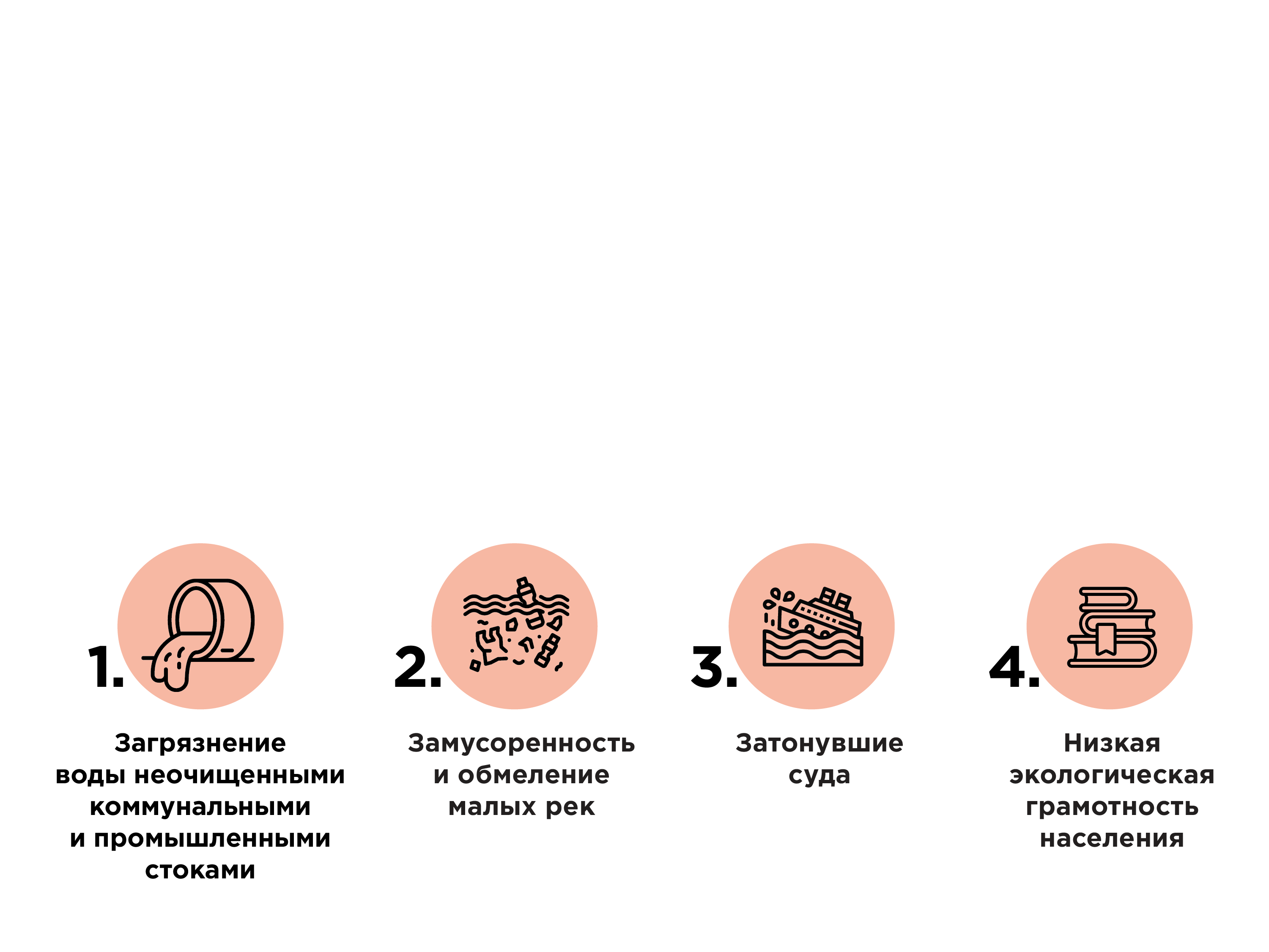 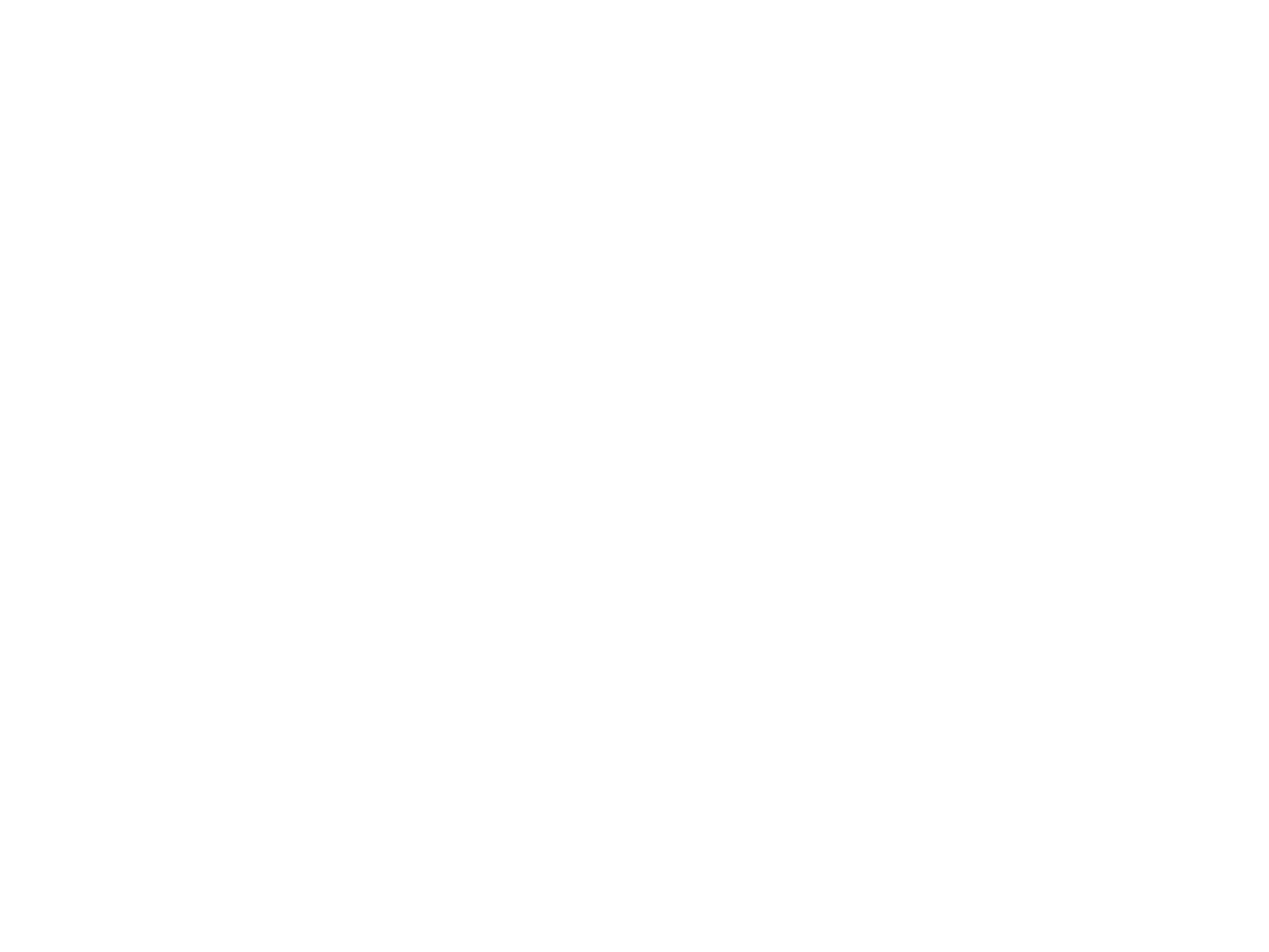 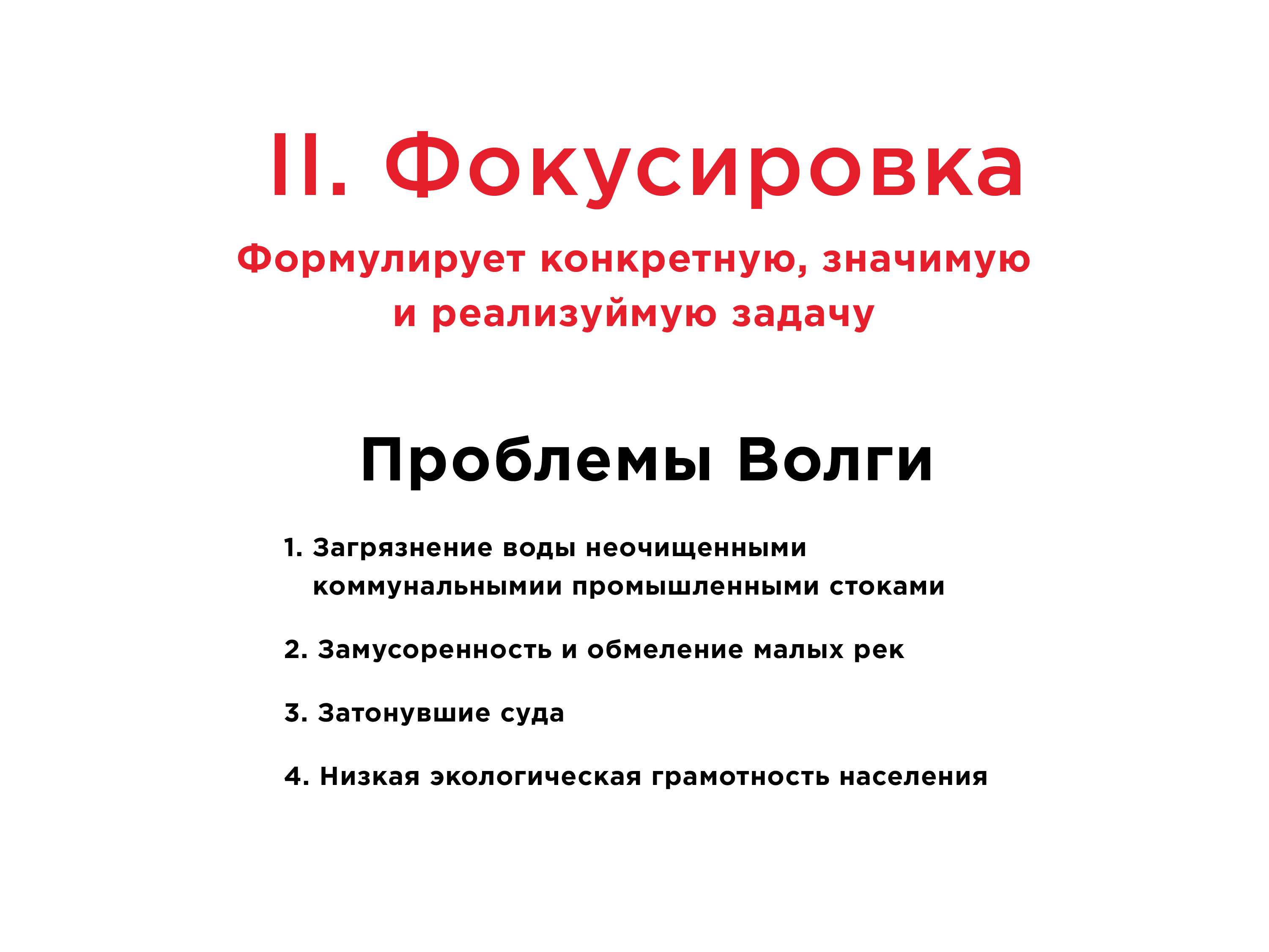 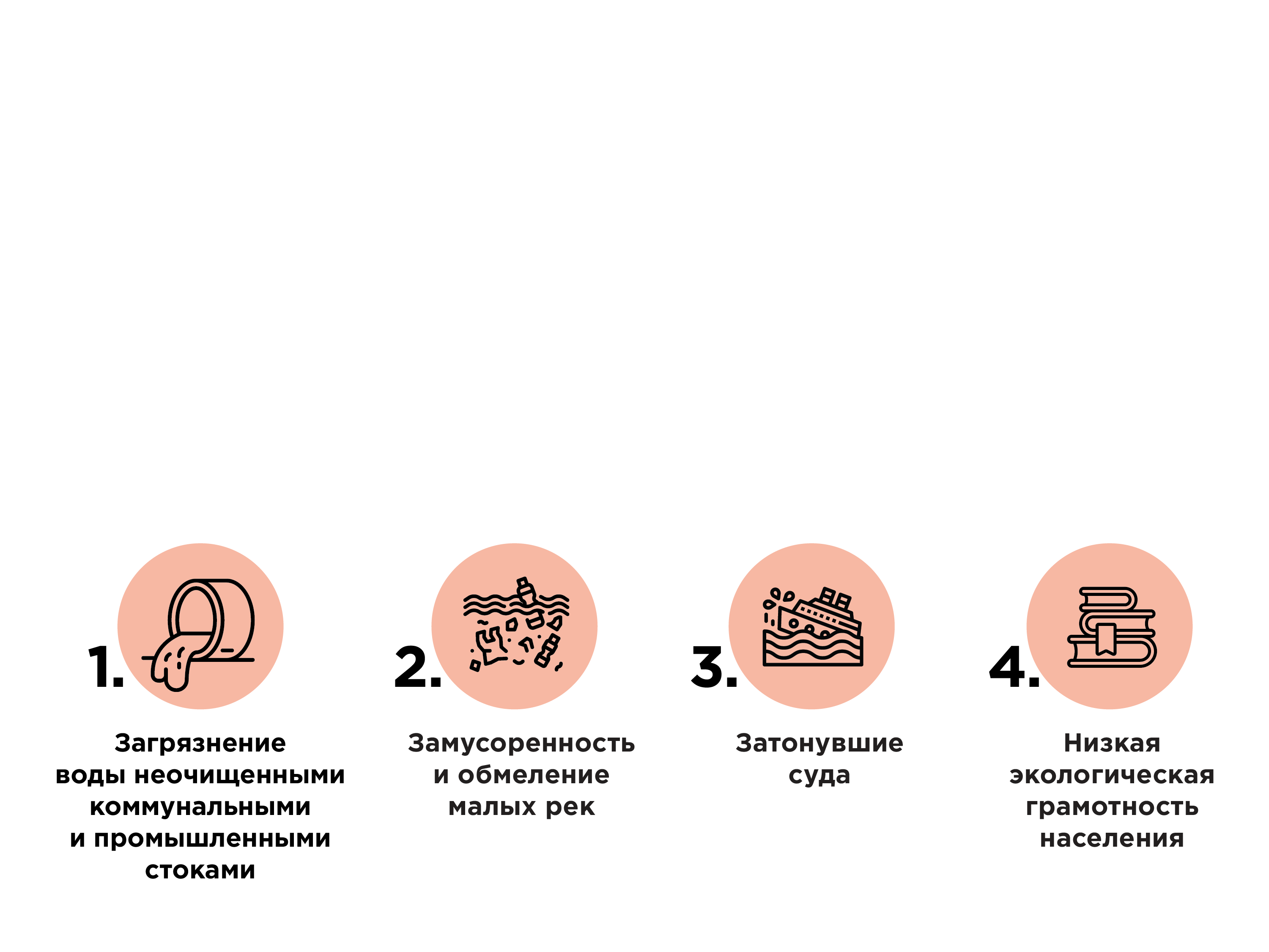 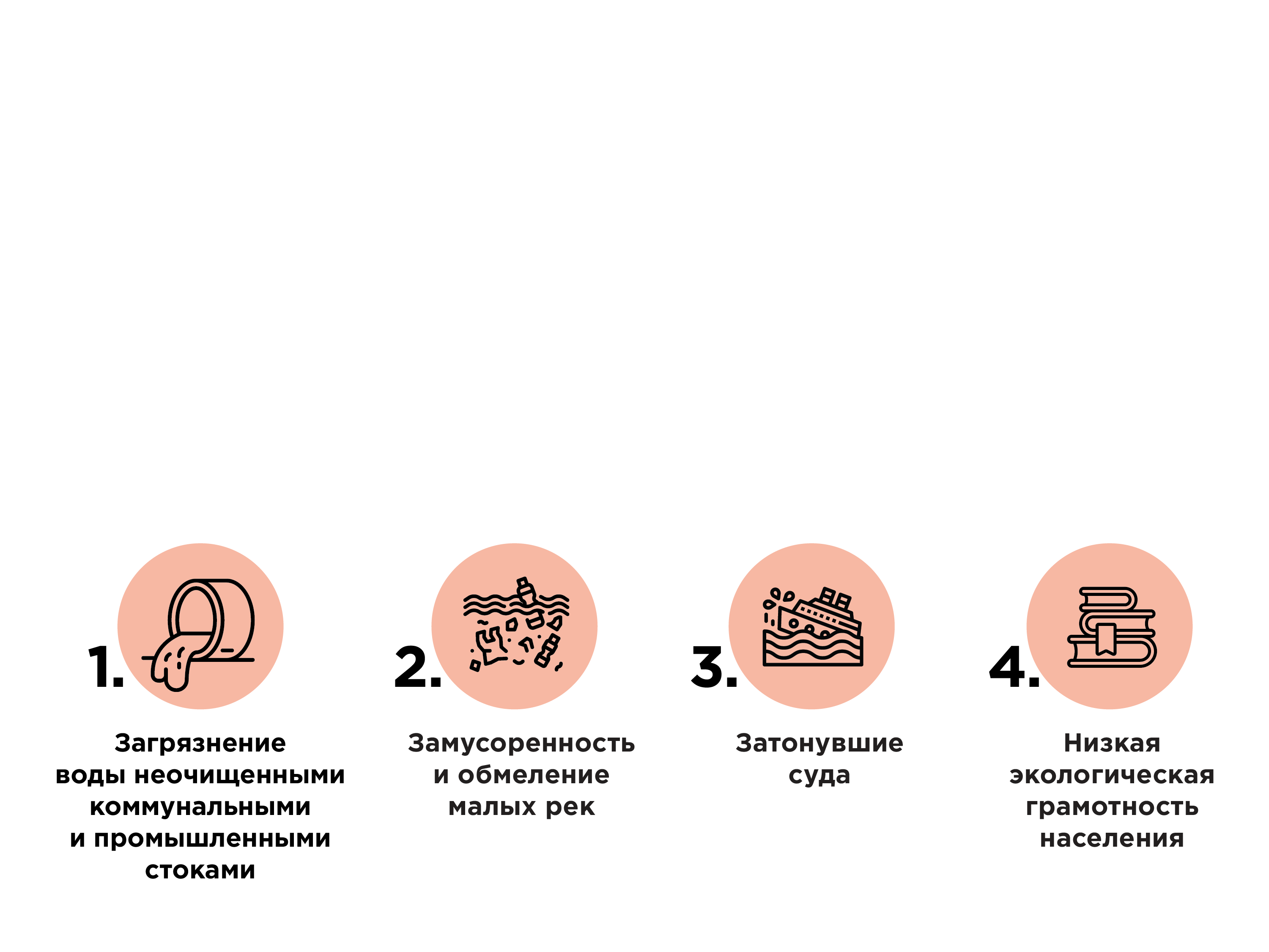 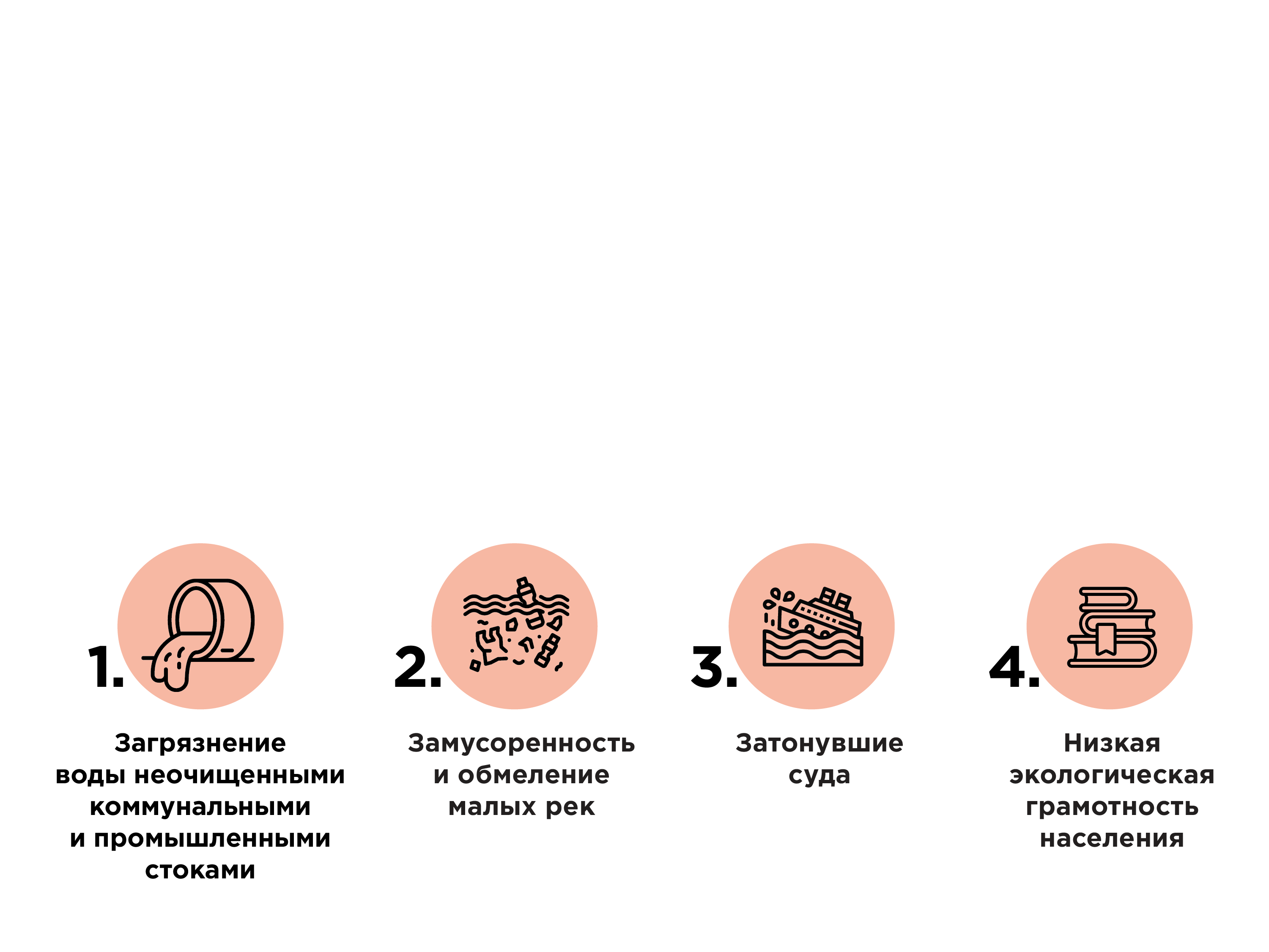 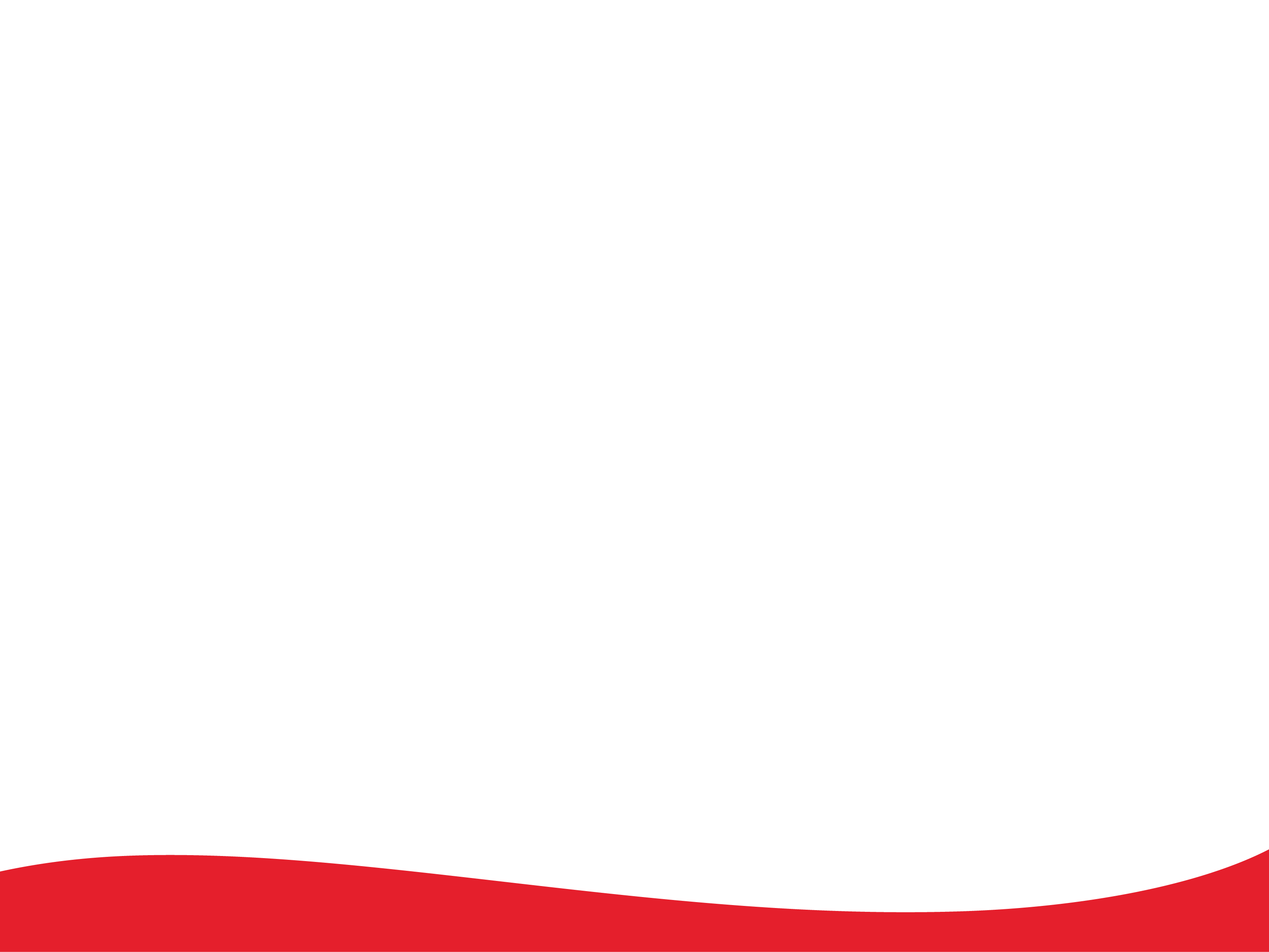 Загрязнение  Волги неочищенными коммунальными и промышленными стоками
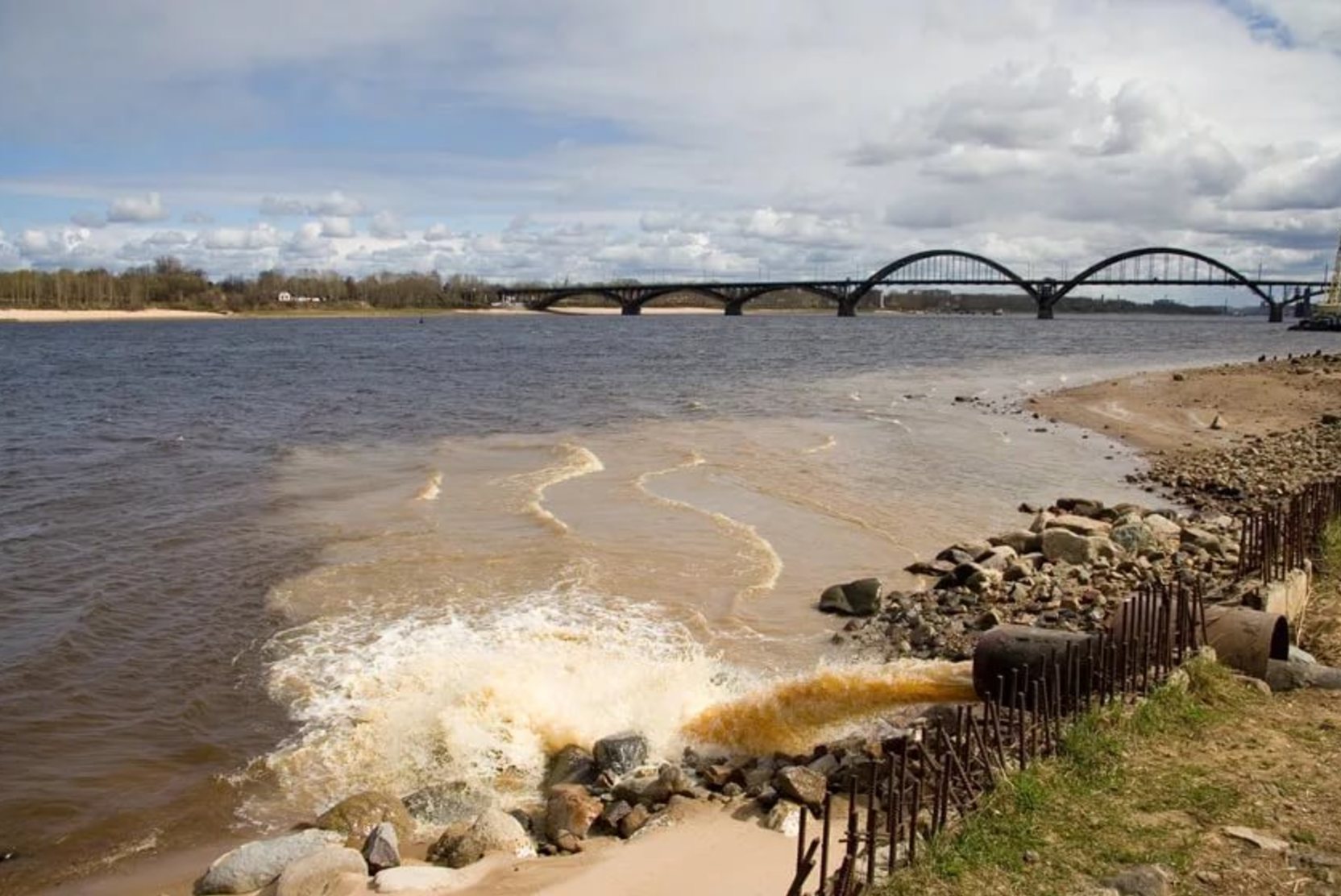 Нижний Новгород
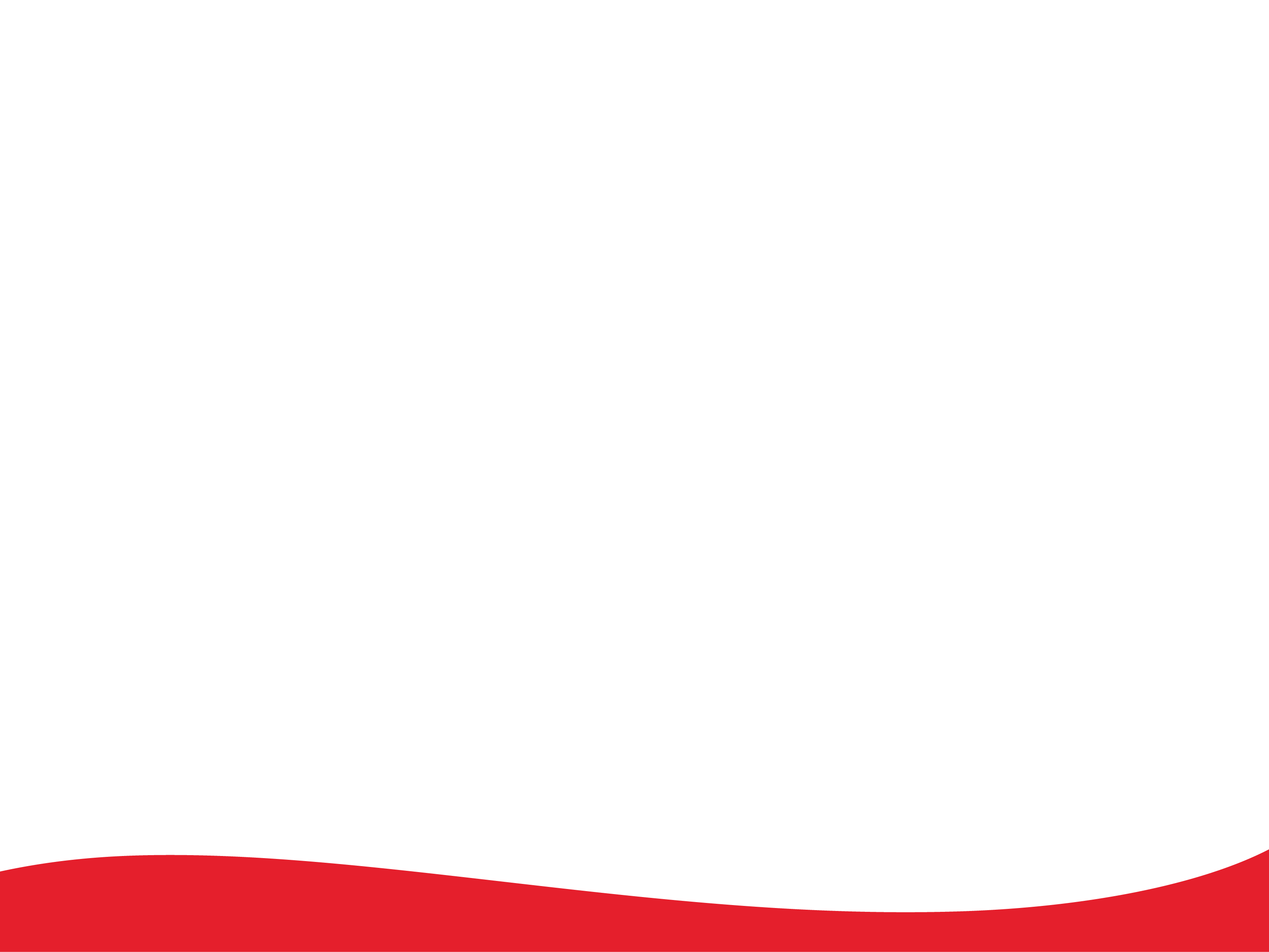 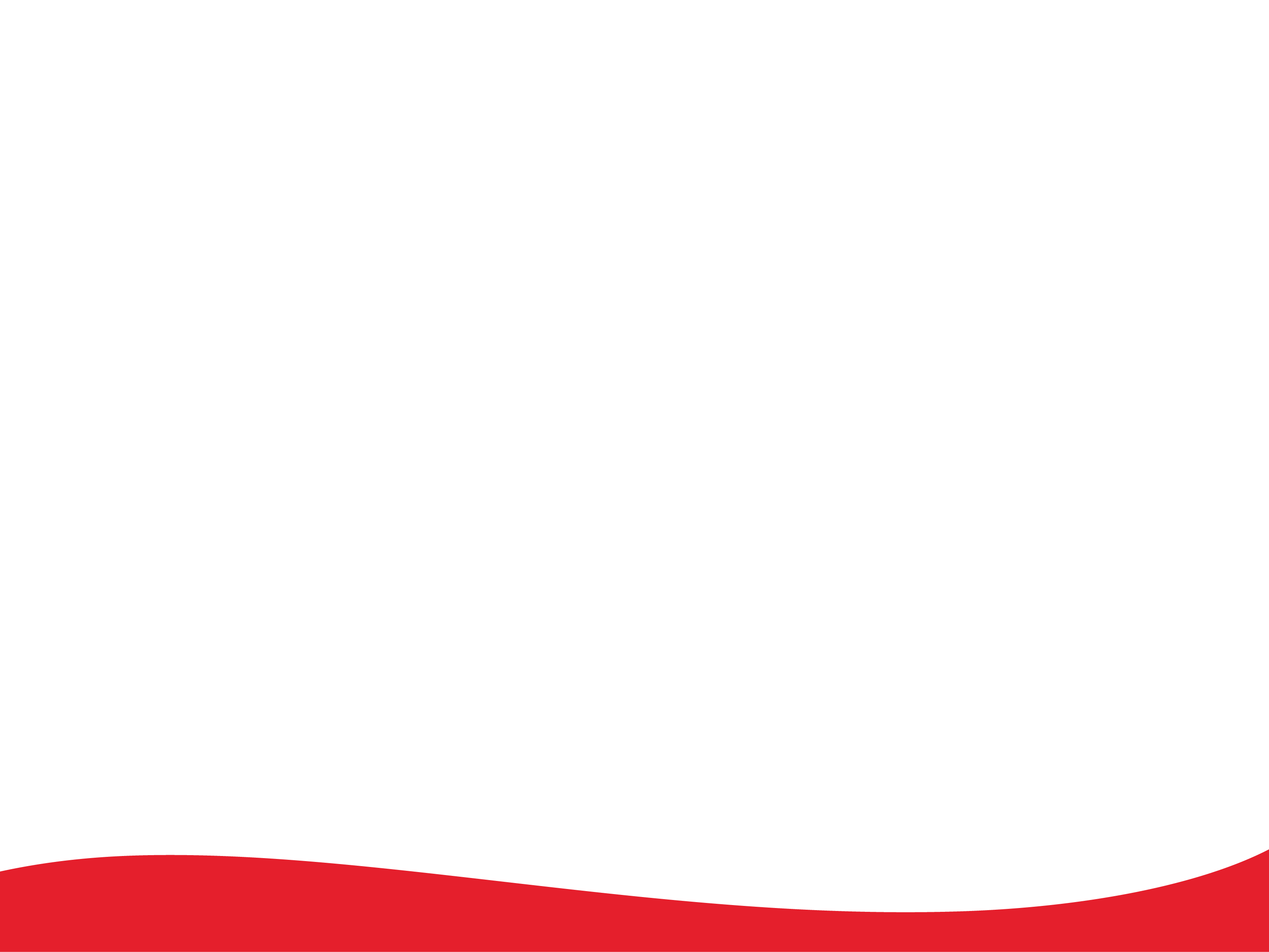 Замусоренность и обмеление Волги
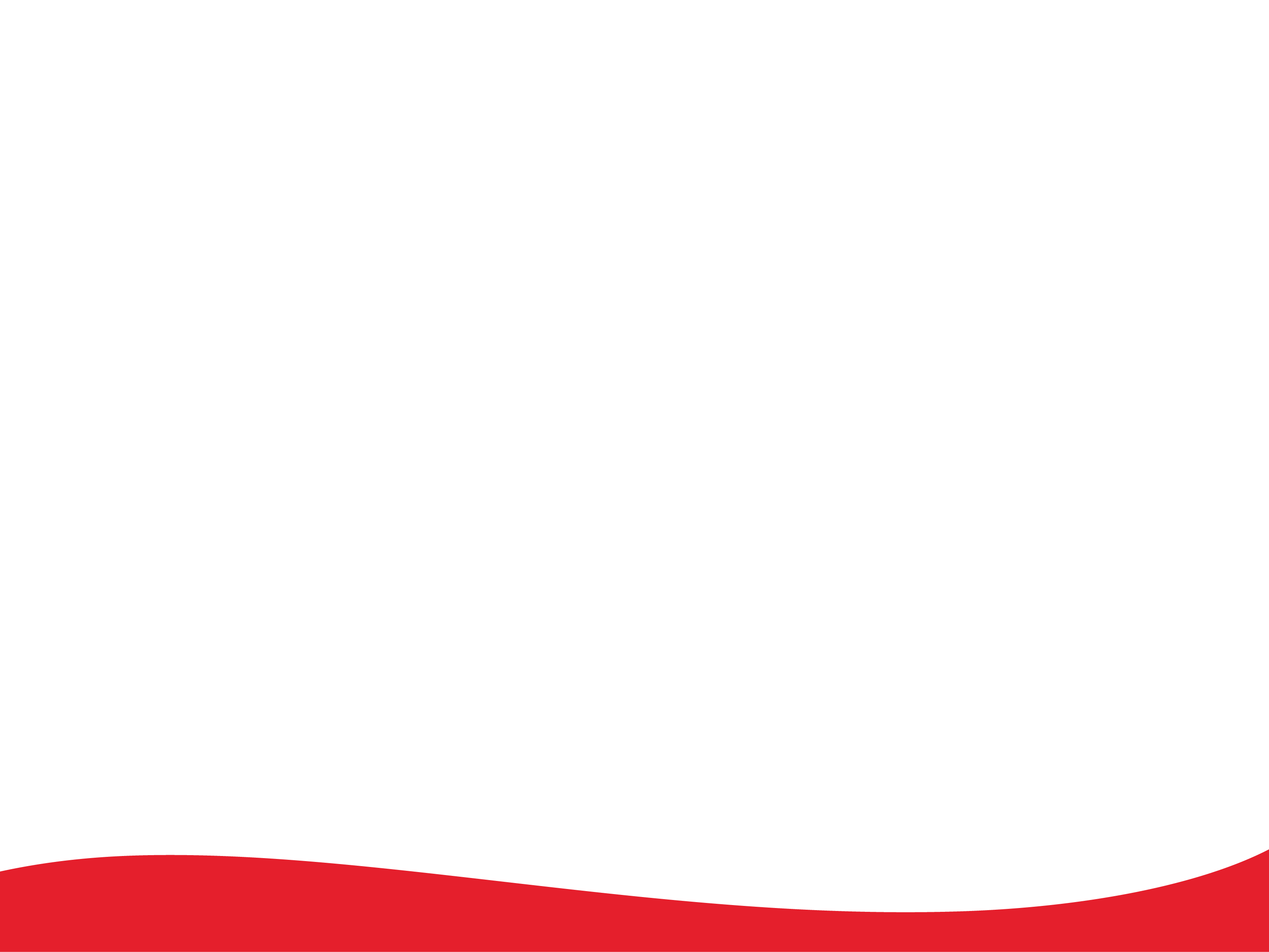 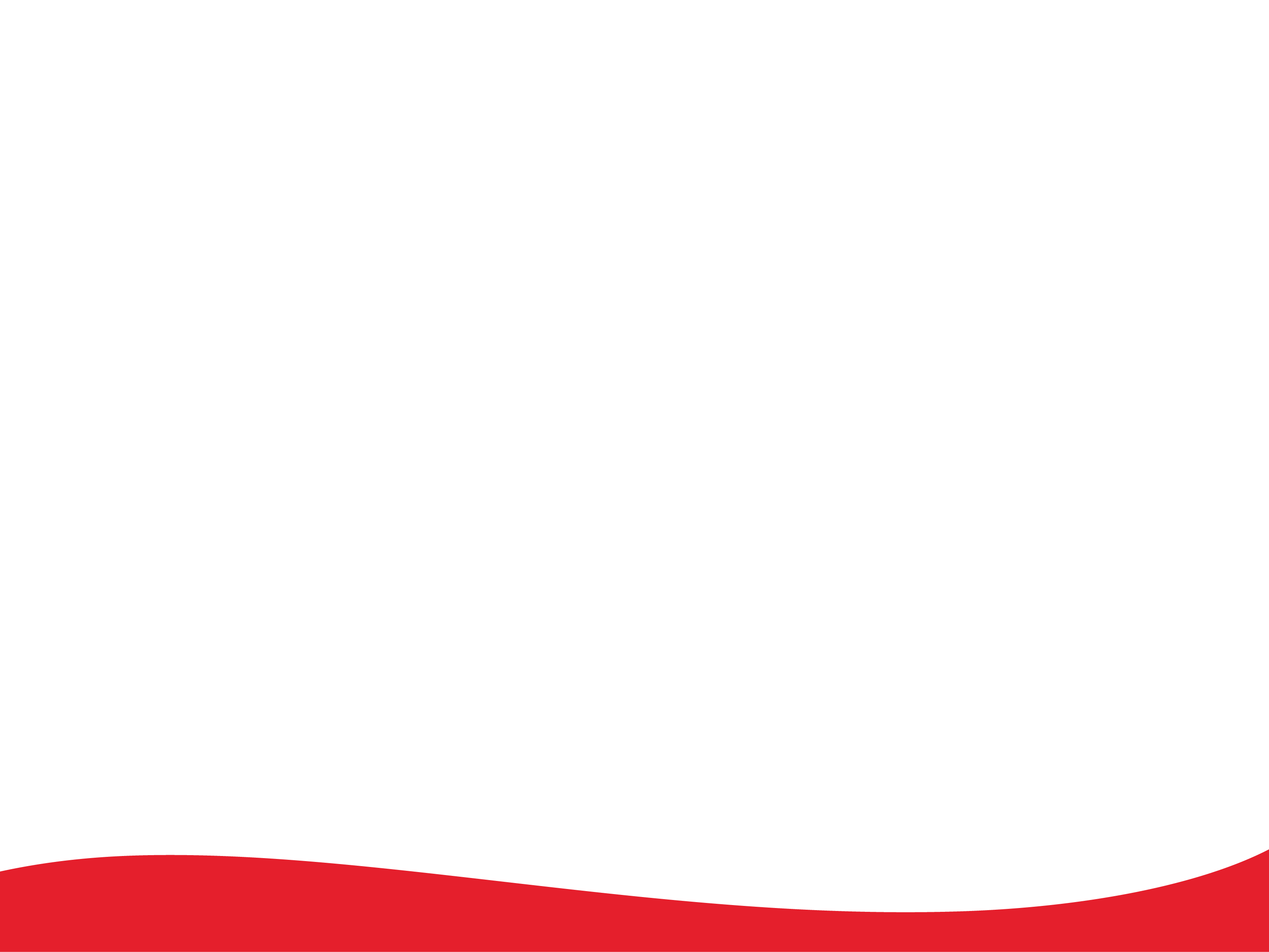 Затонувшие суда на Волге
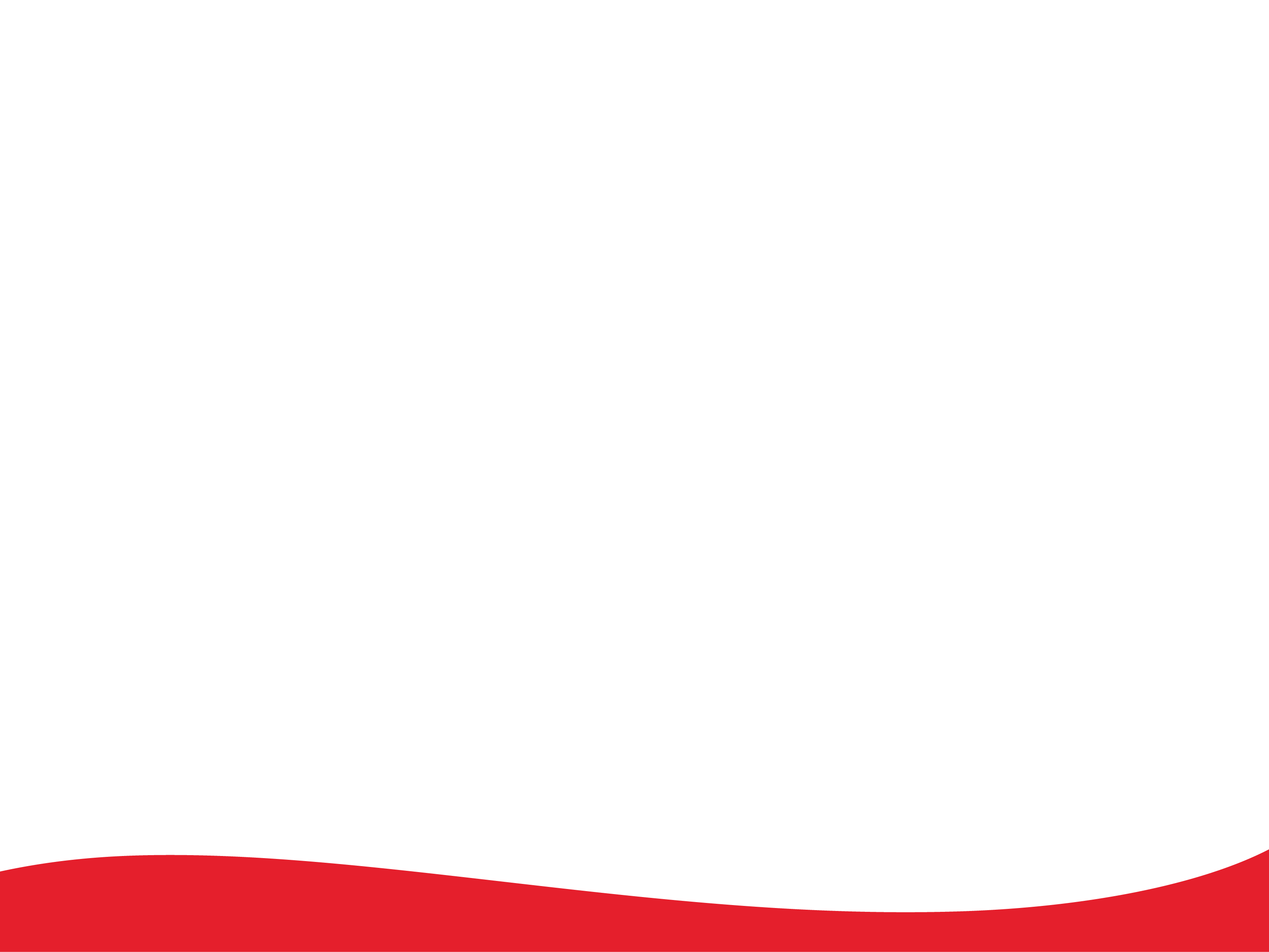 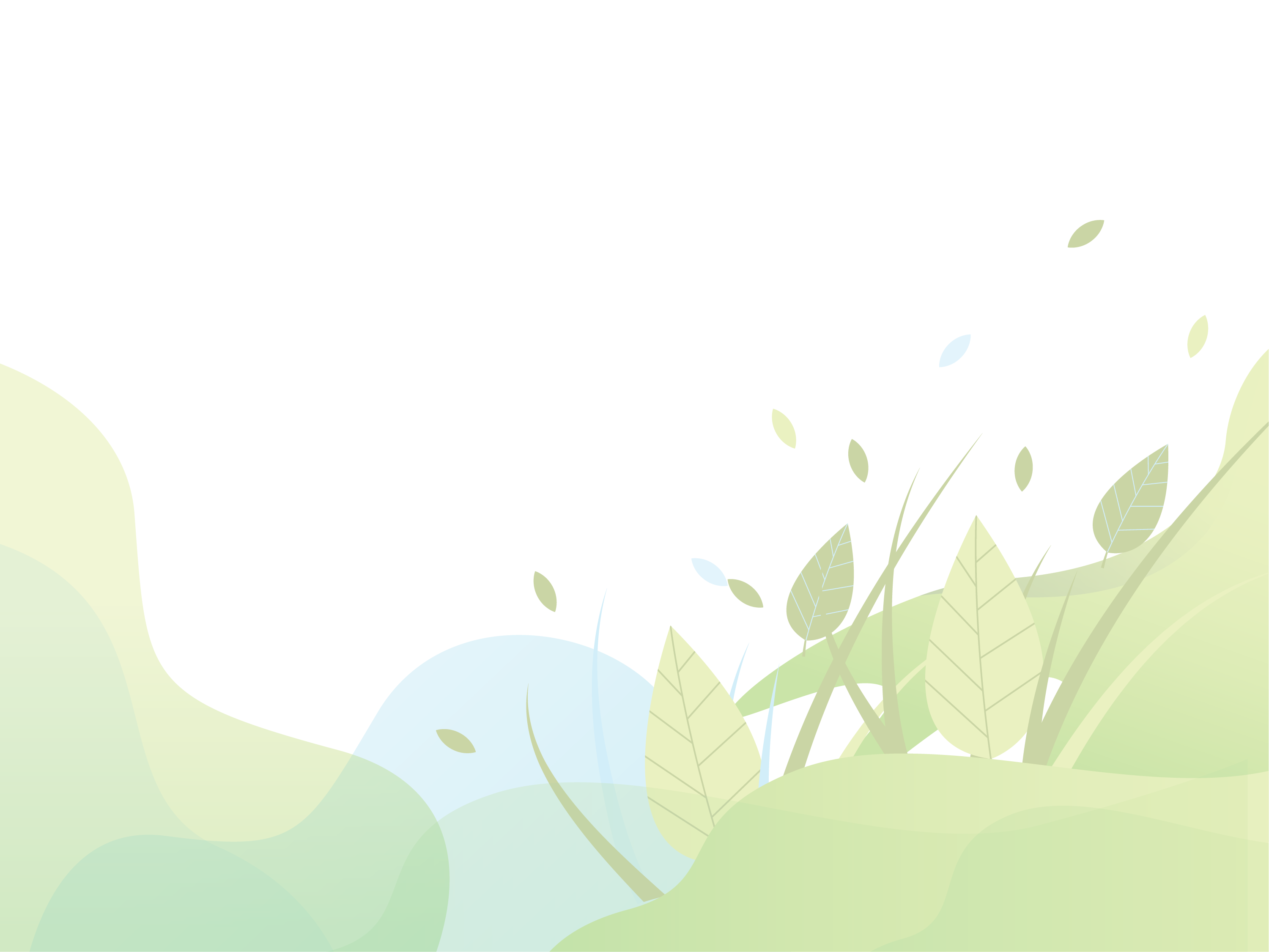 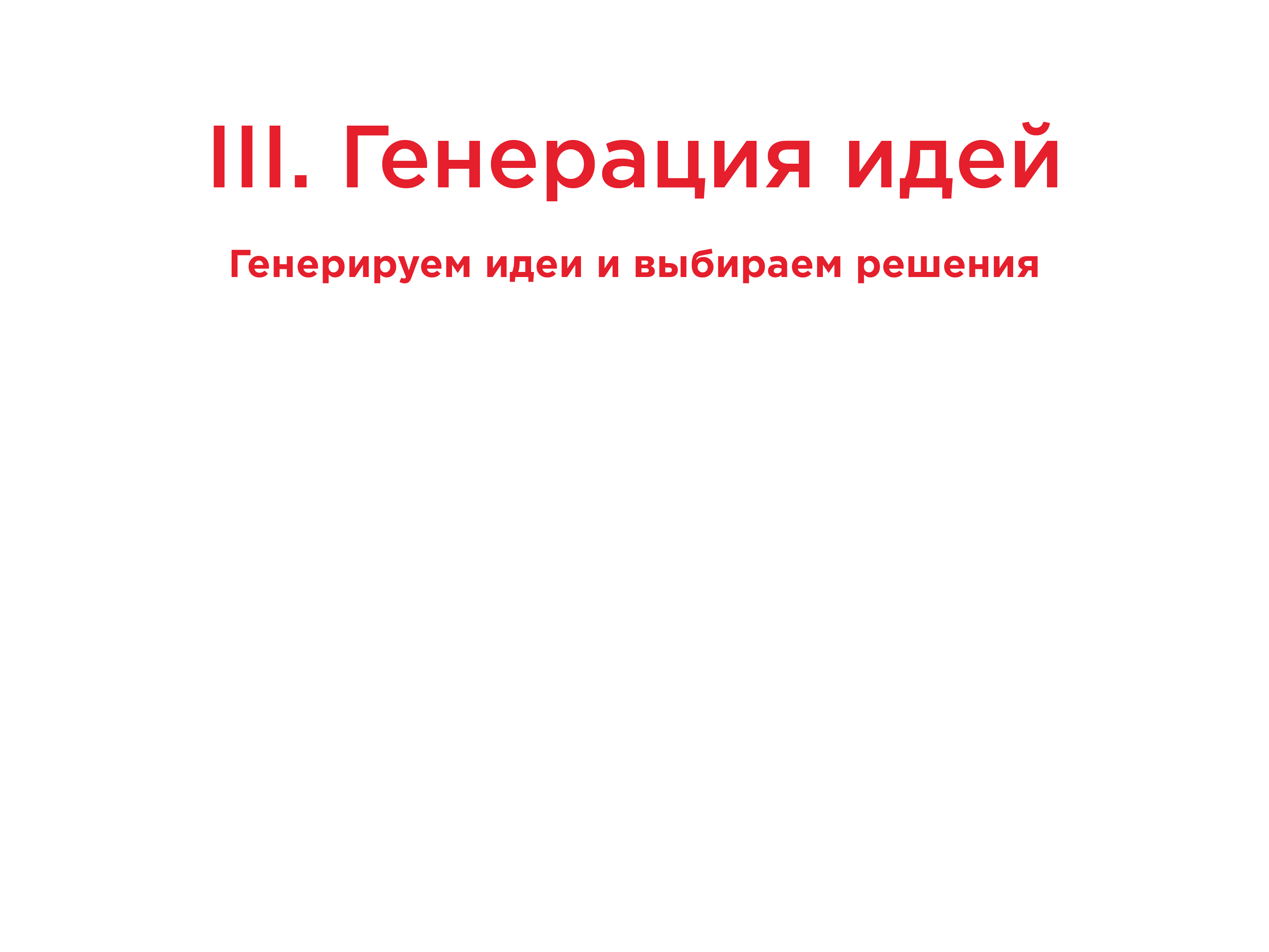 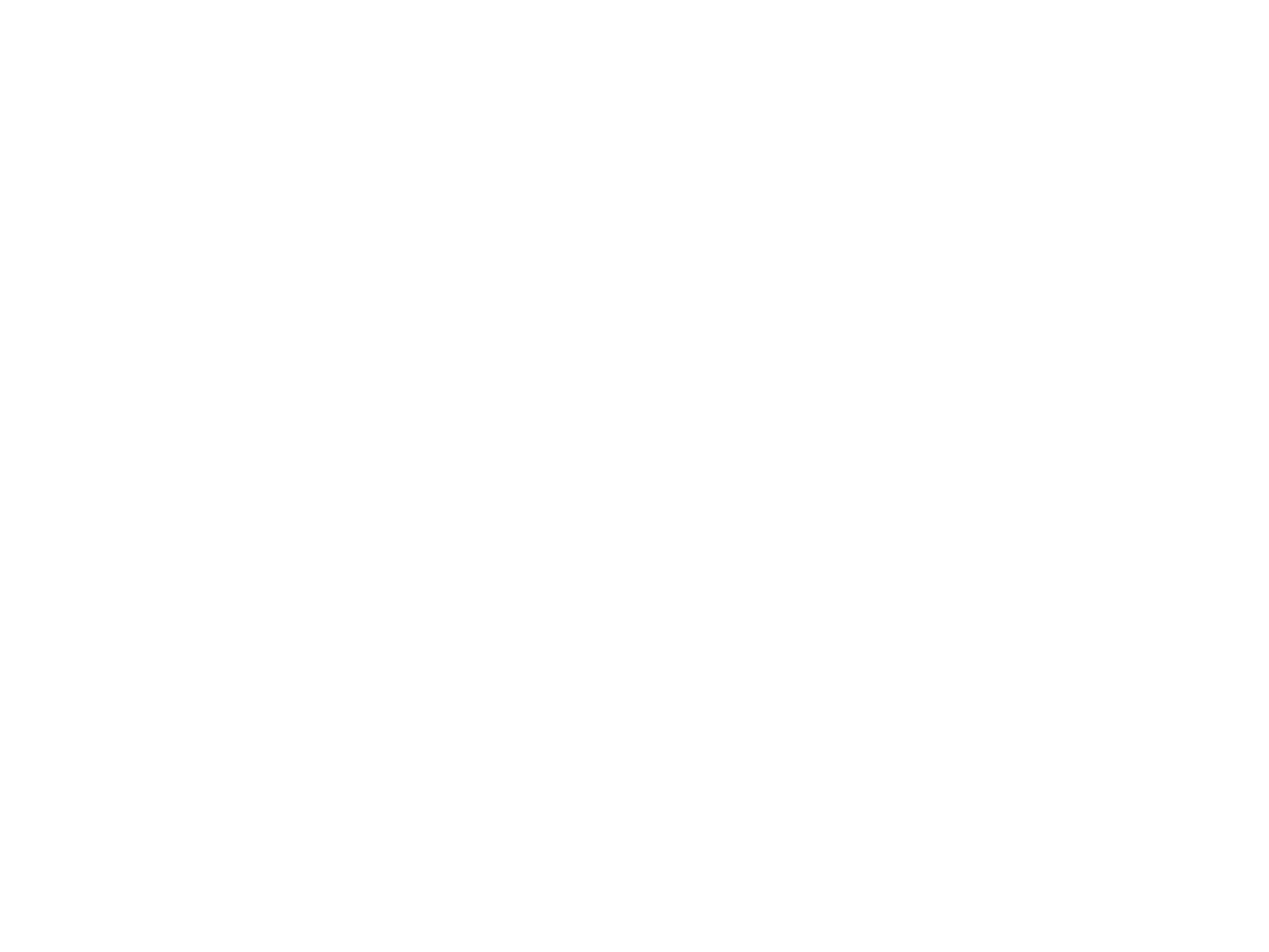 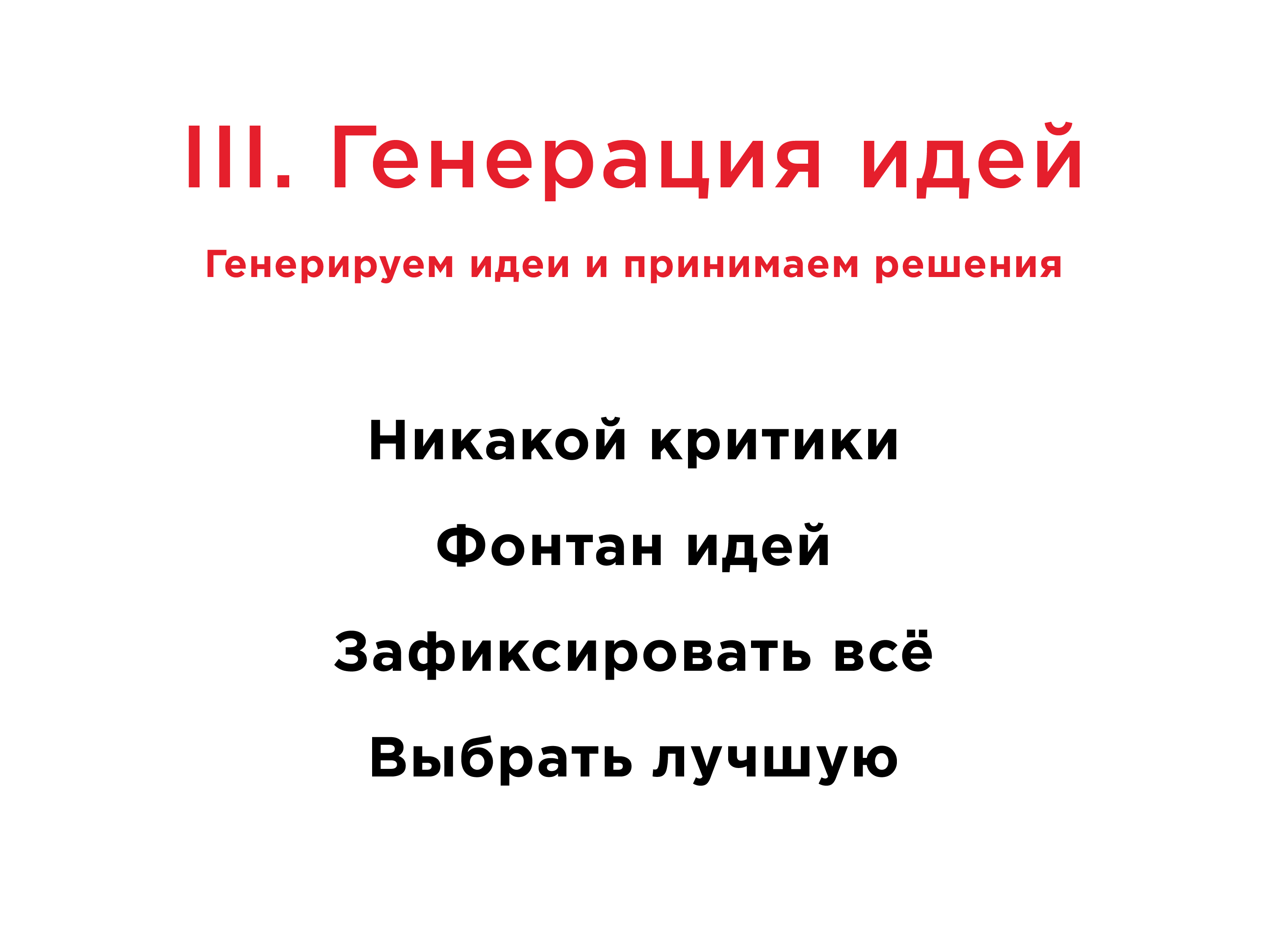 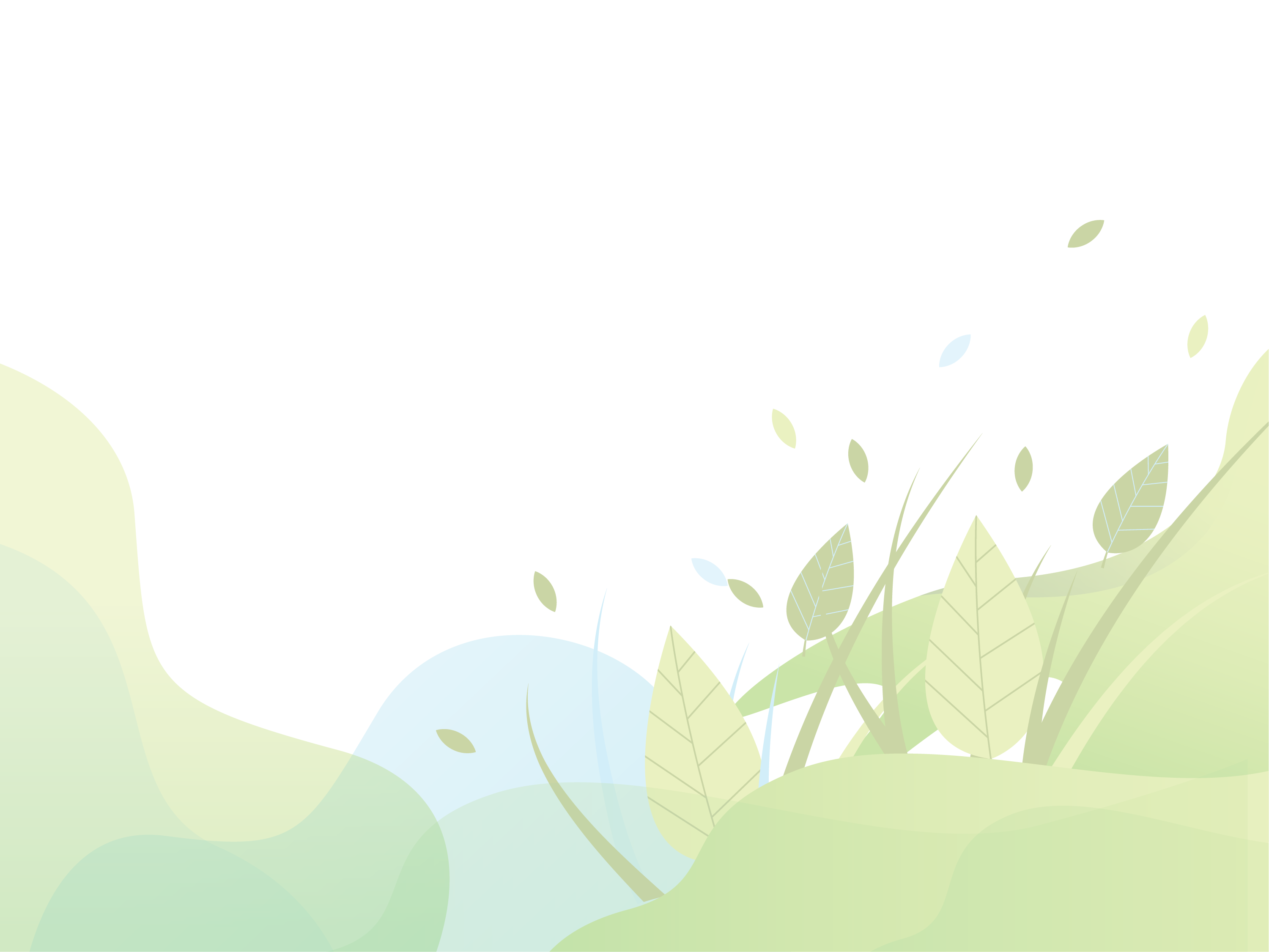 Генерация идей
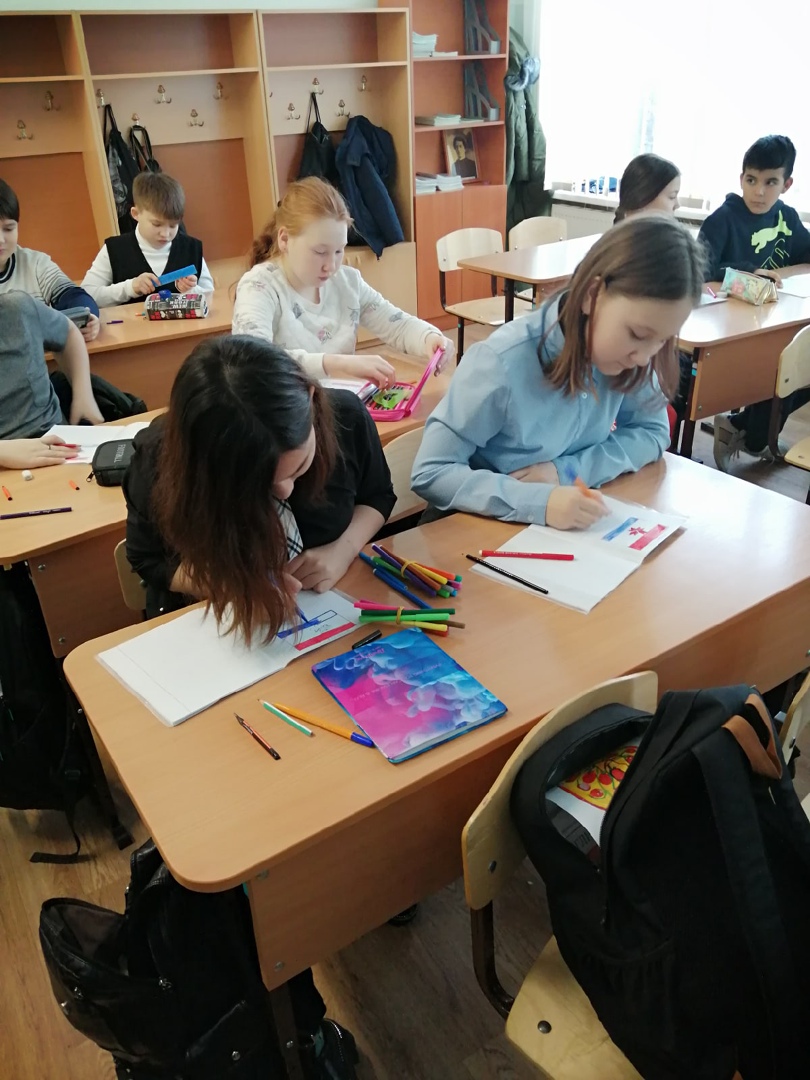 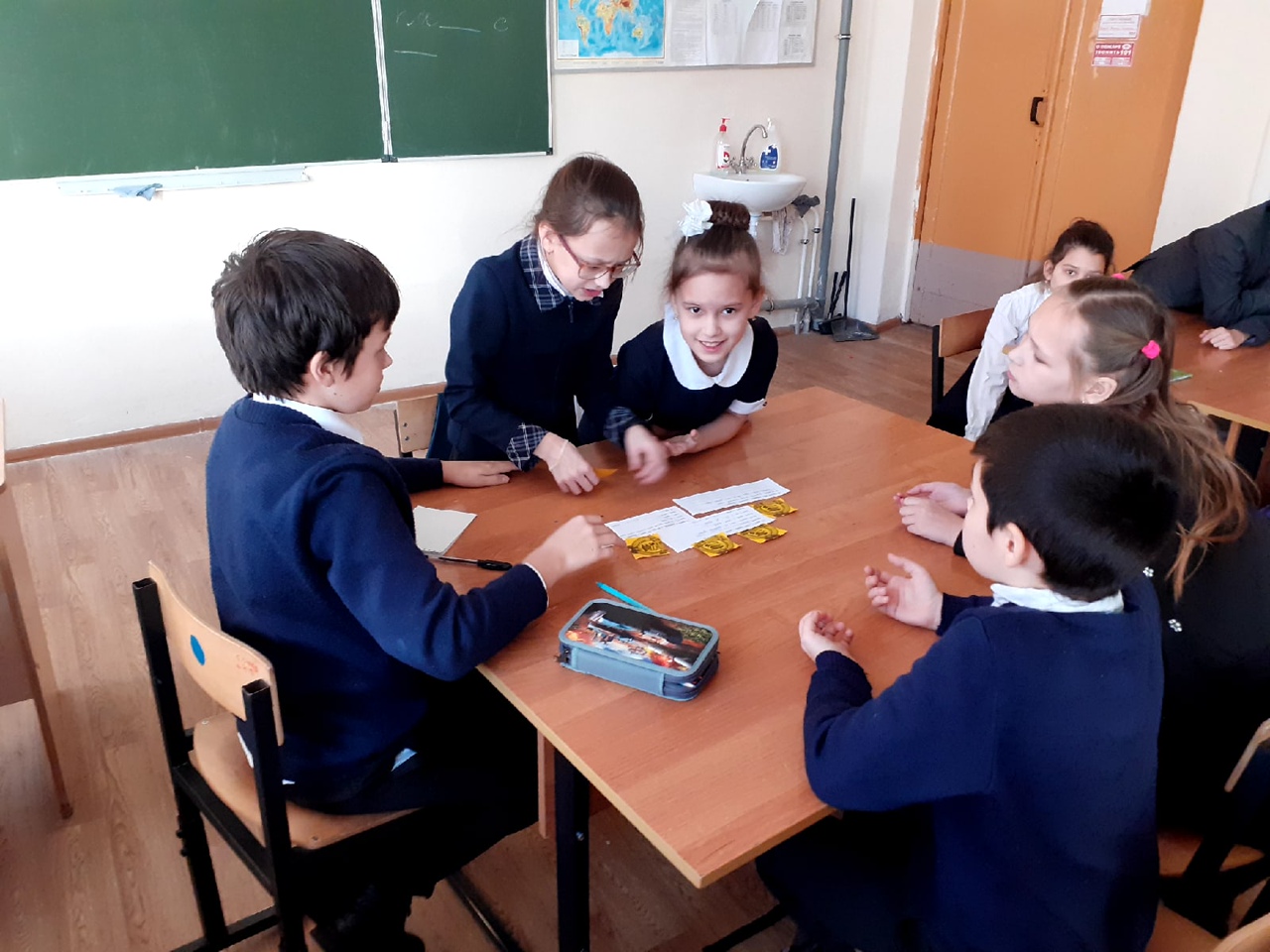 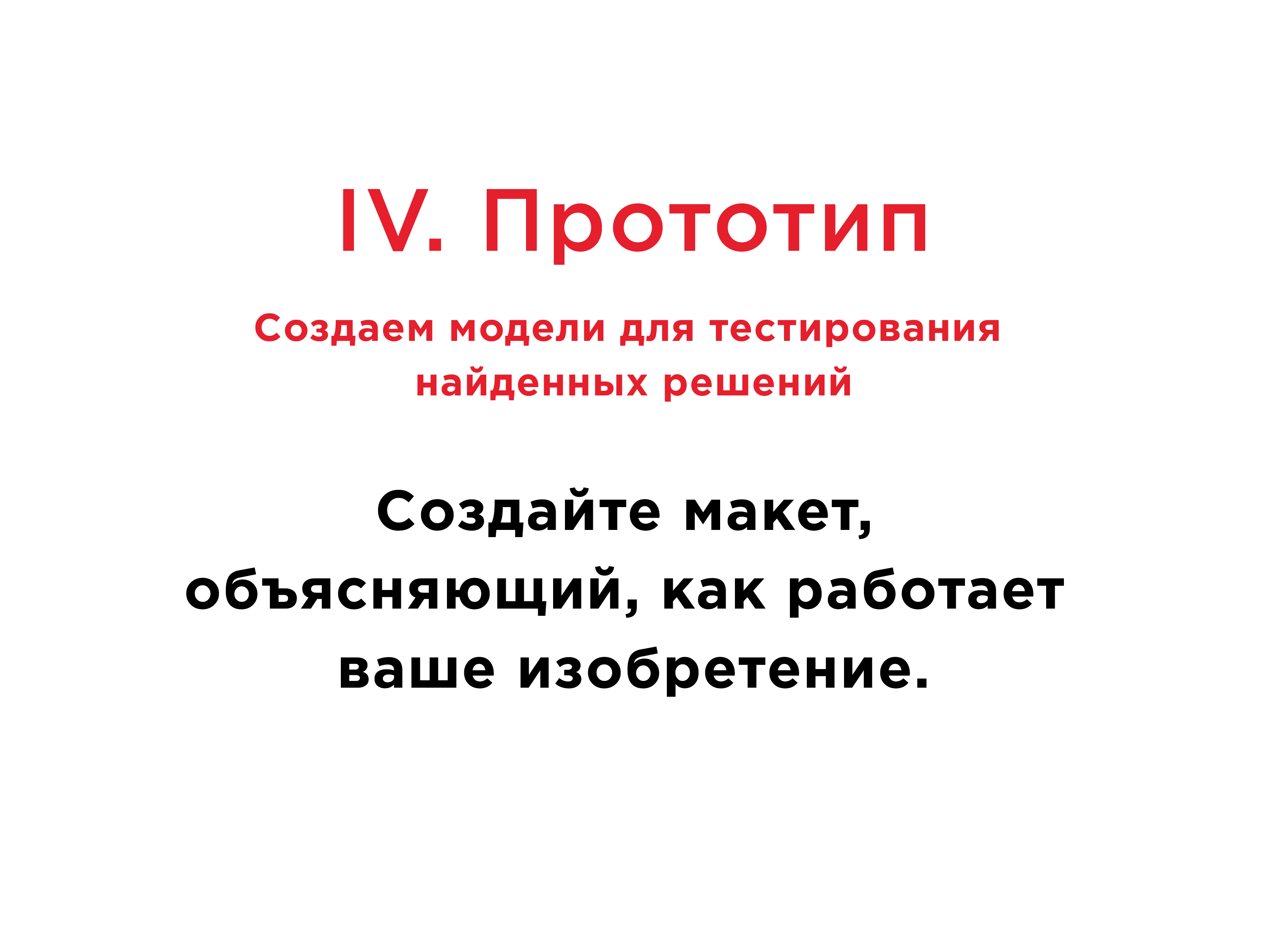 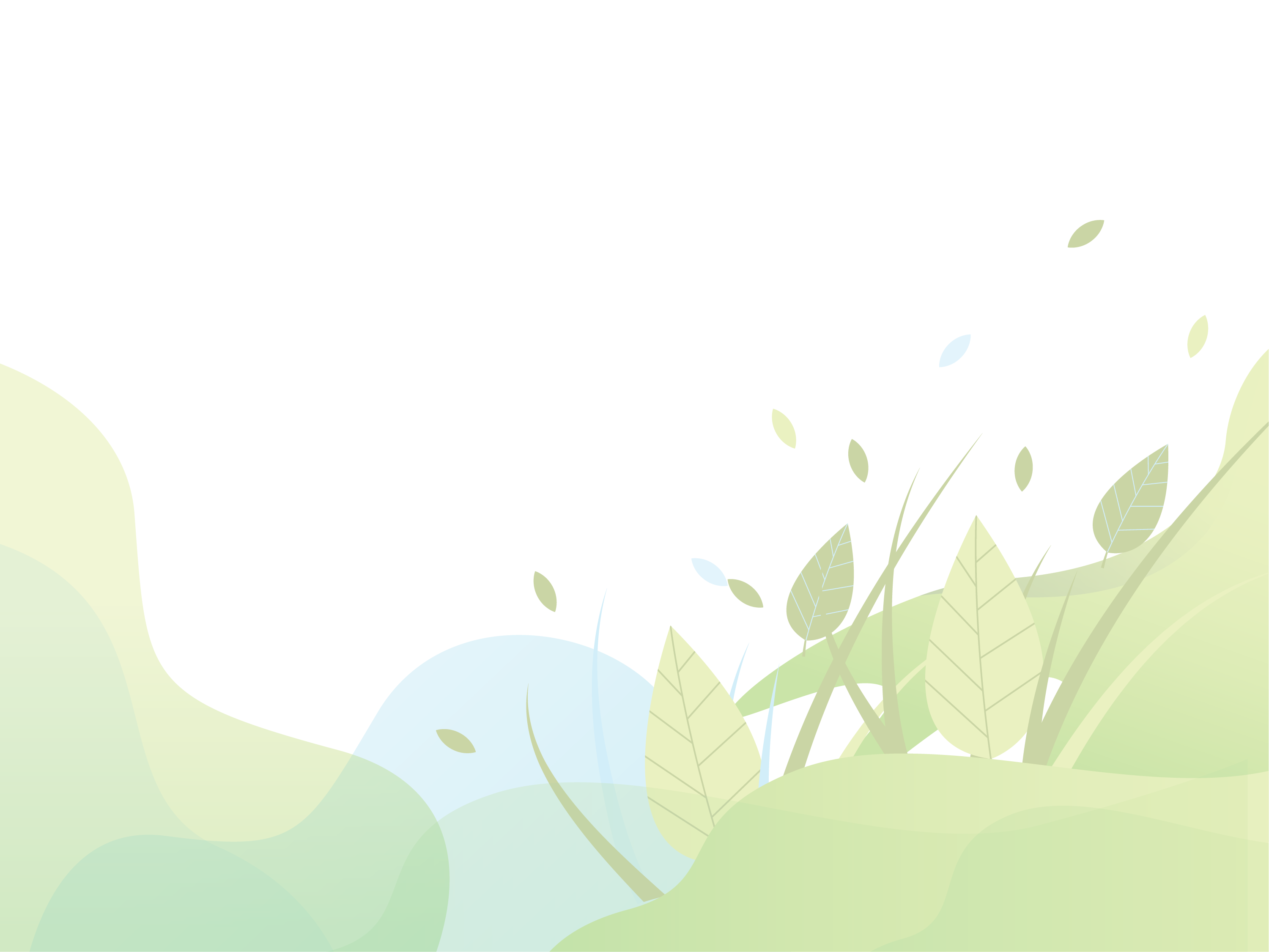 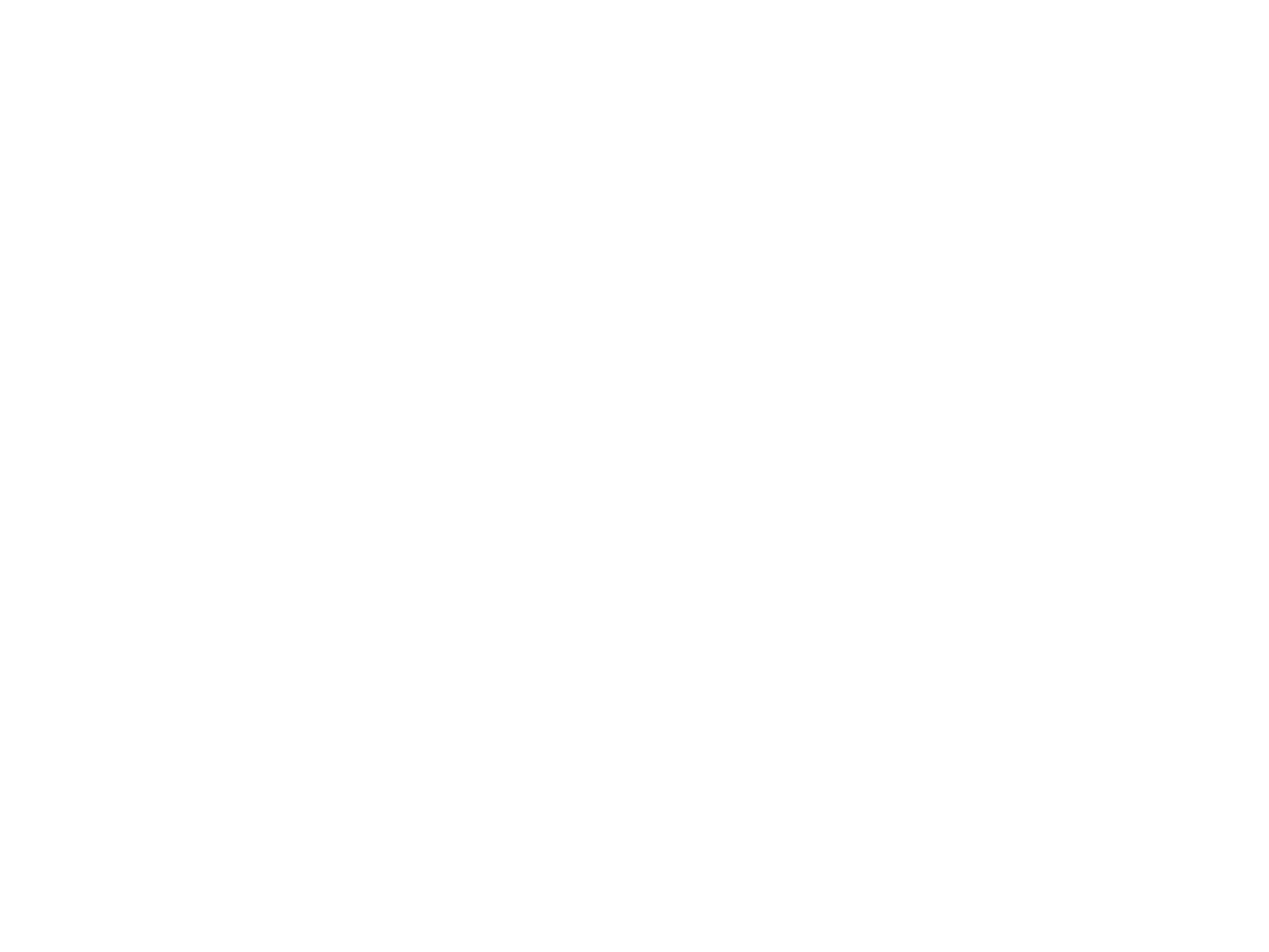 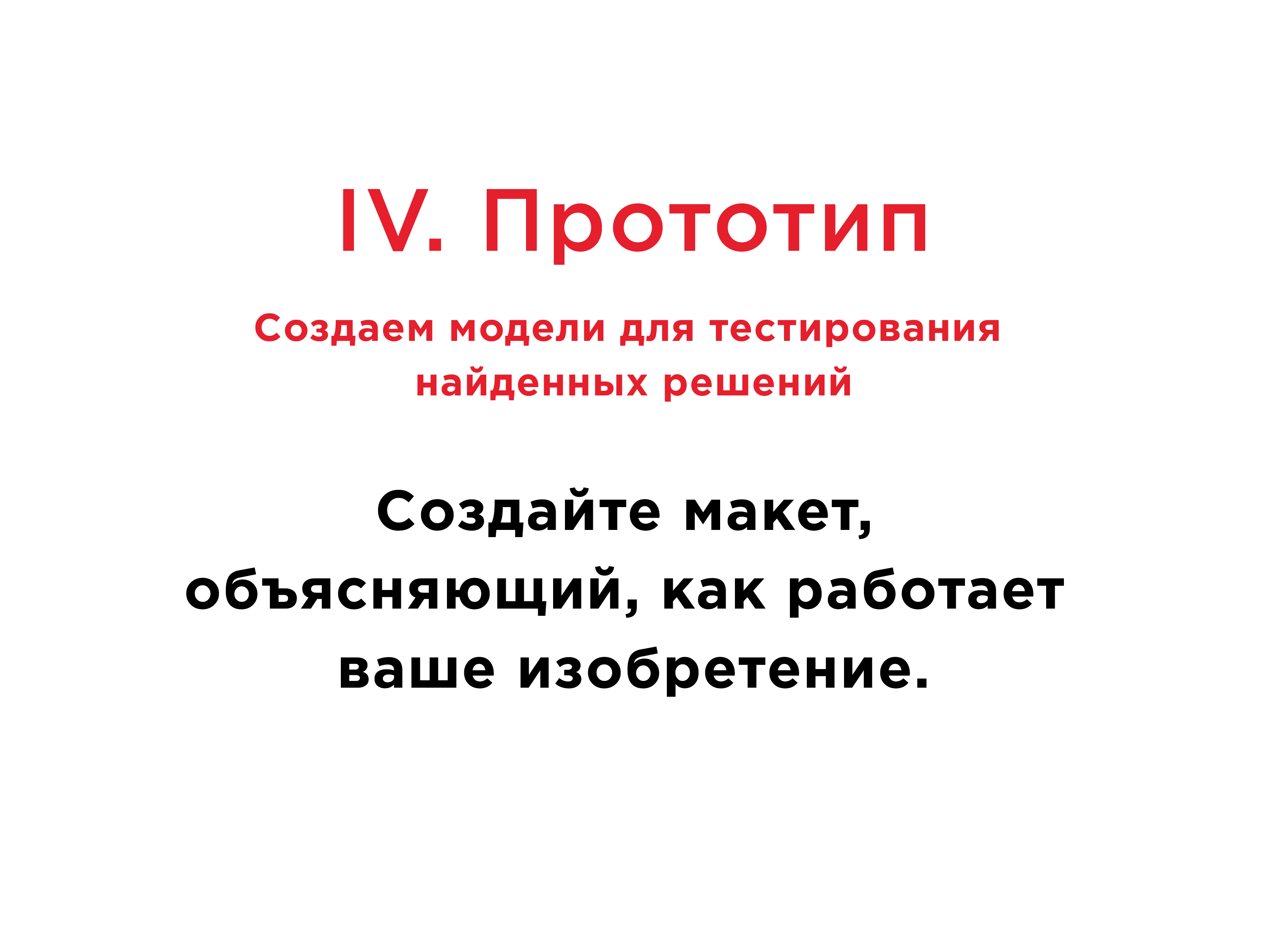 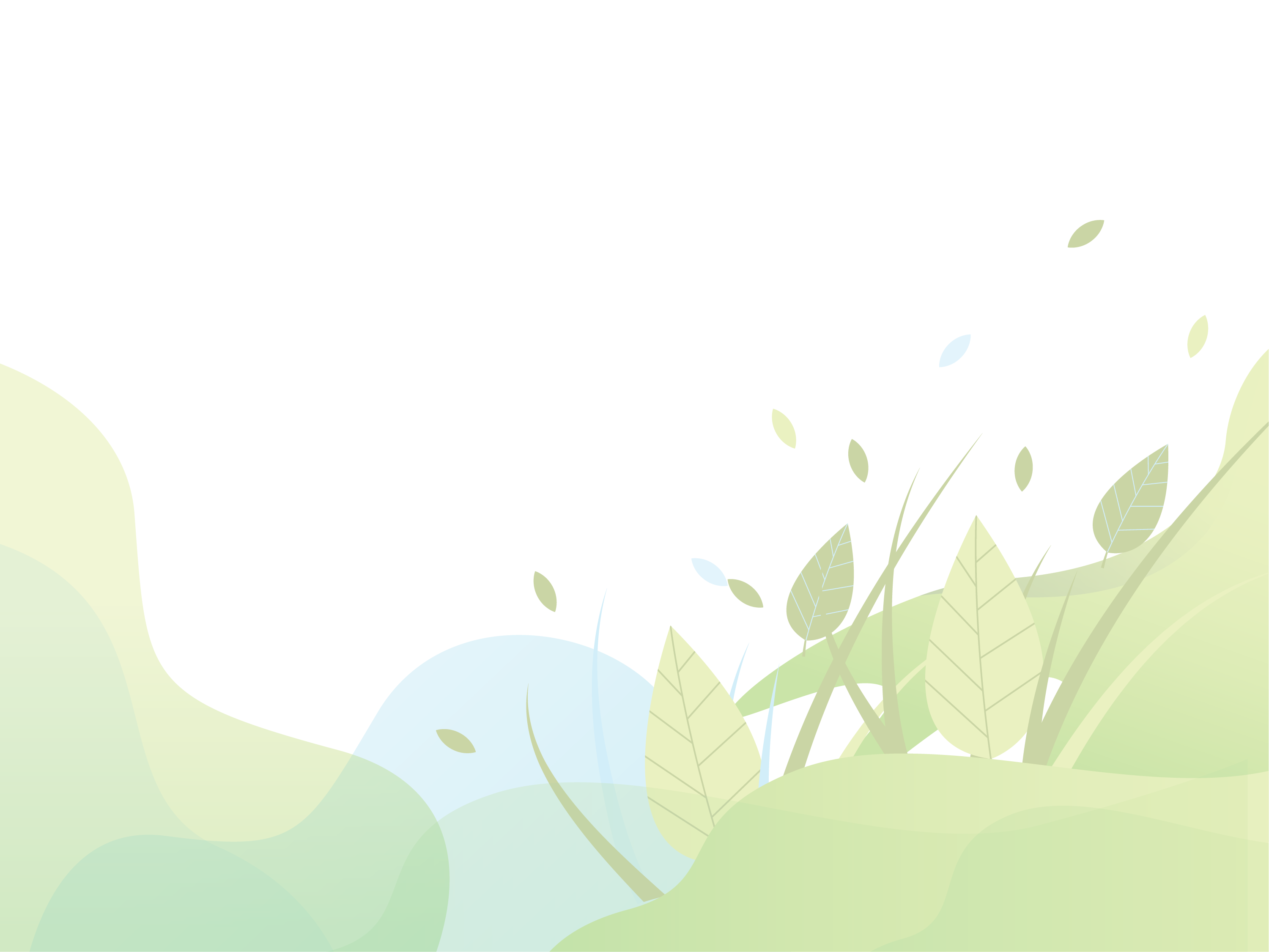 Создание макета учащимися
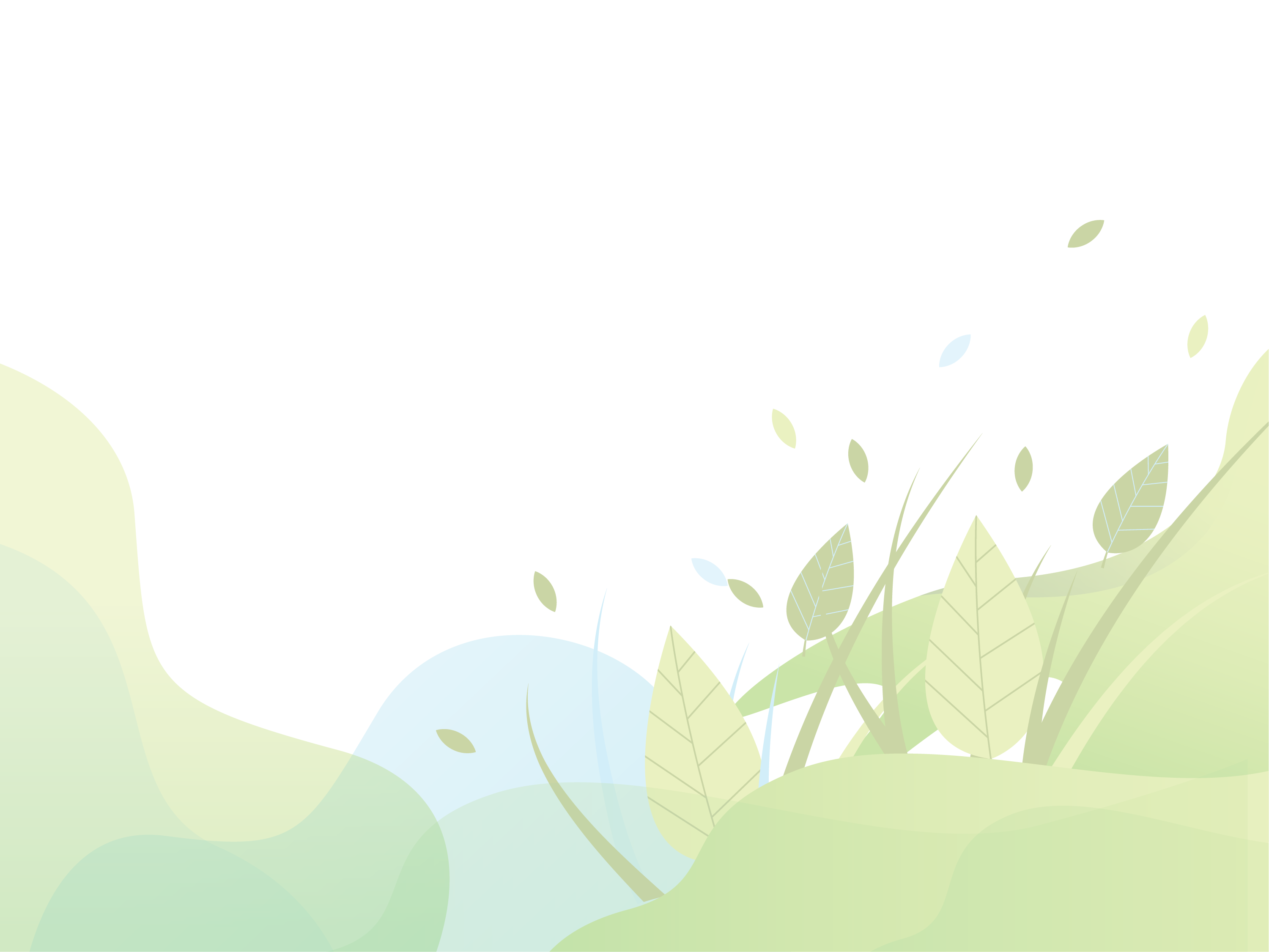 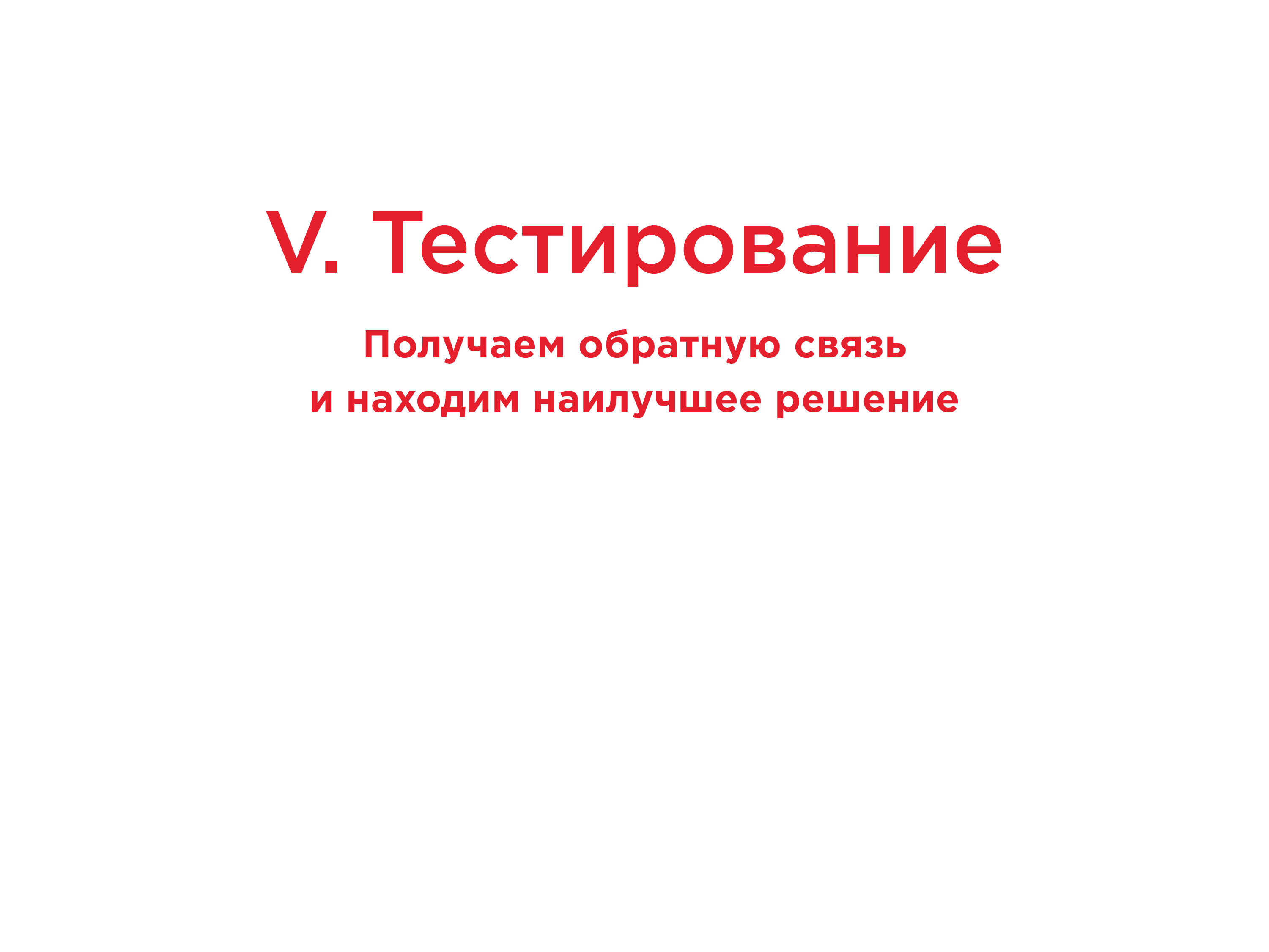 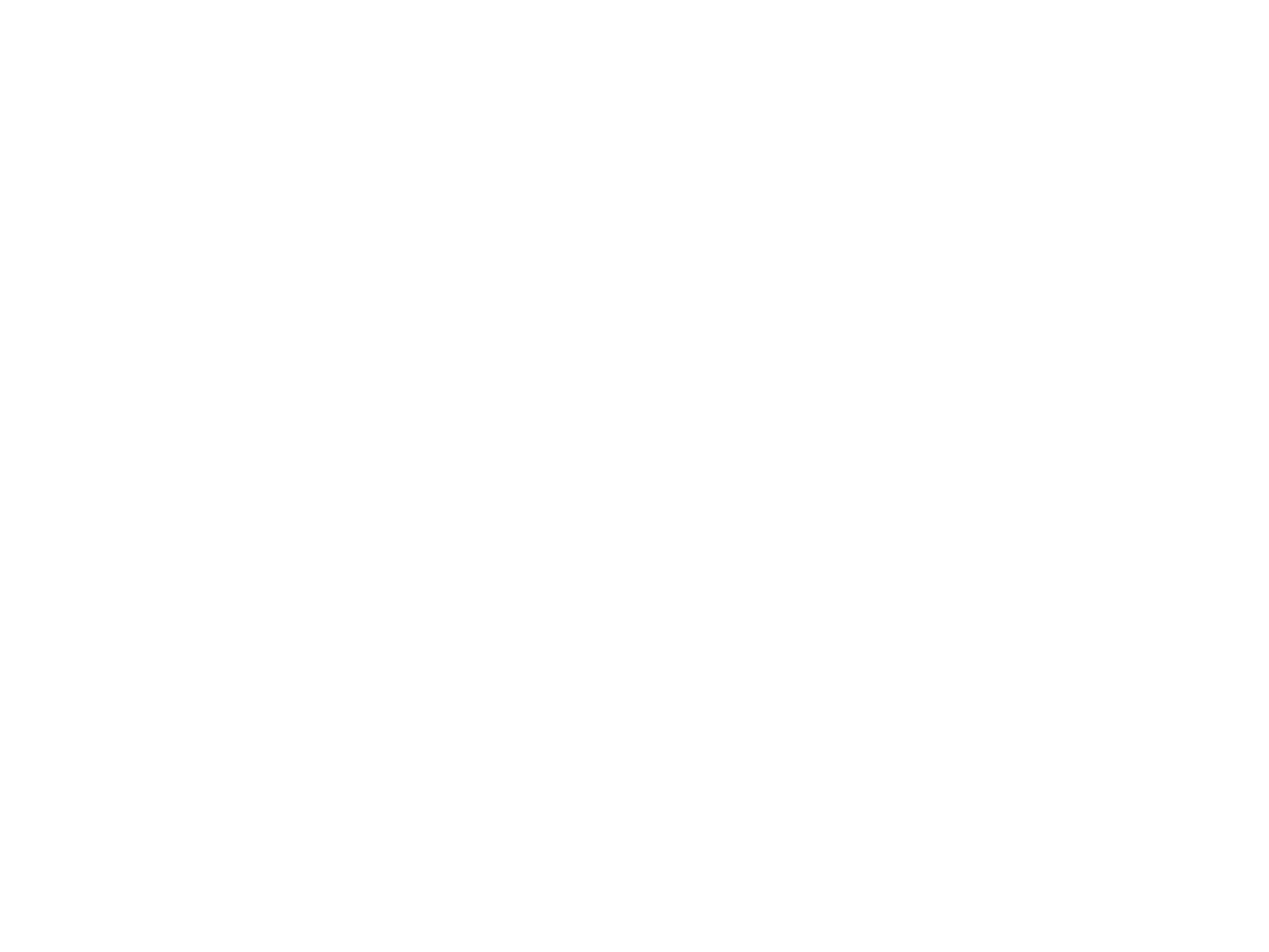 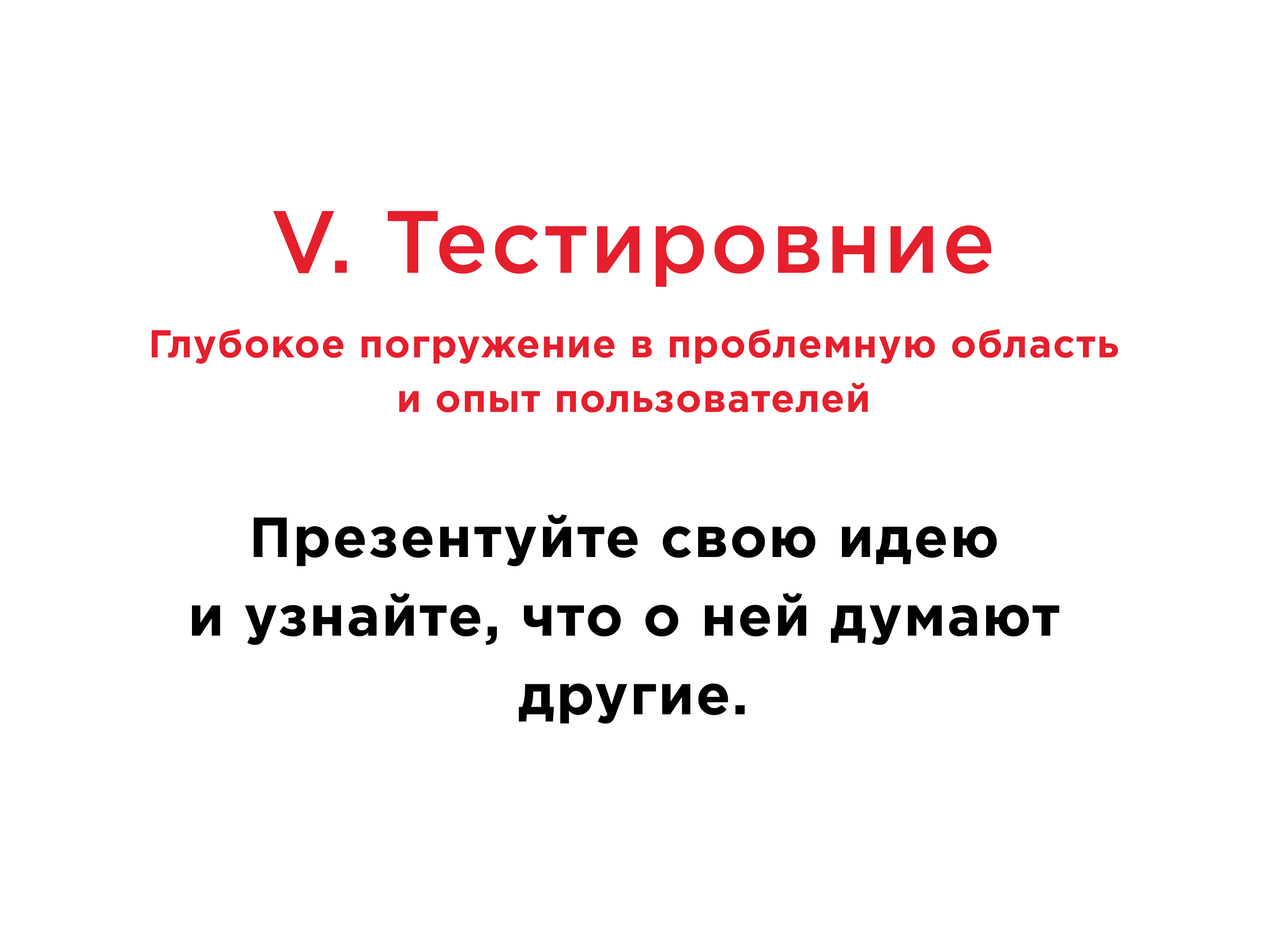 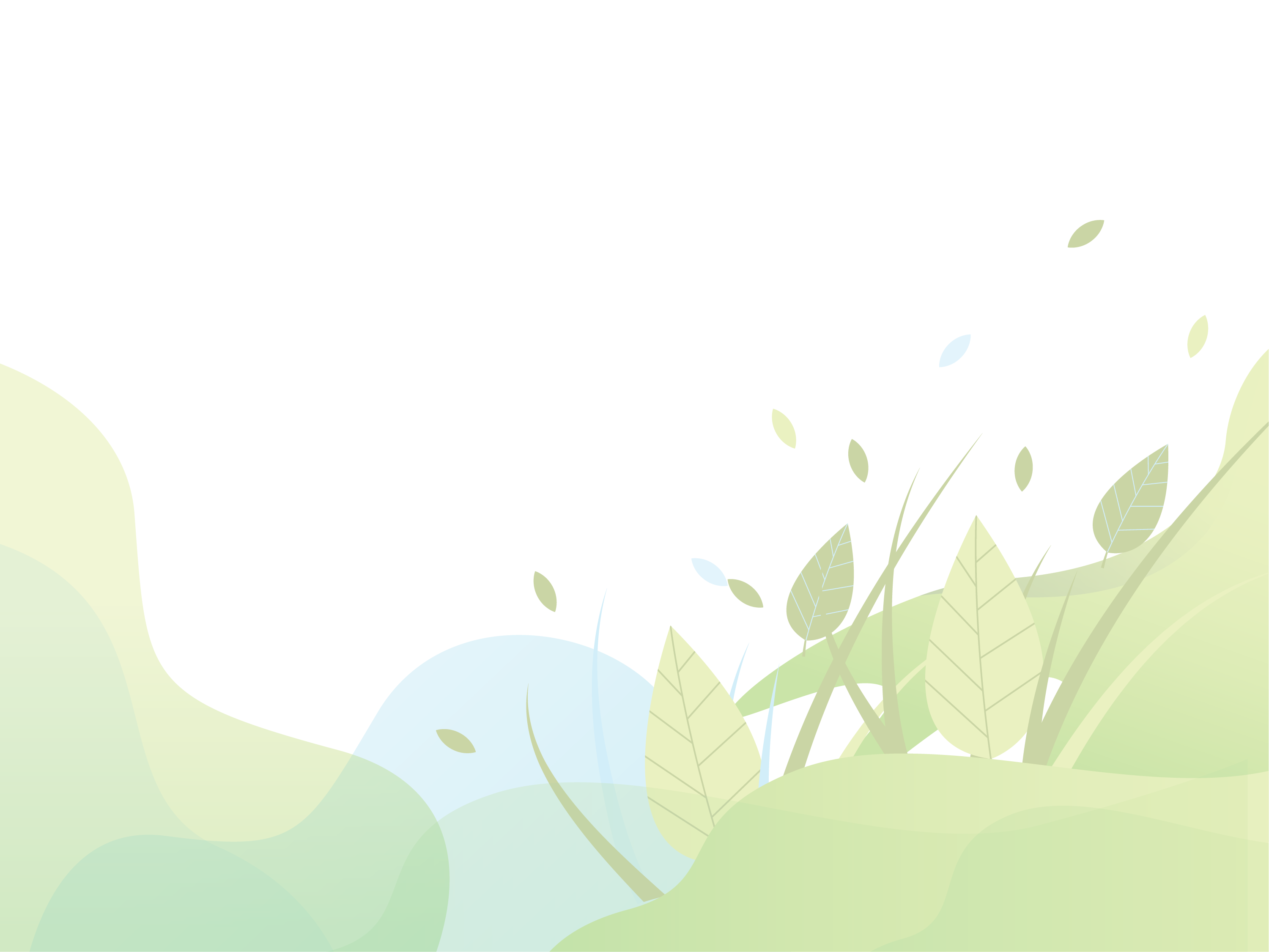 Тестирование
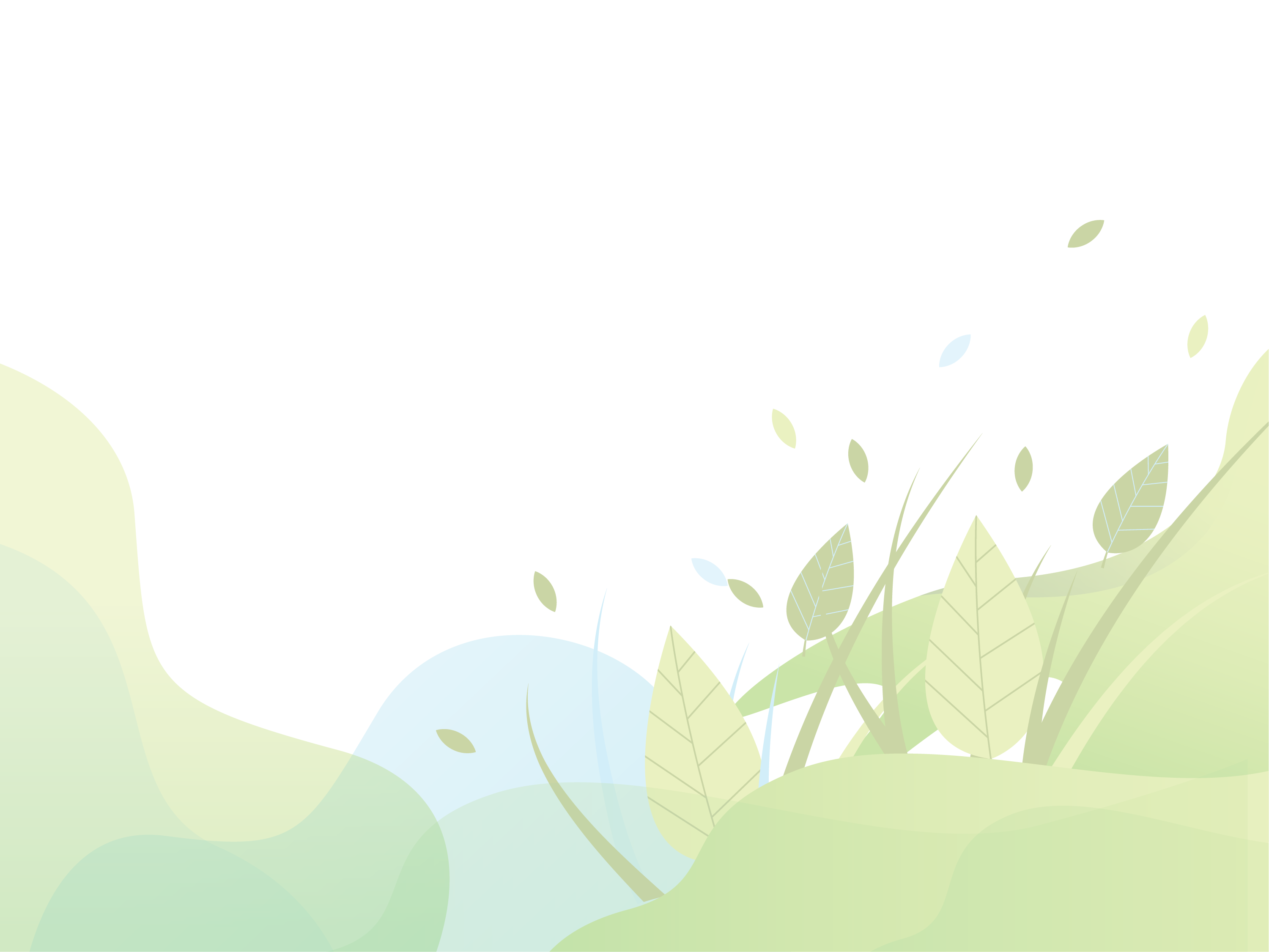 Подведение итогов
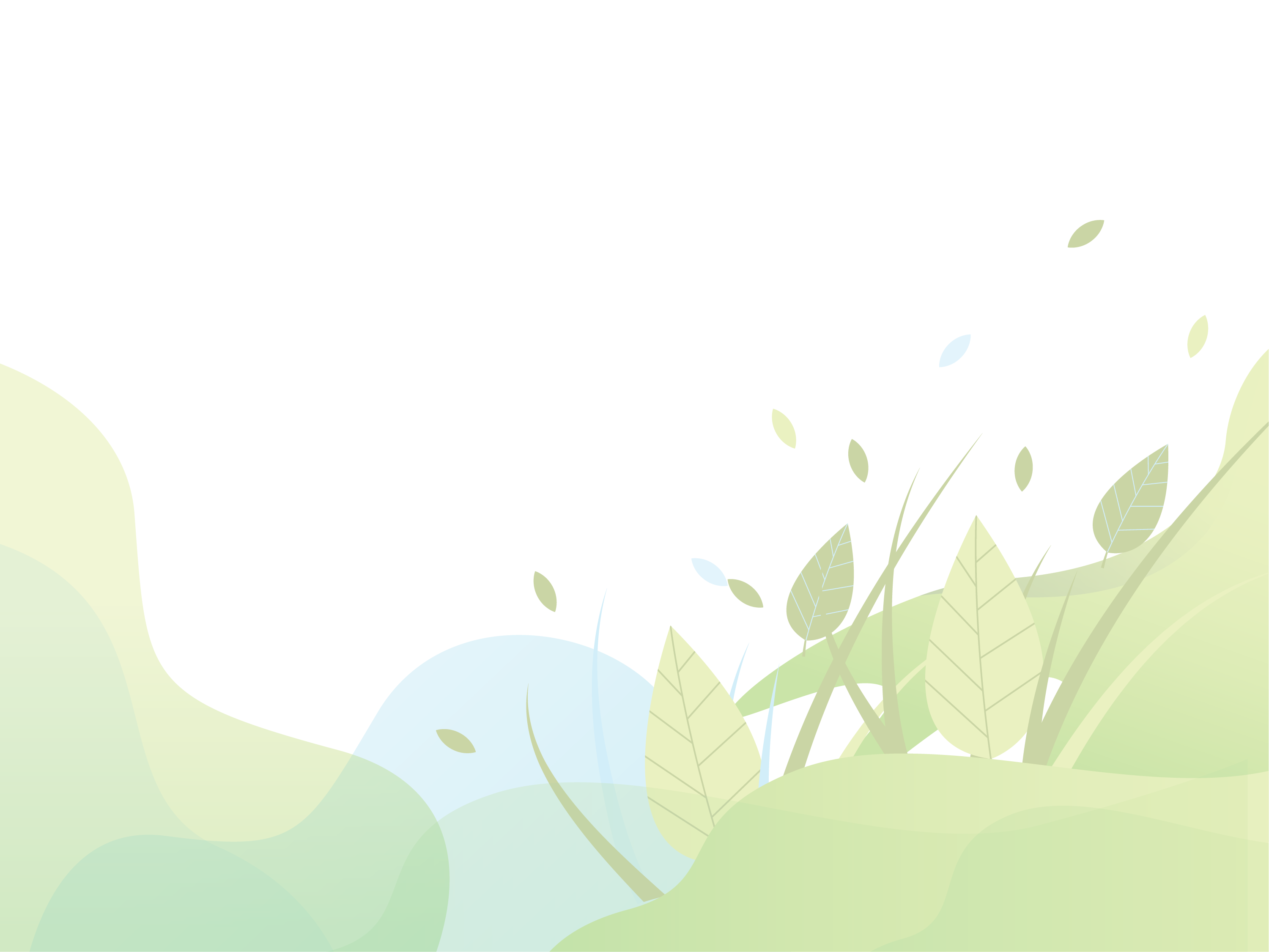 Ресурсы :
Cайт «Википедия »
Сайт « Моя география »
Сайт « О воде »
Сайт « Реки мира »
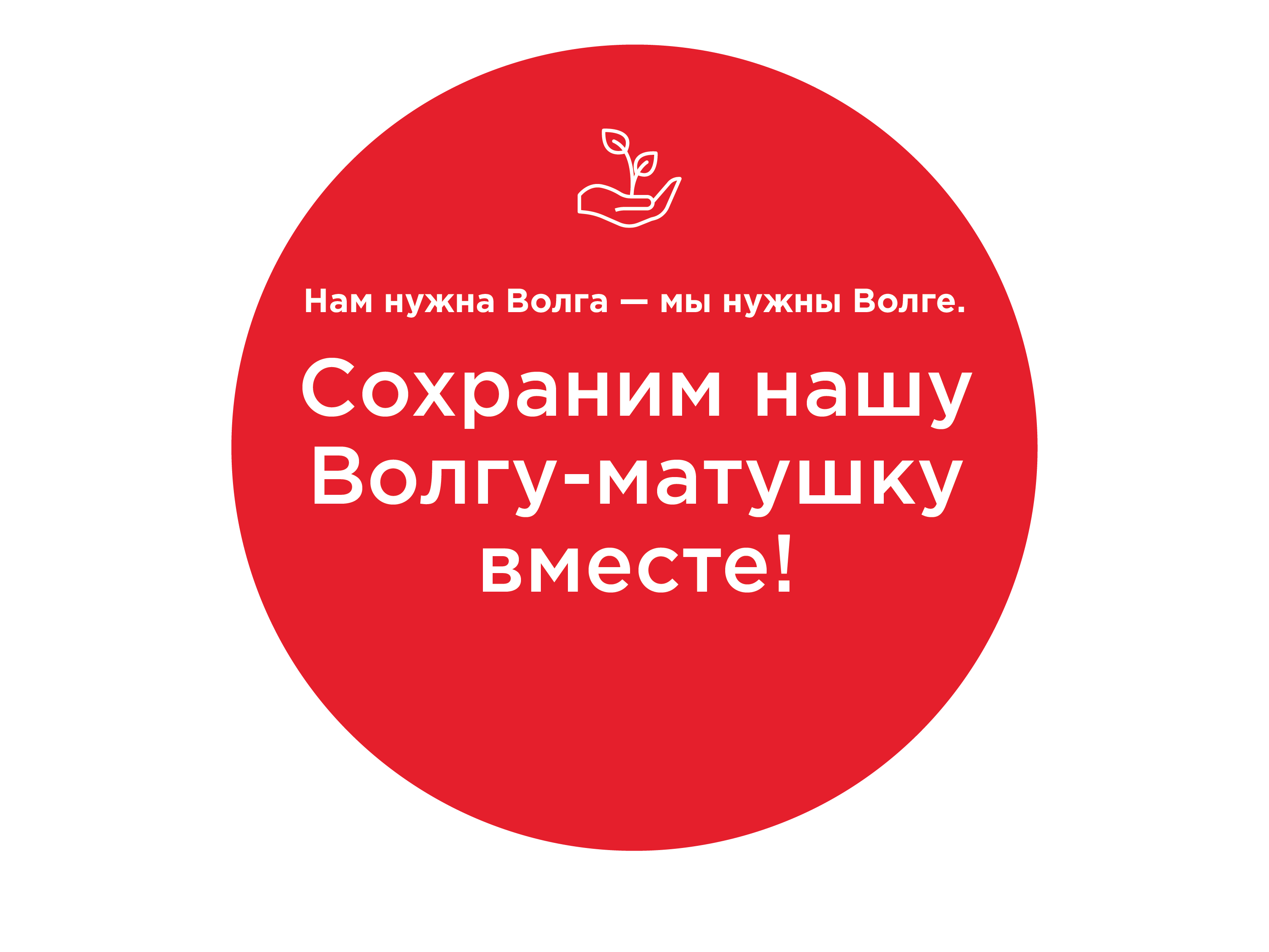 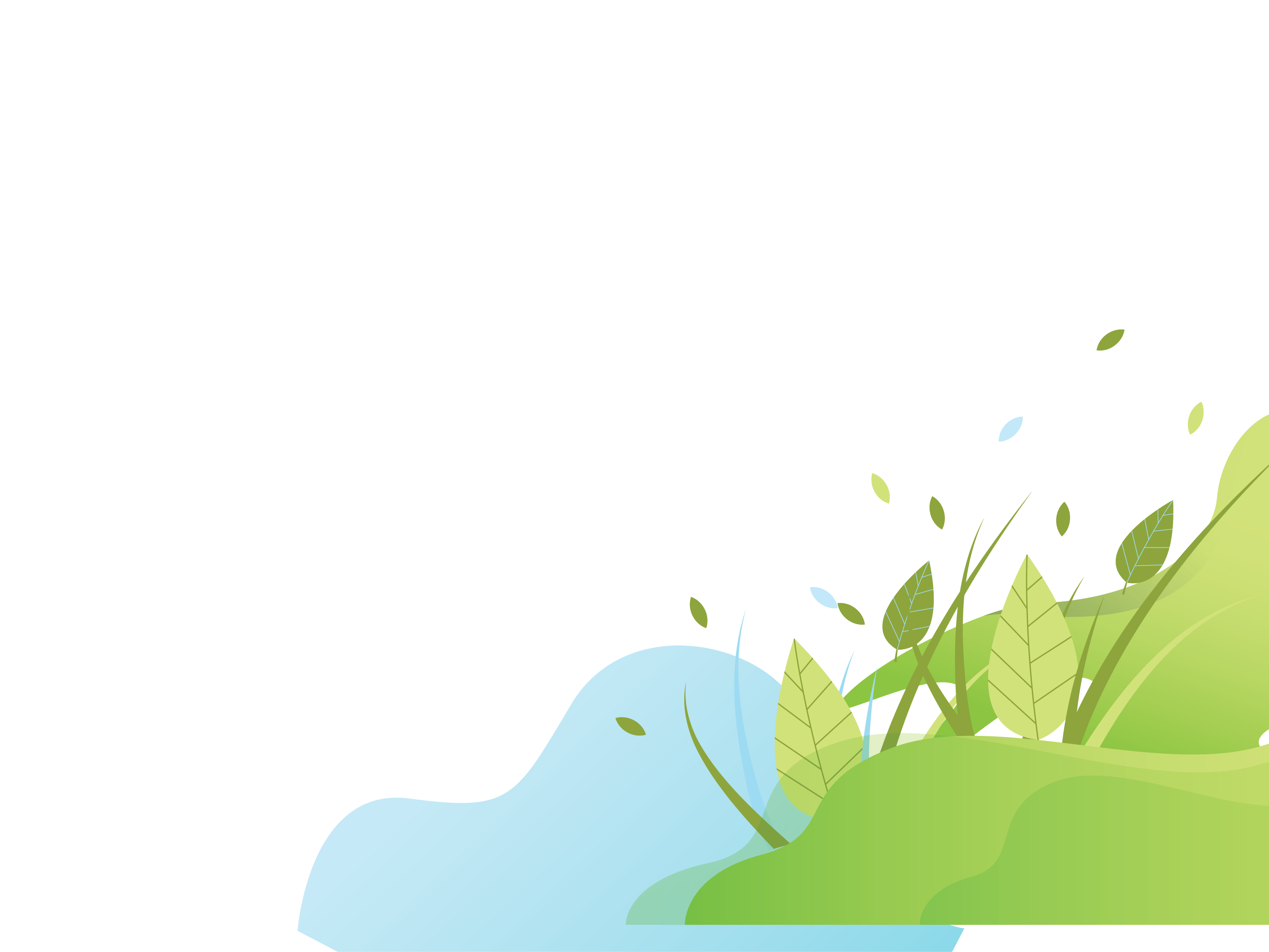 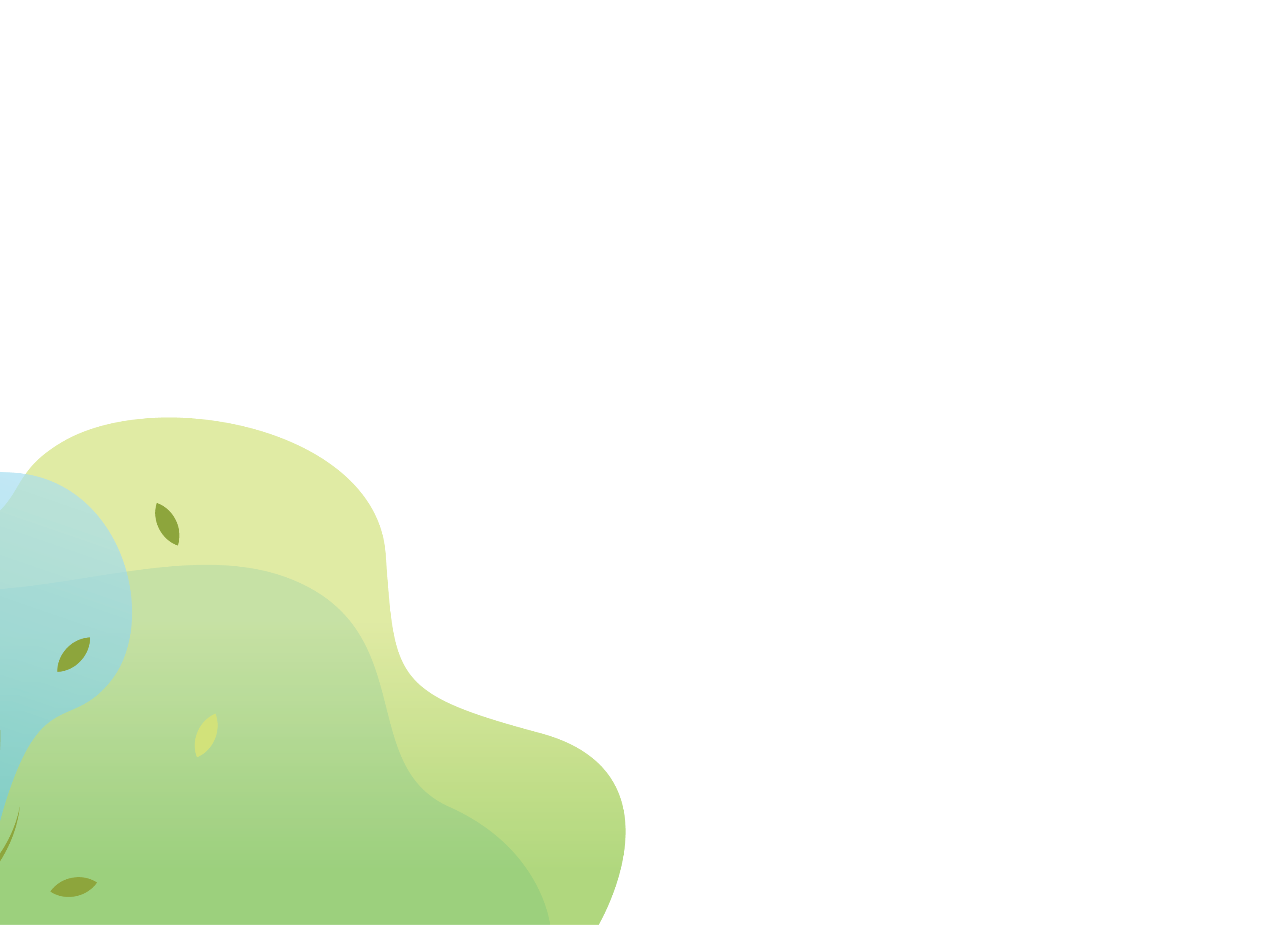 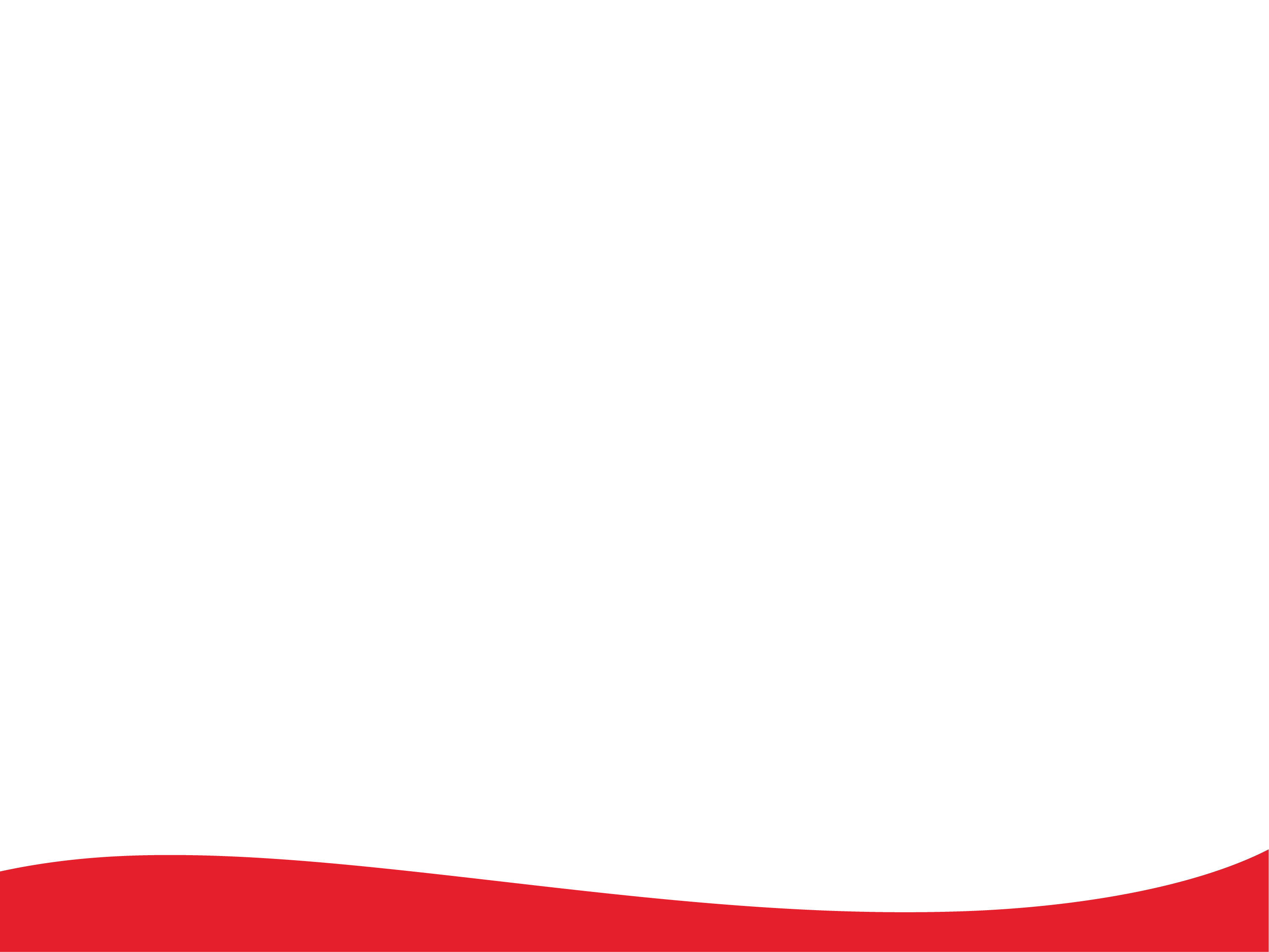